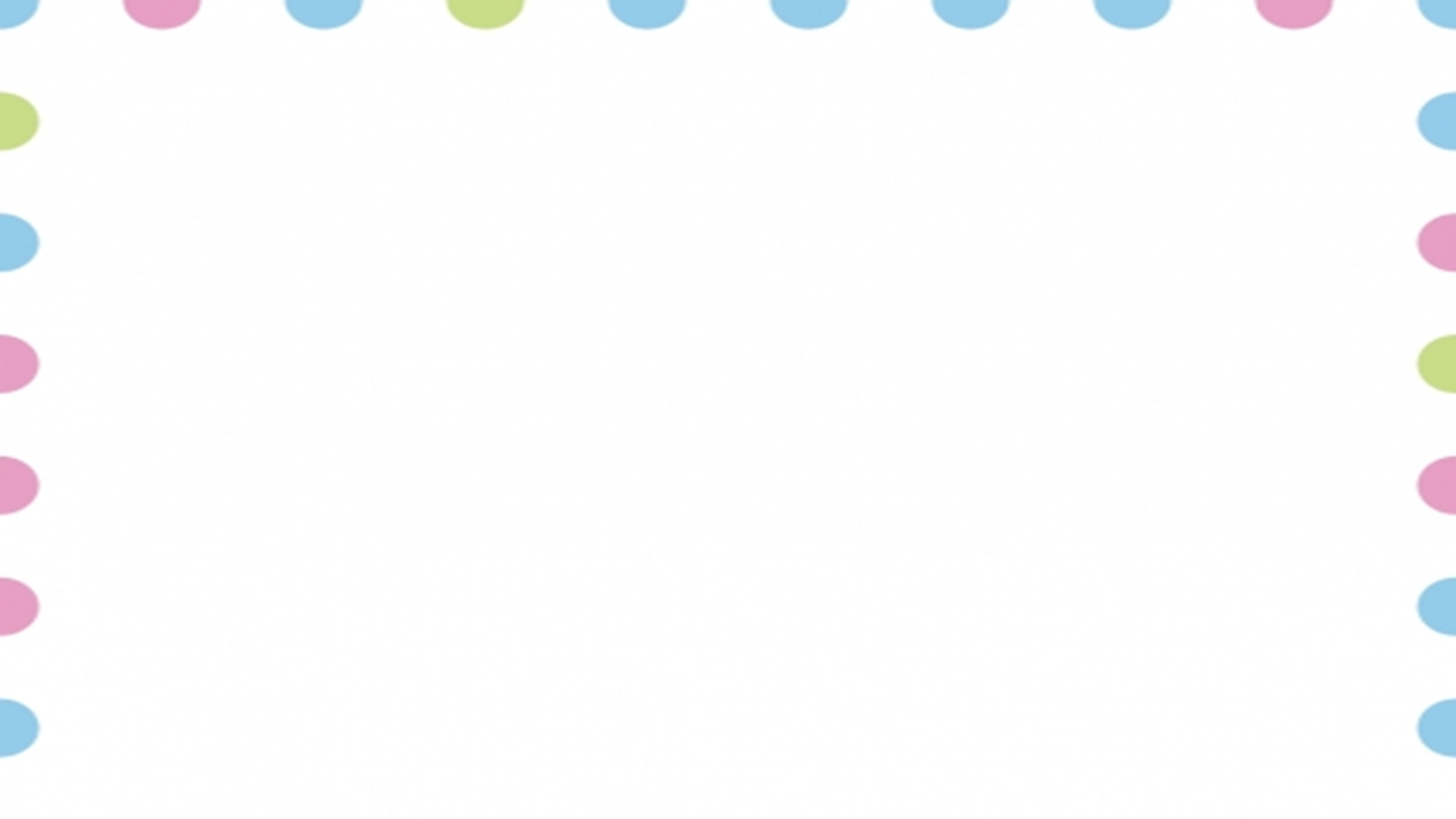 وحدة أنا وجسمي وعائلتي
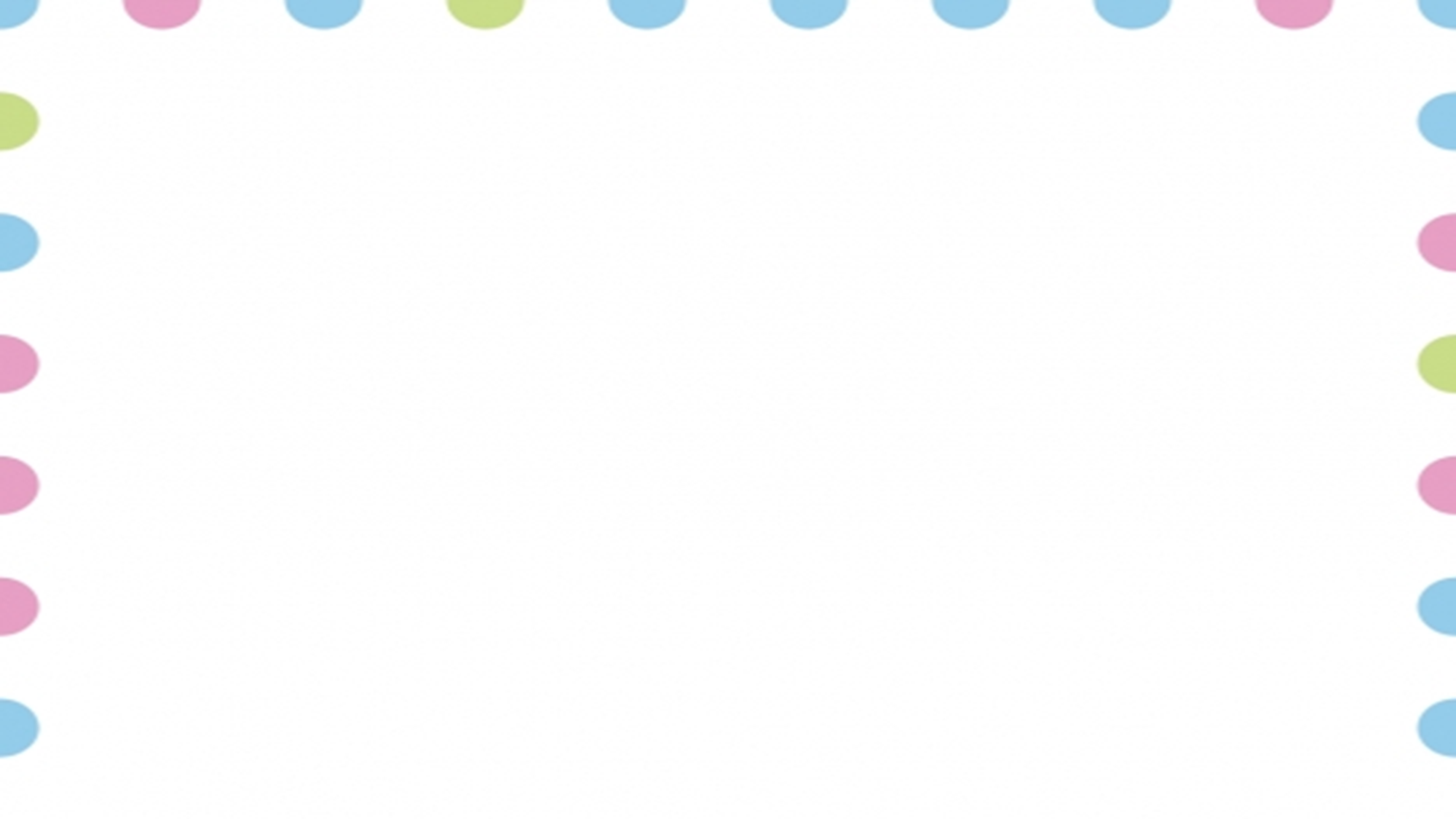 من أنا ؟
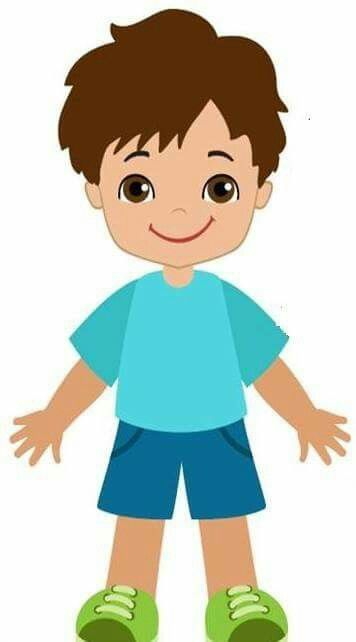 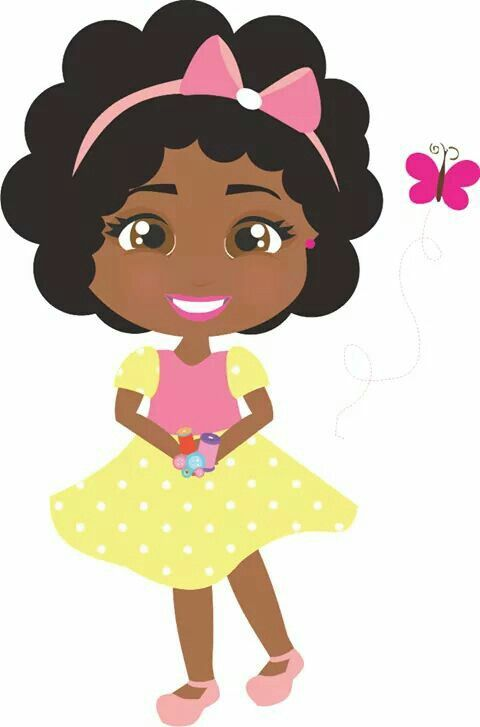 ولد
بنت
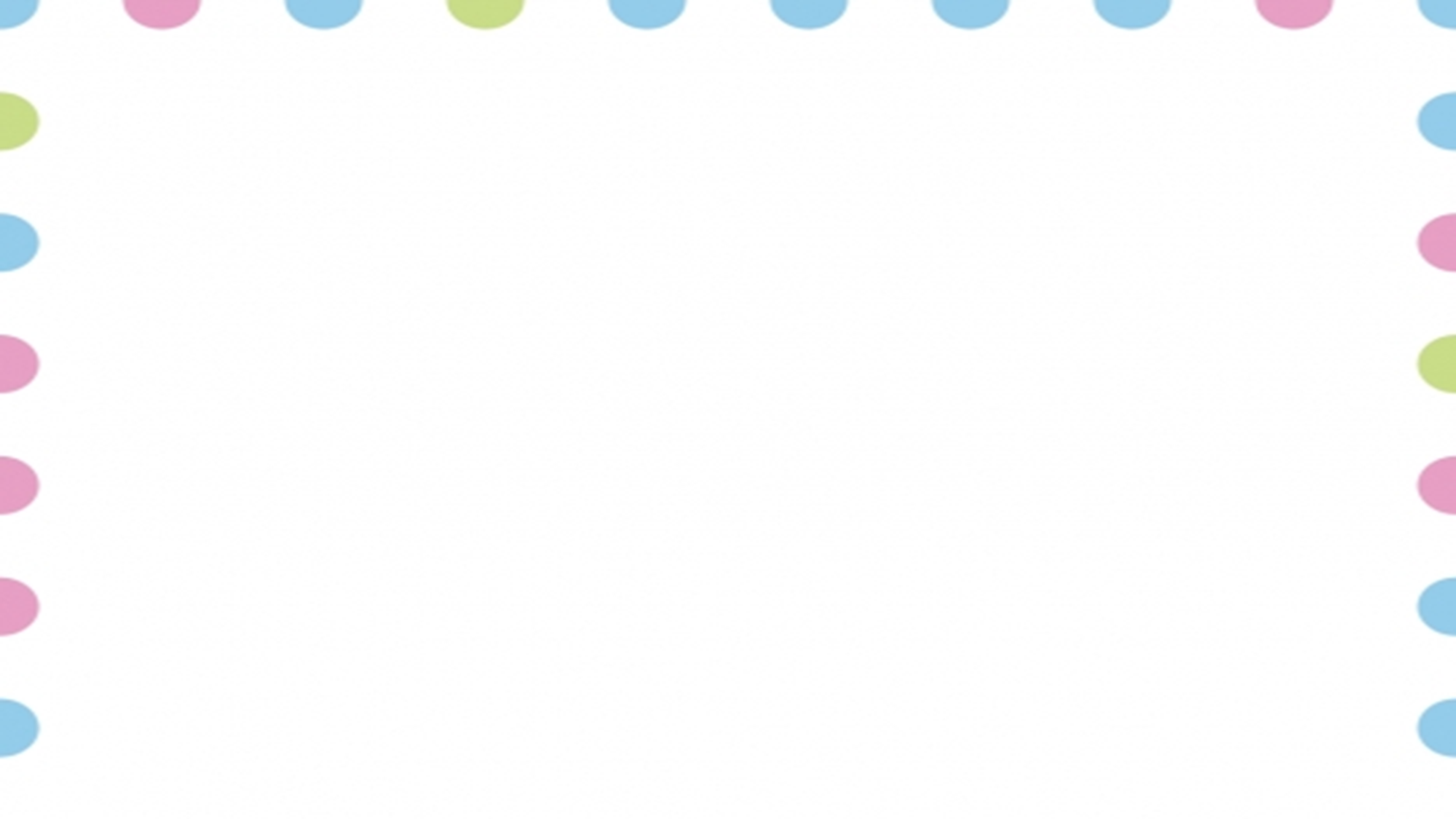 نحن مختلفين
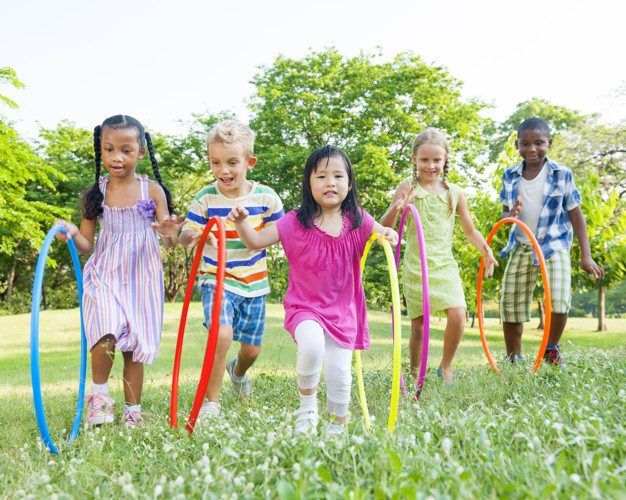 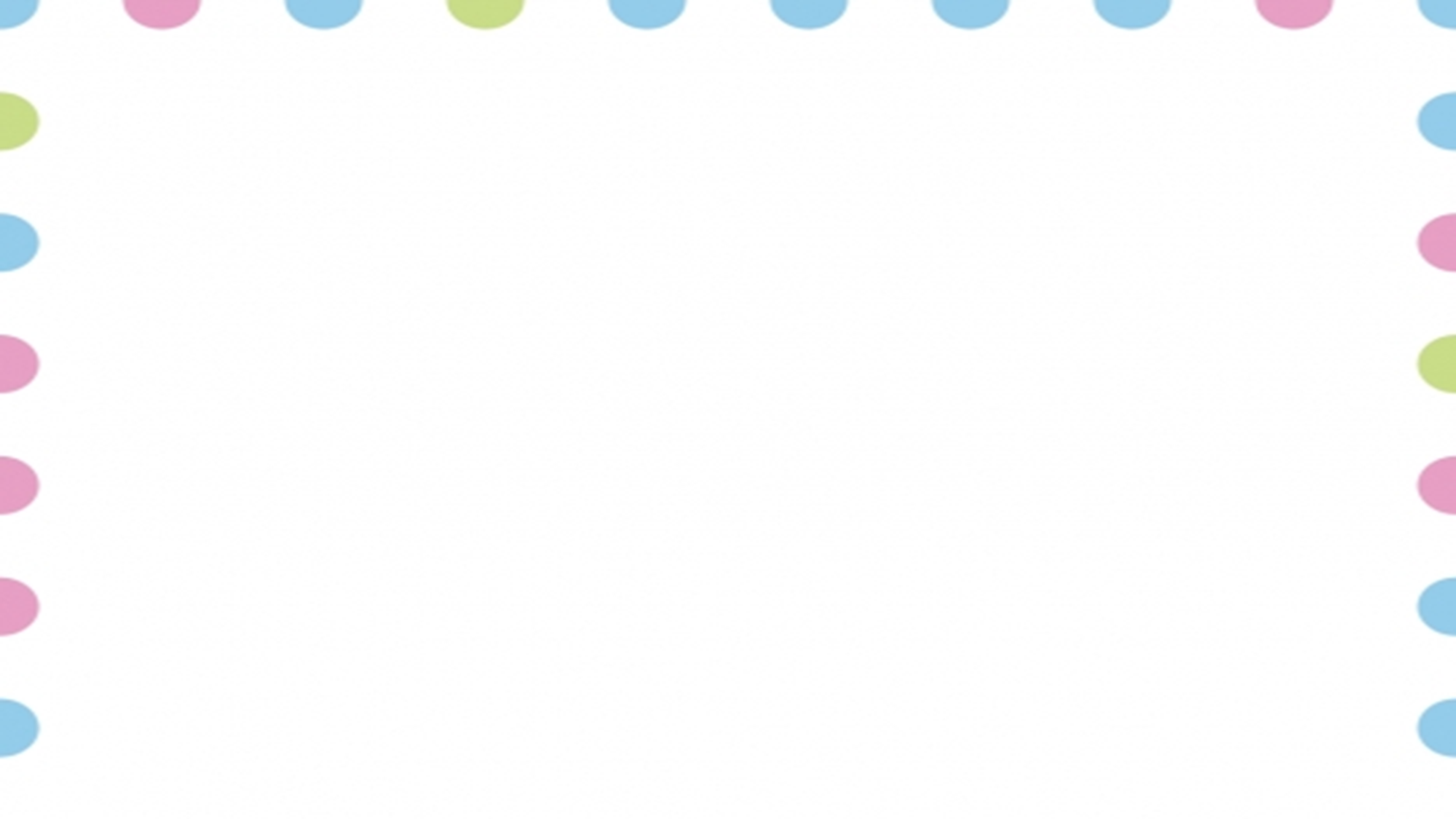 مفهوم الأسرة والعائلة
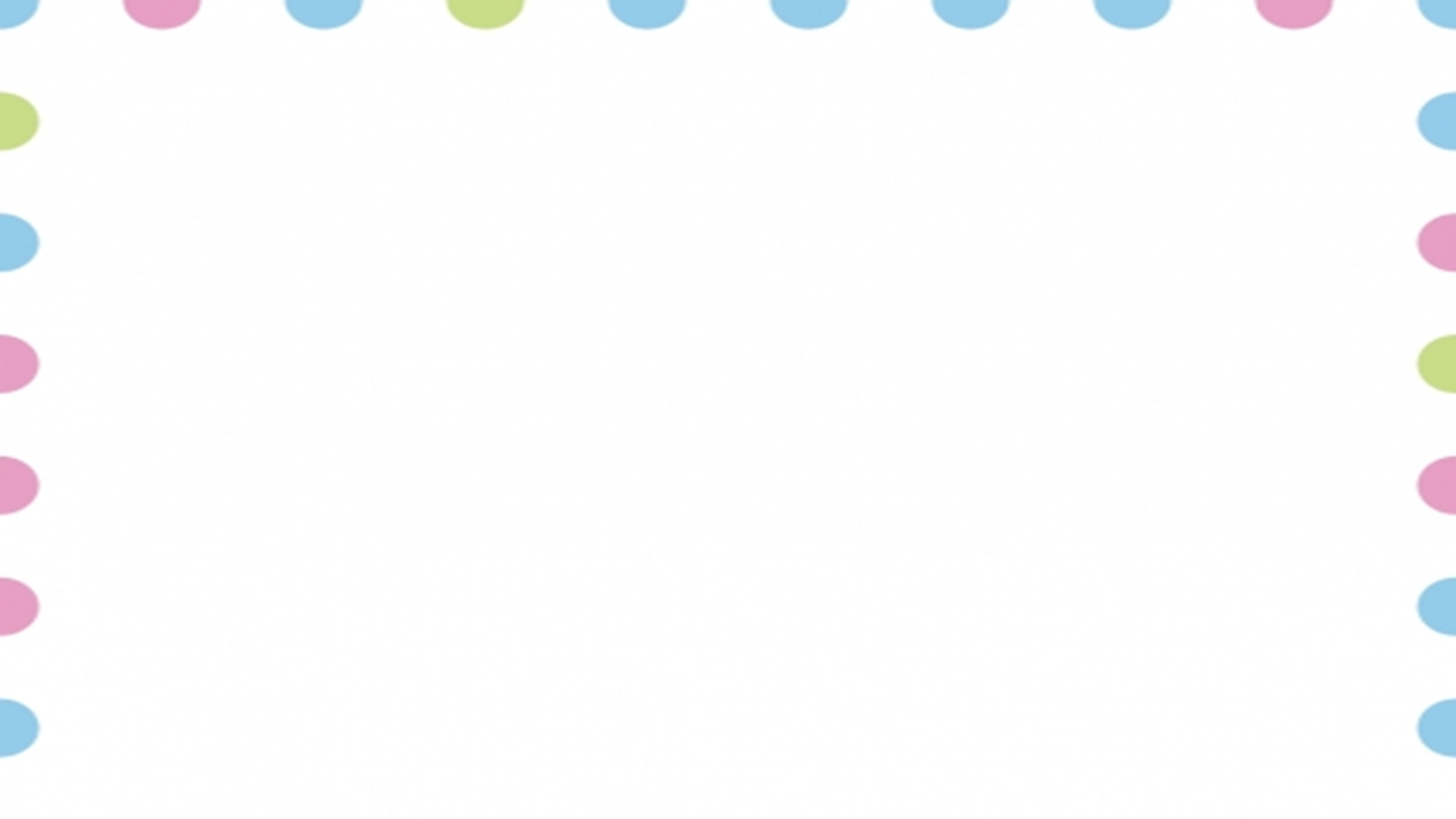 الأسرة
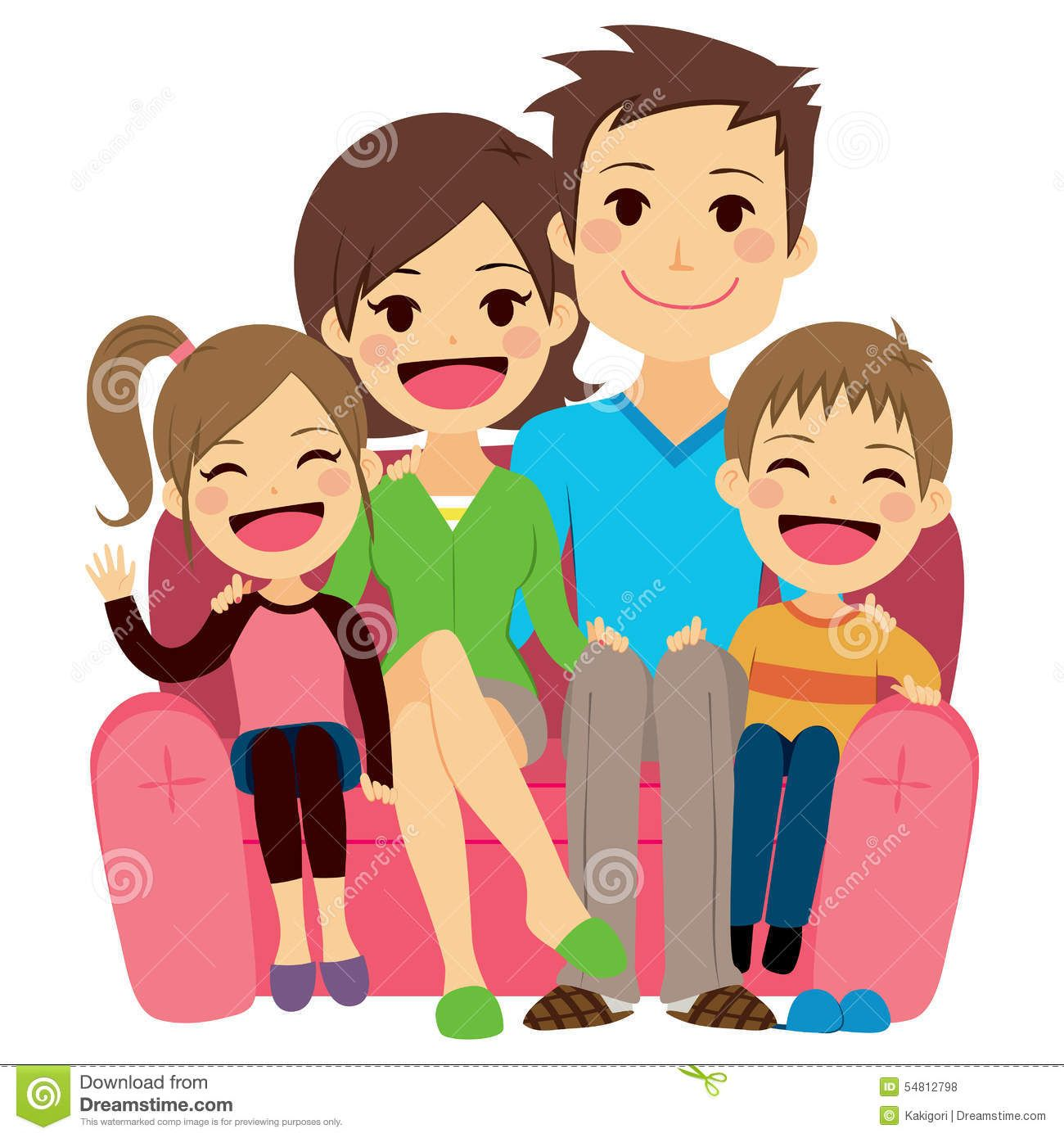 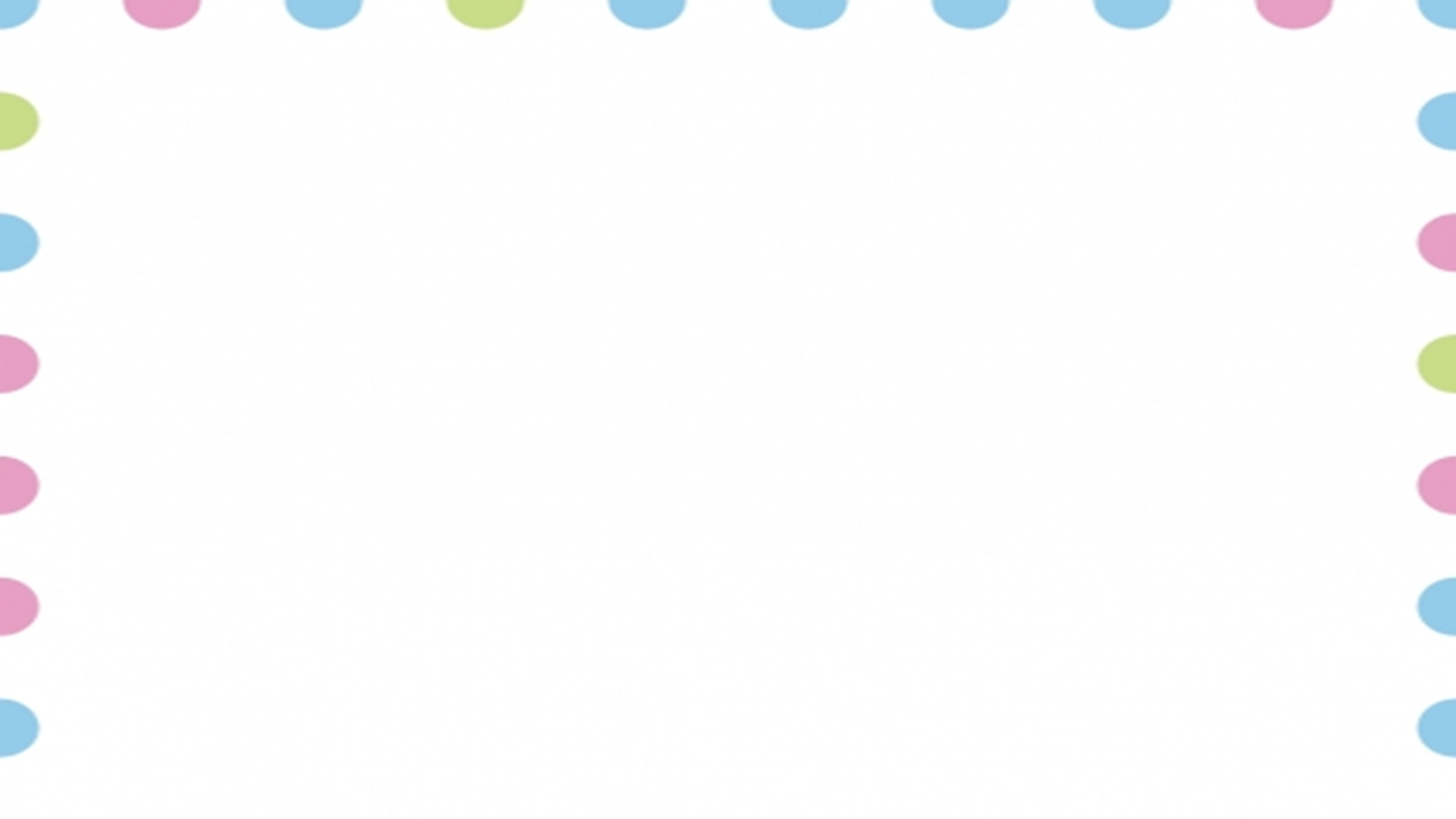 العائلة
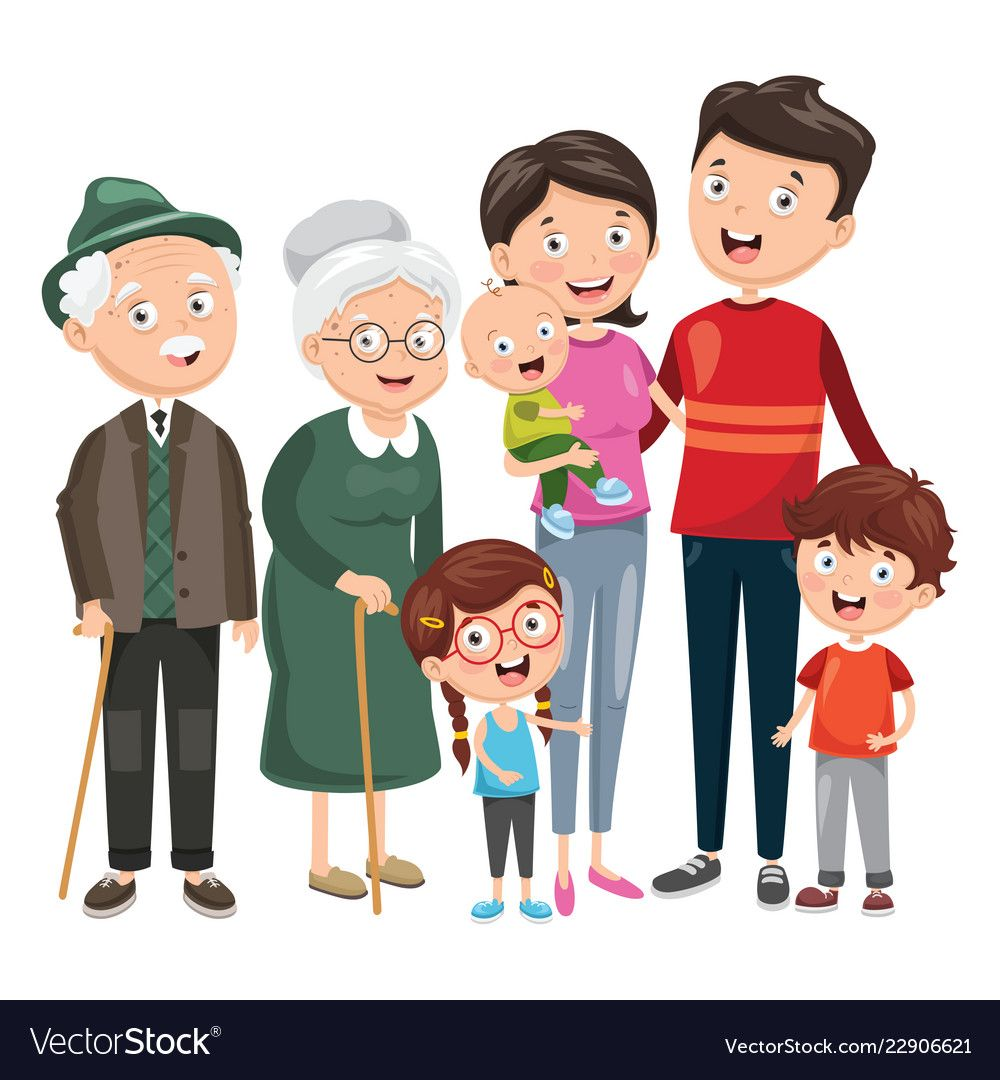 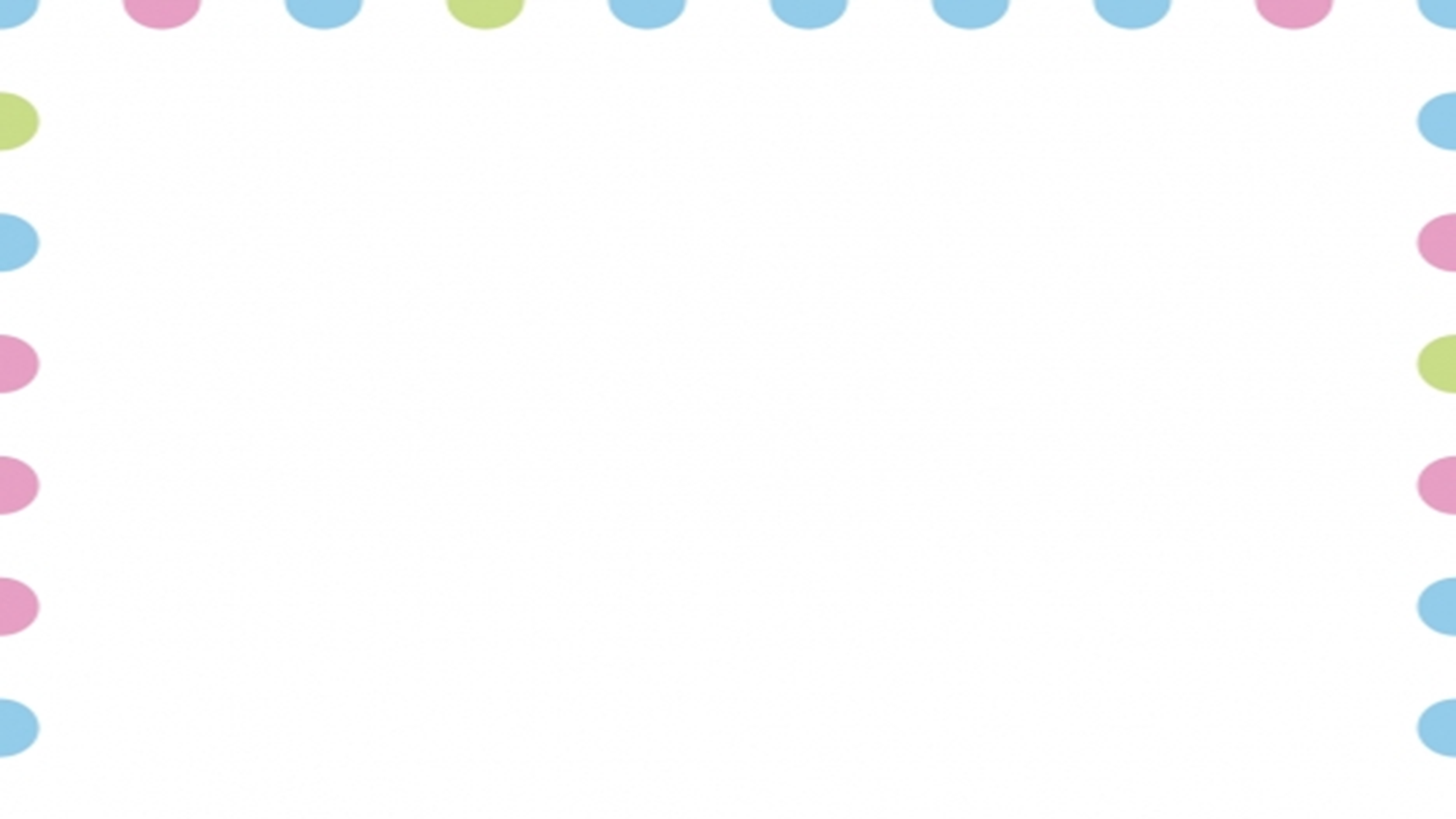 المشاعر
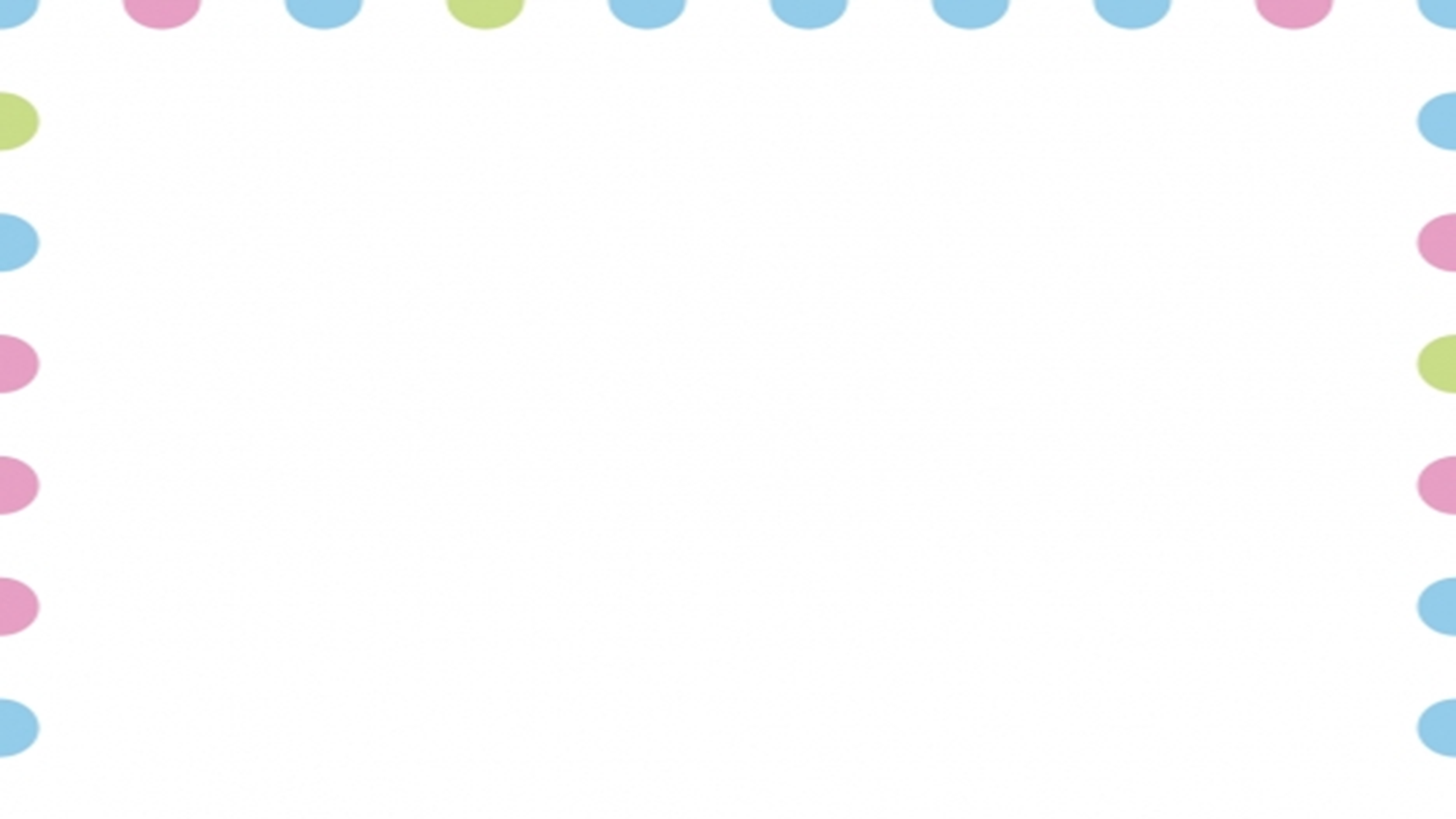 حزين
غاضب
سعيد
خائف
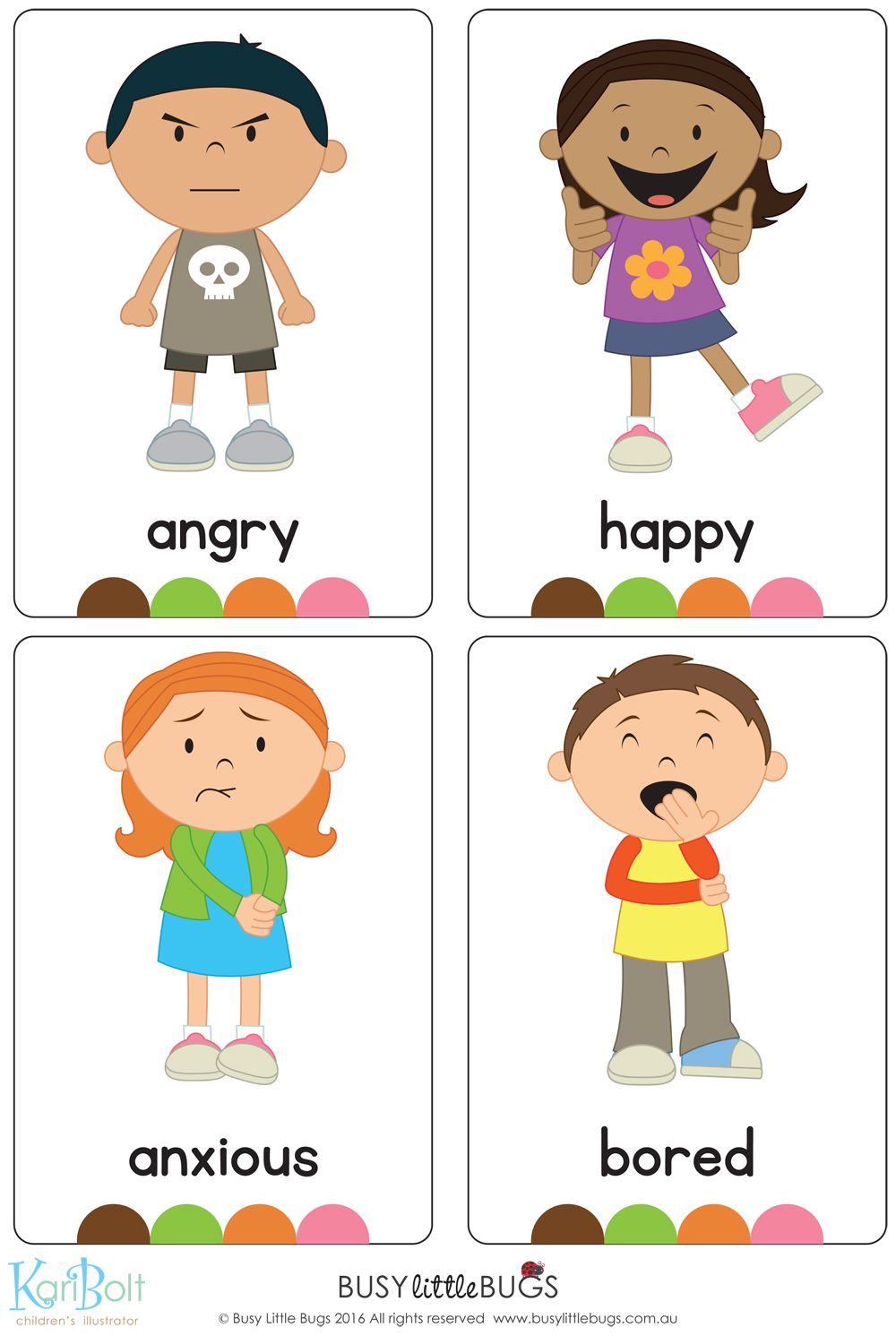 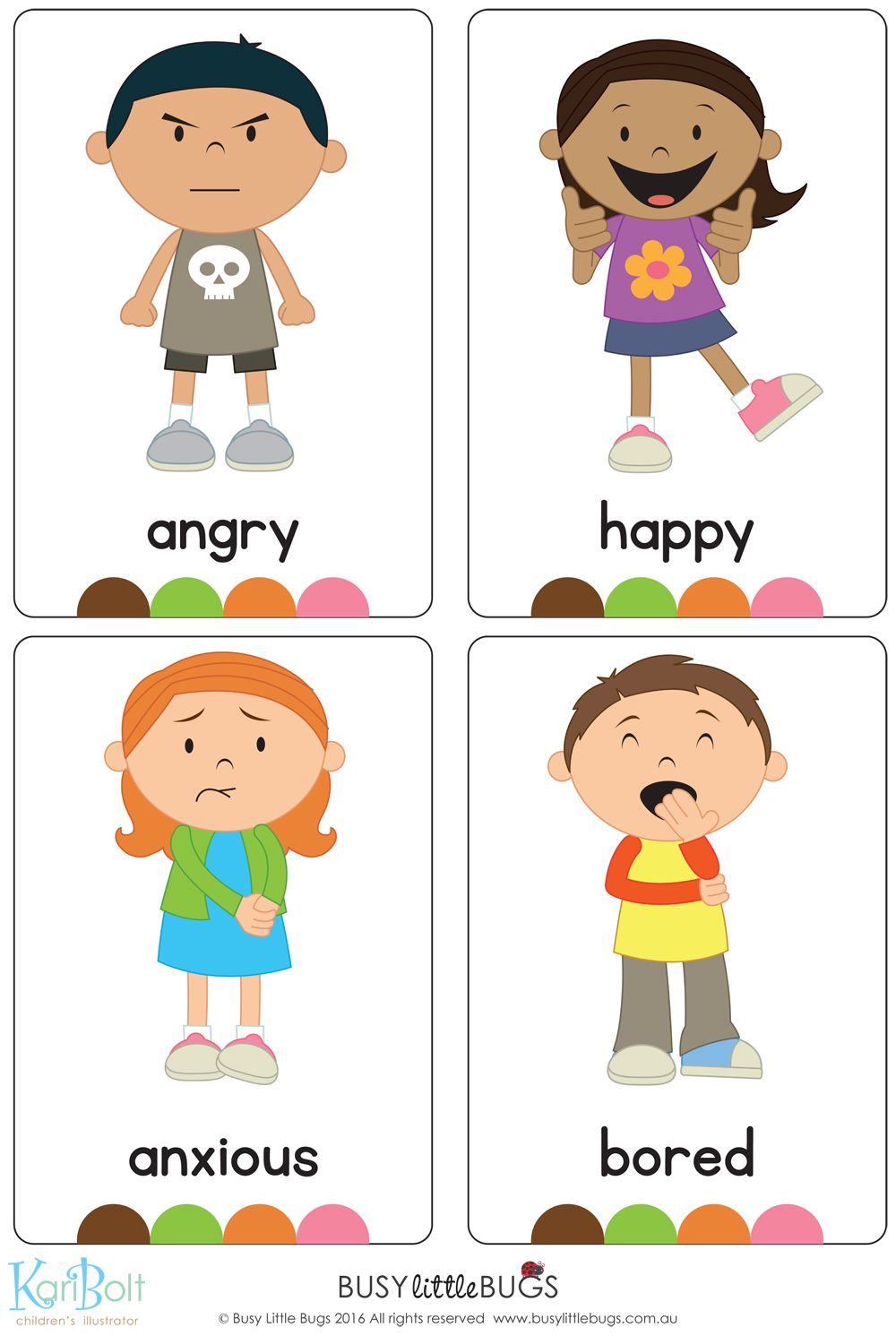 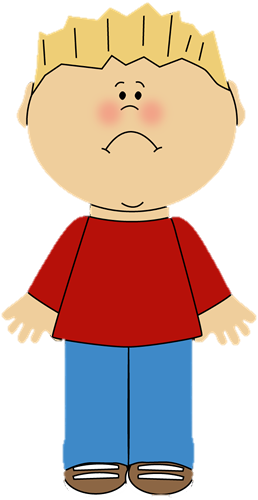 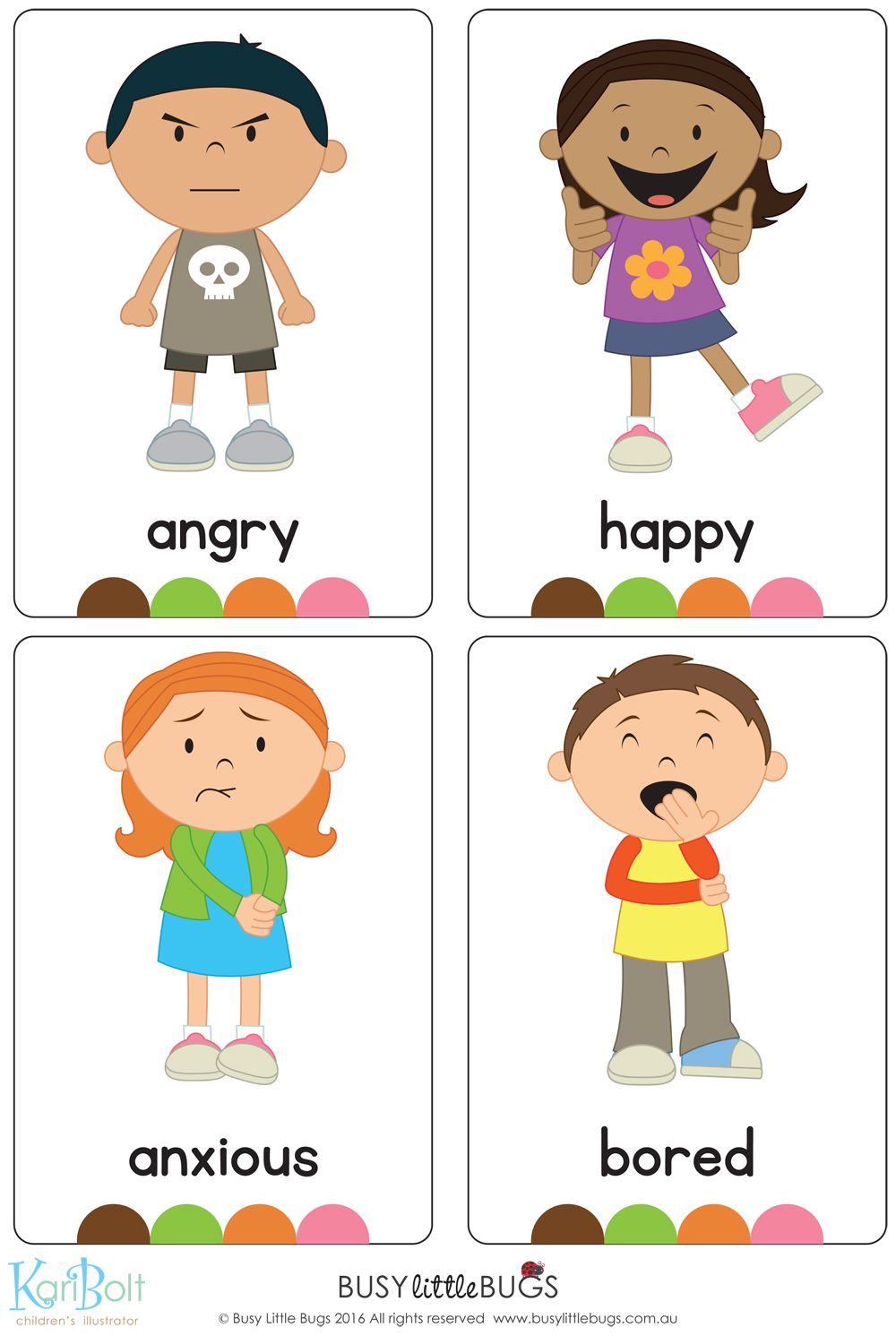 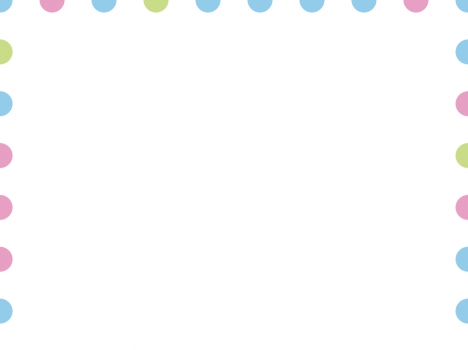 أجزاء الجسم
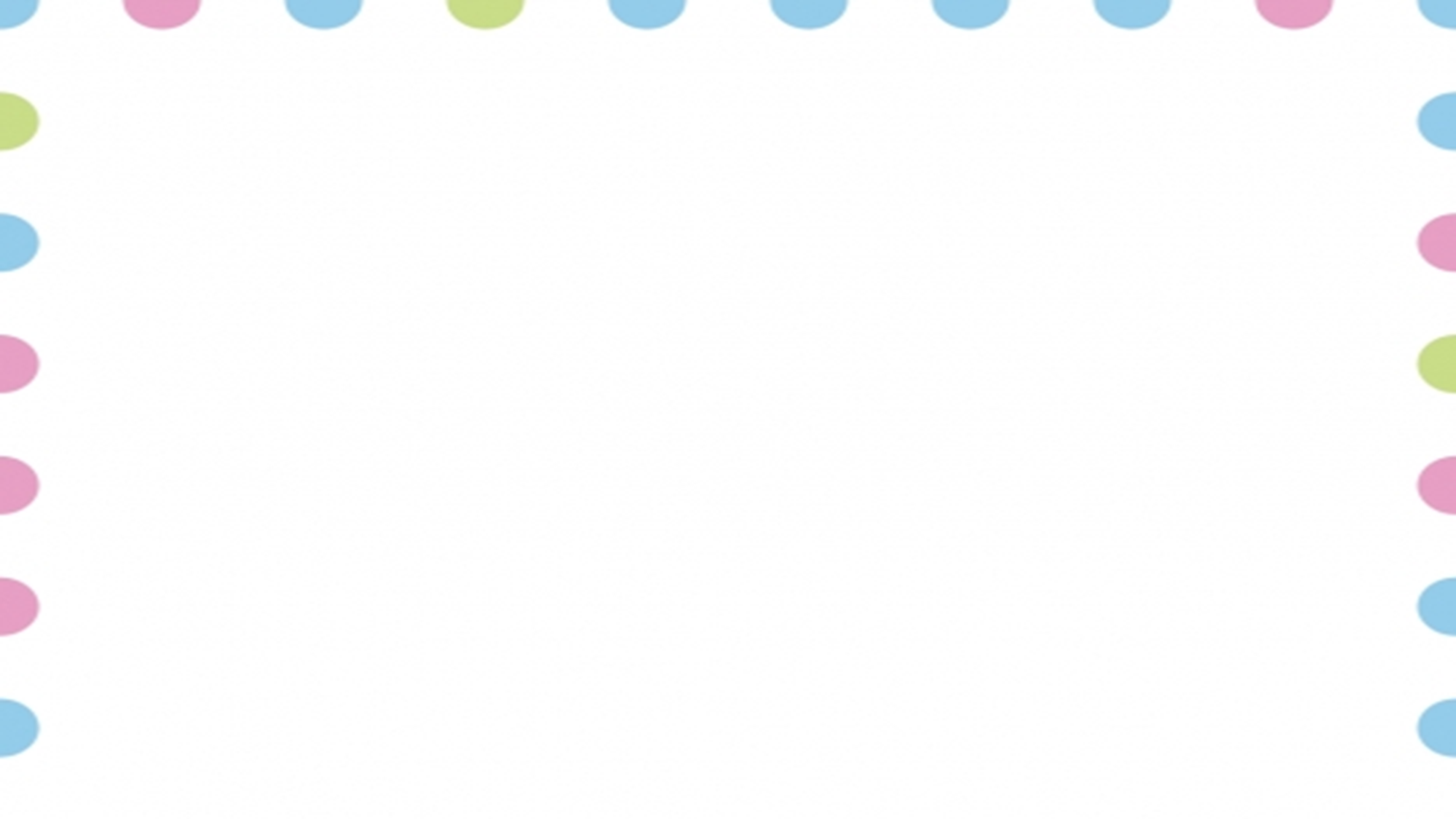 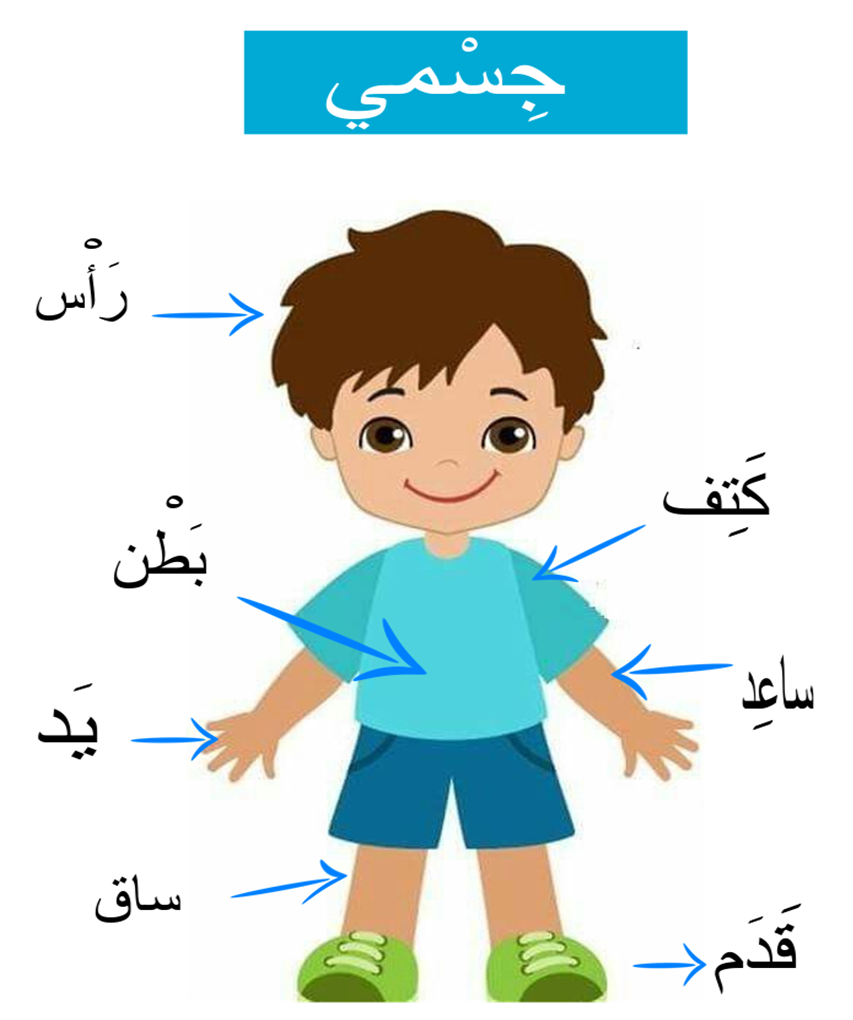 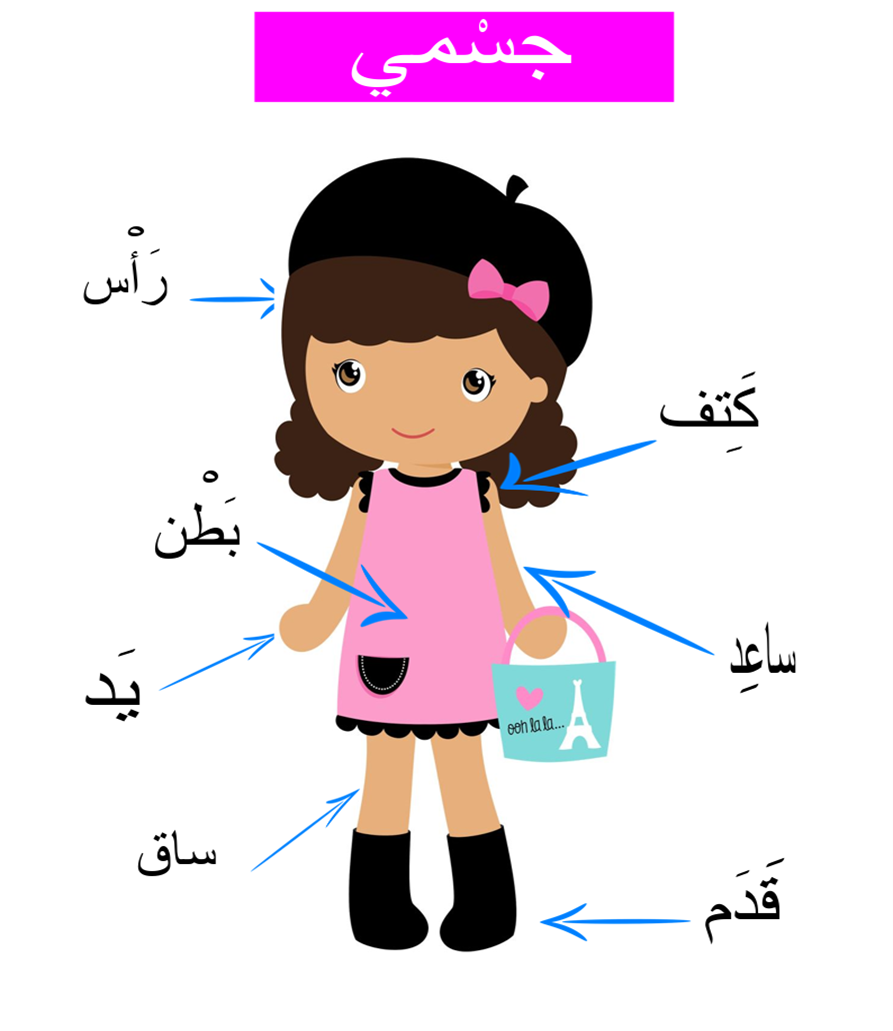 ذِراع
ذِراع
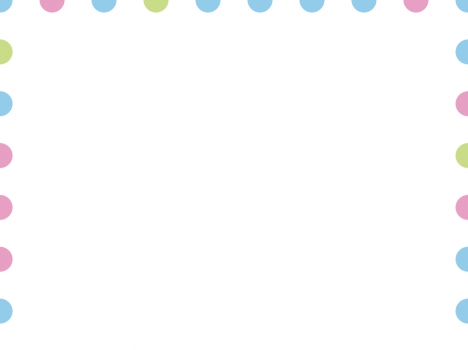 اجزاء الوجه
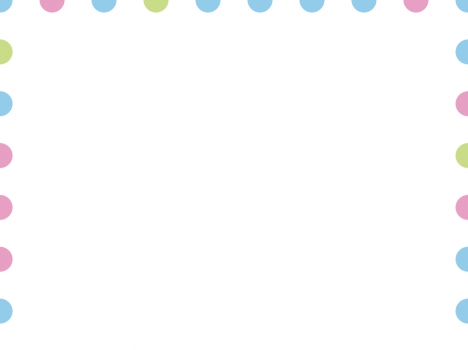 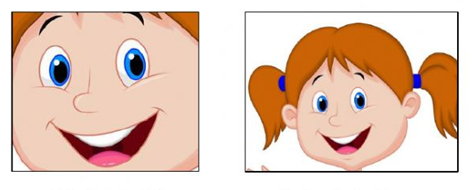 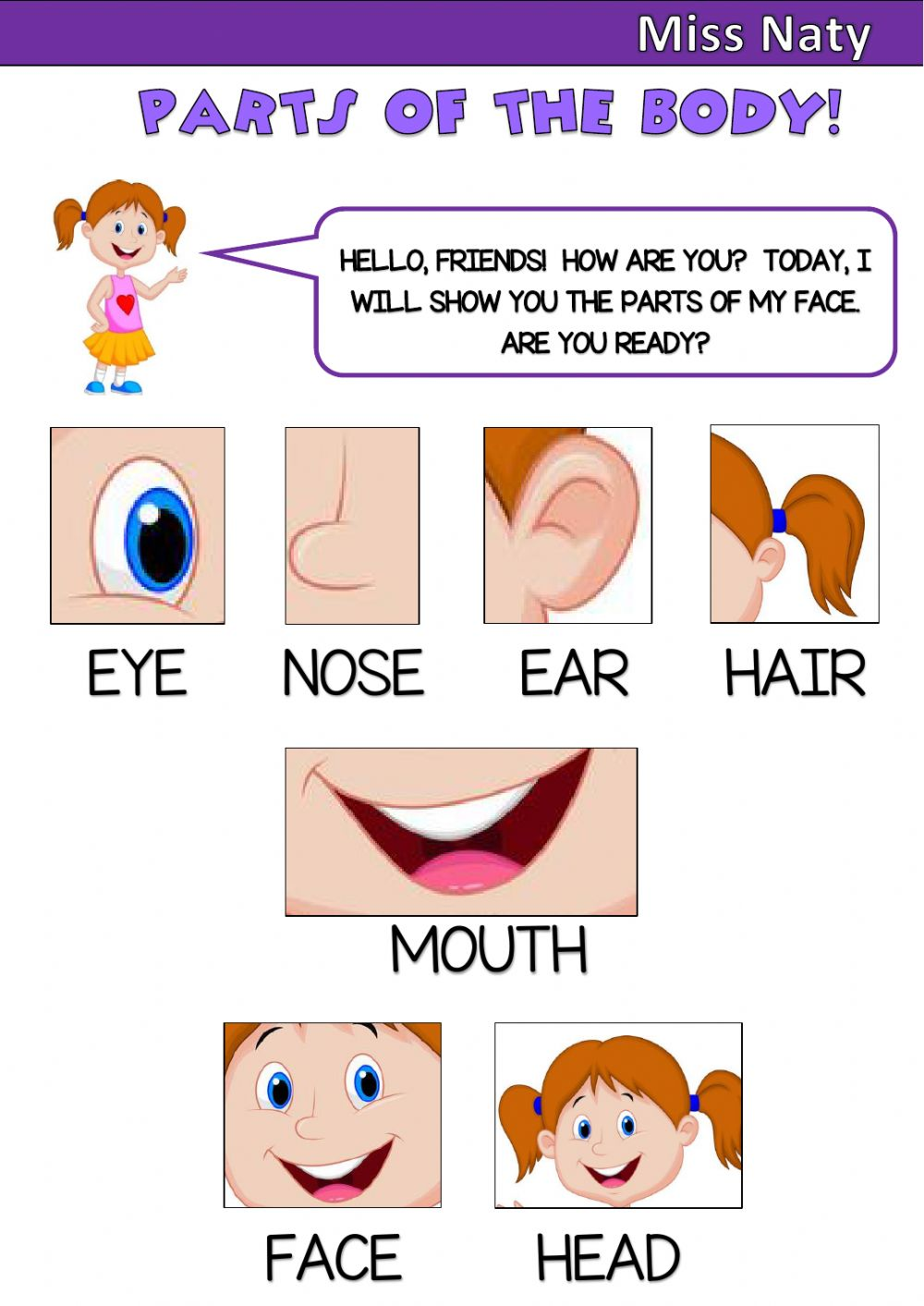 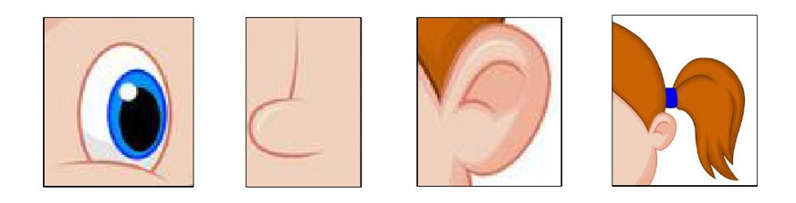 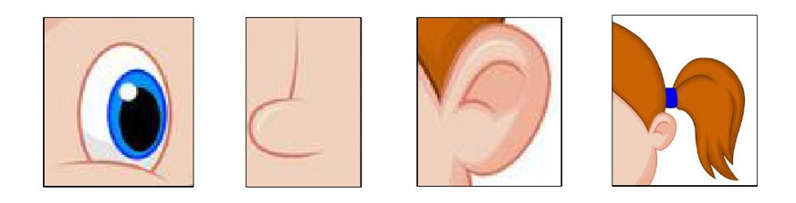 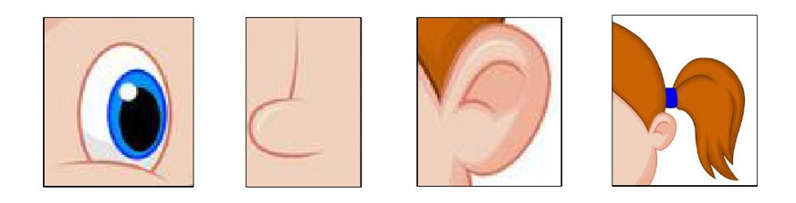 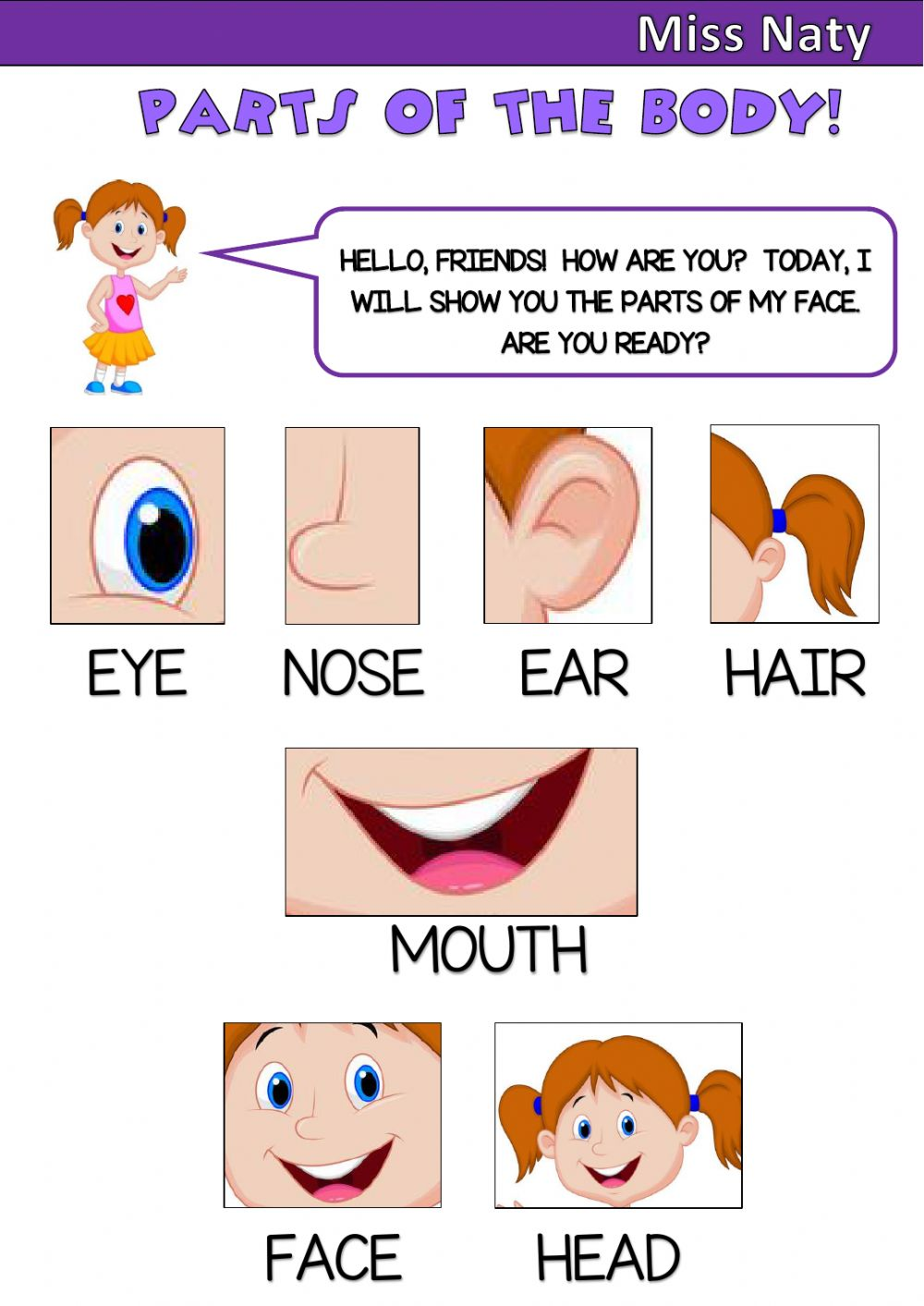 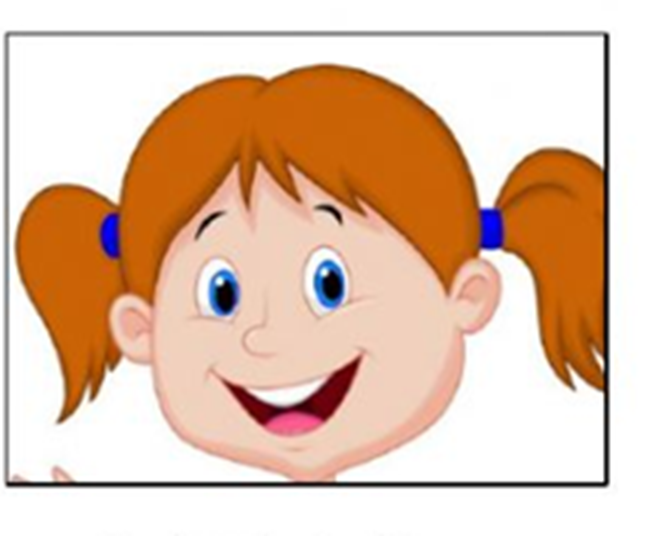 أُذن
عُيون
أَنف
شَعر
فَم
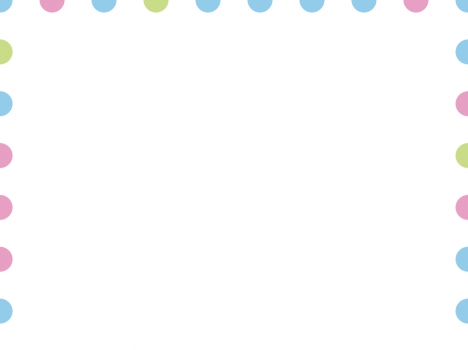 اكمل الجزء الناقص
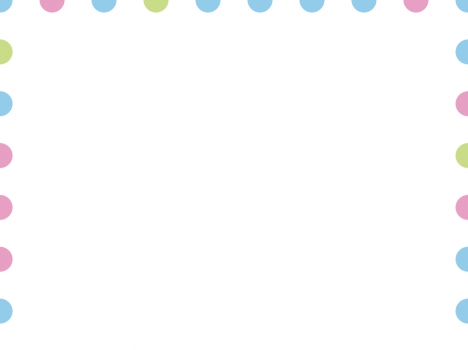 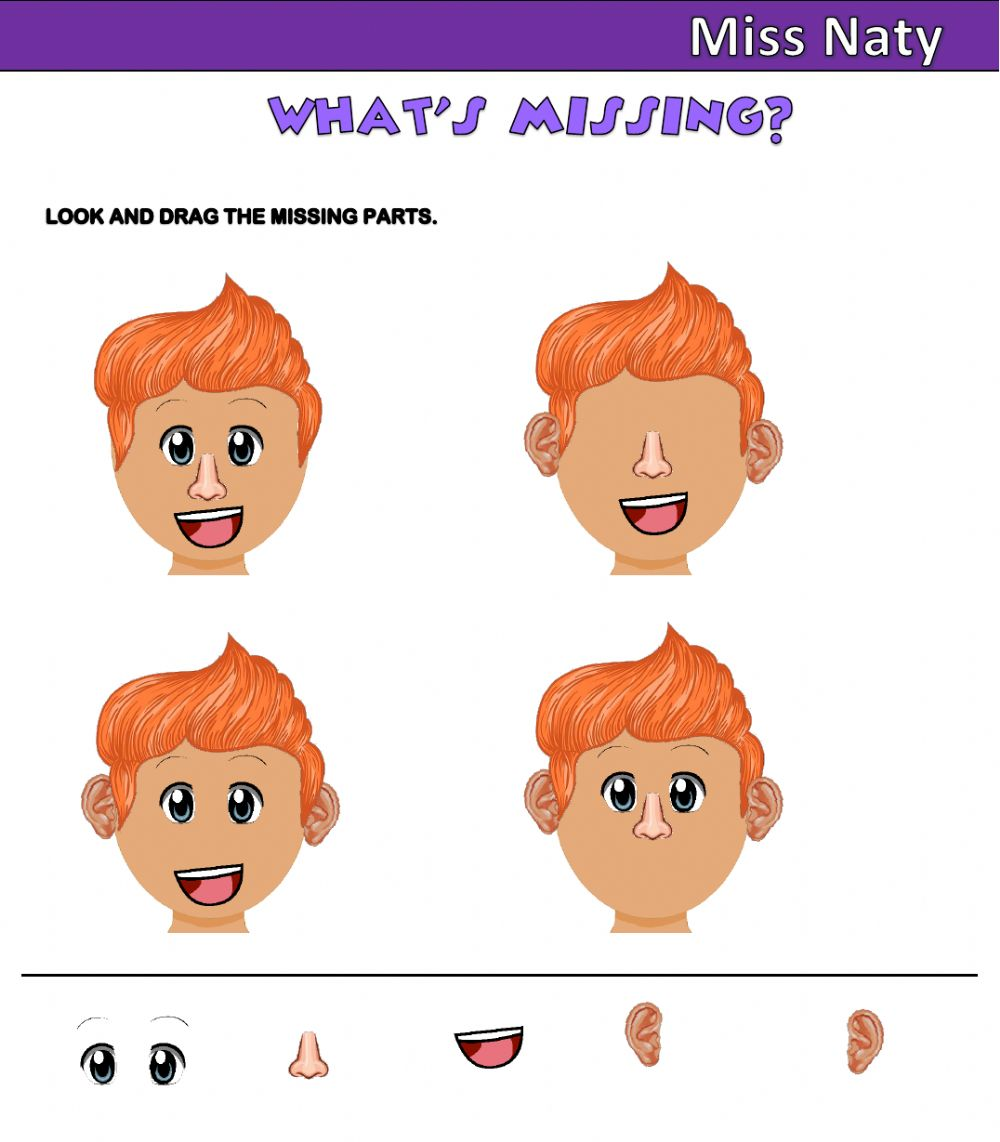 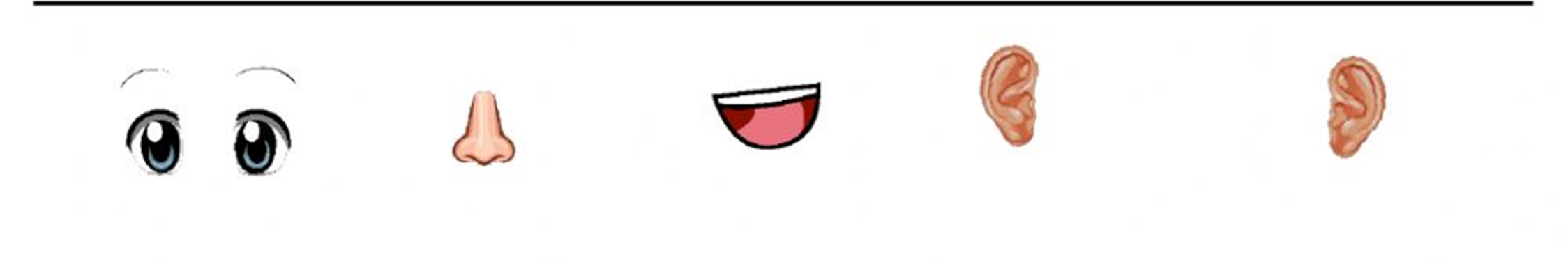 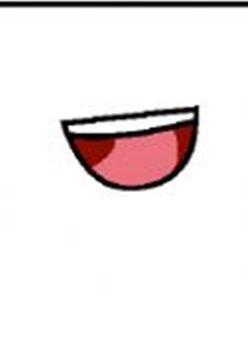 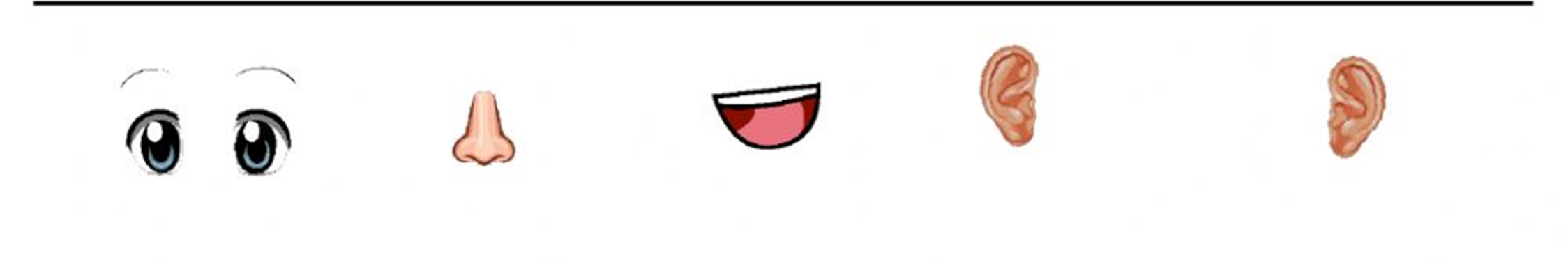 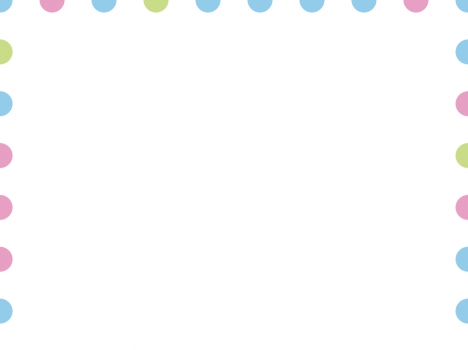 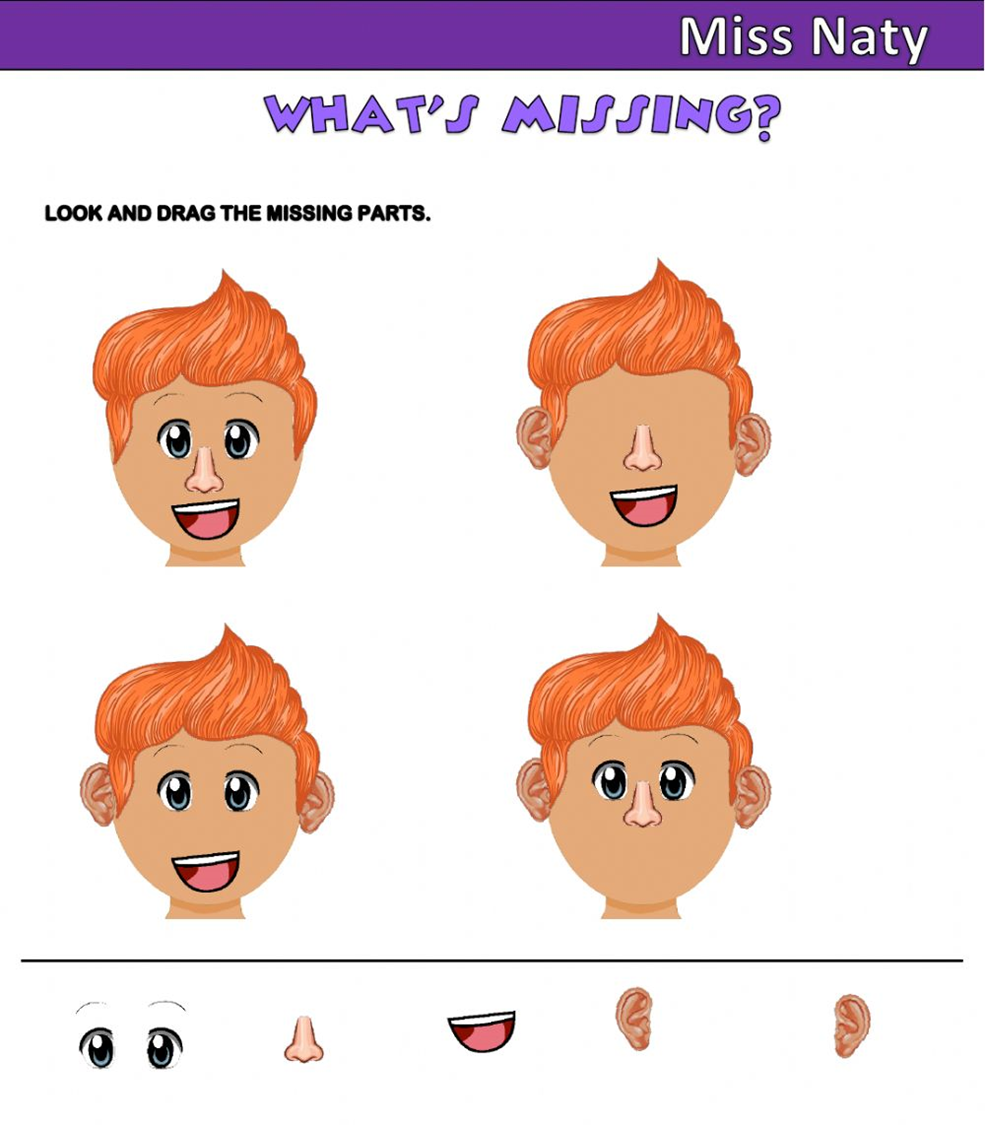 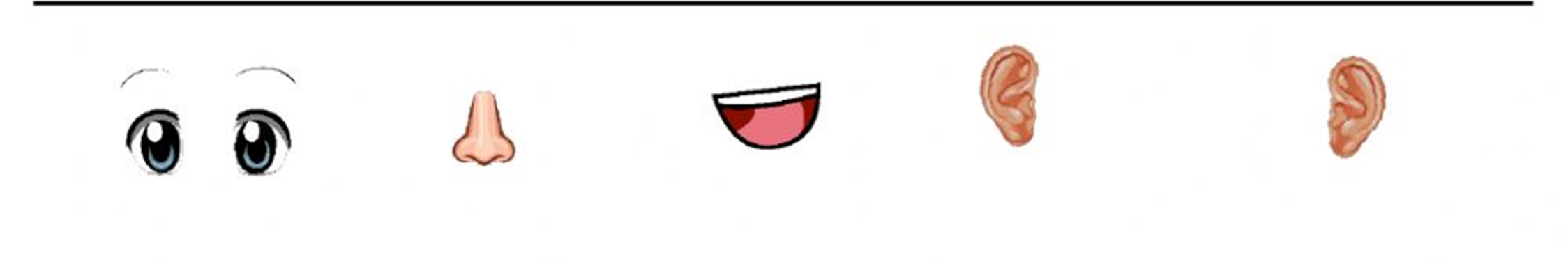 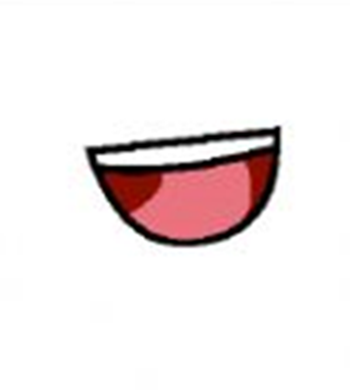 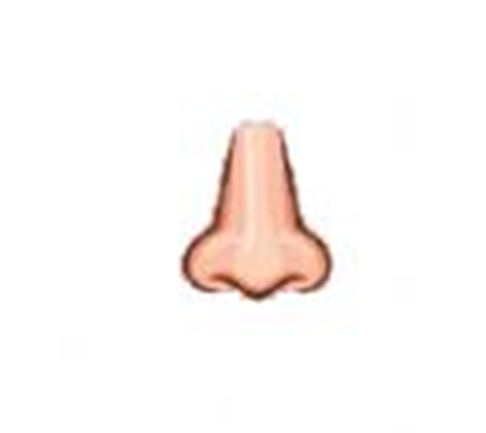 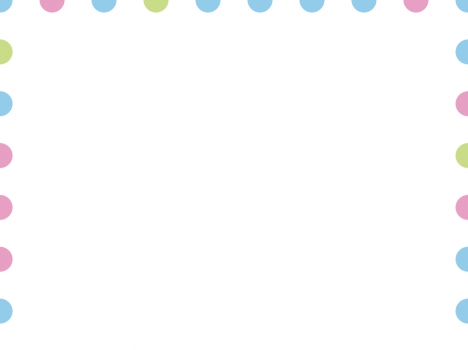 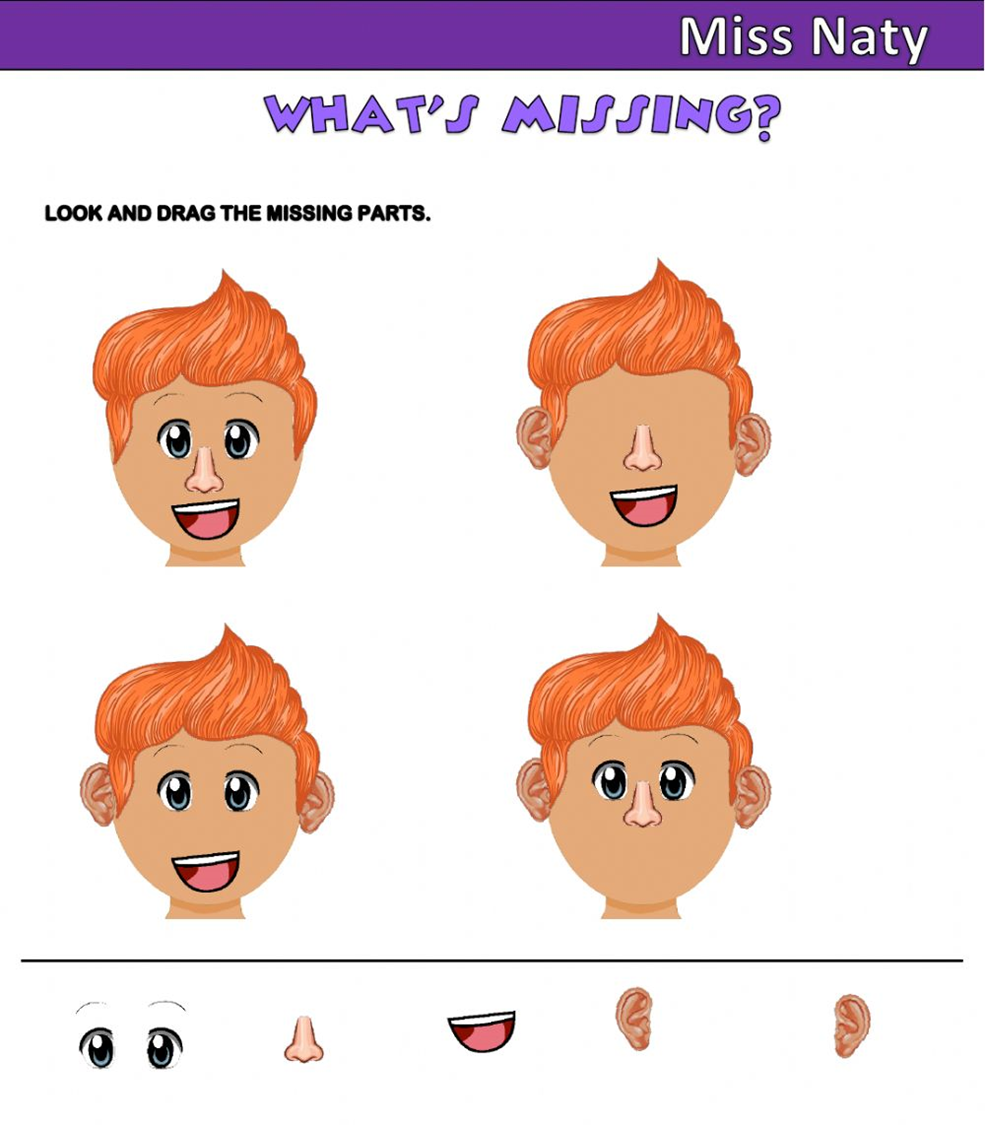 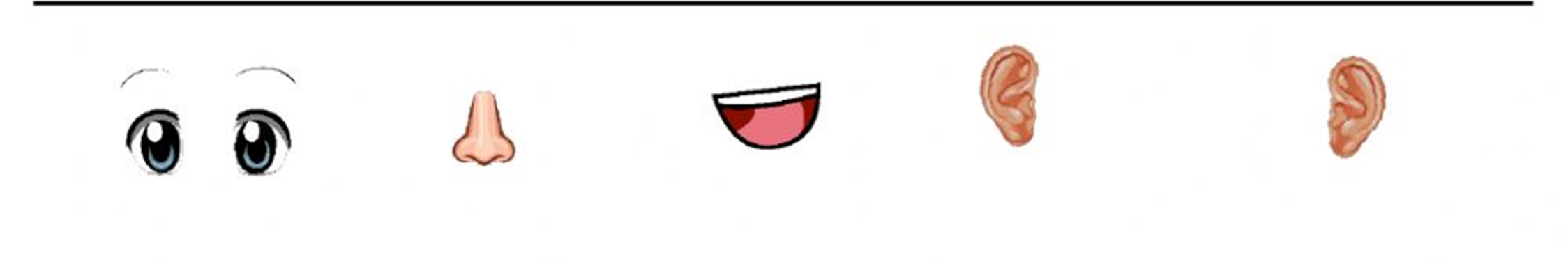 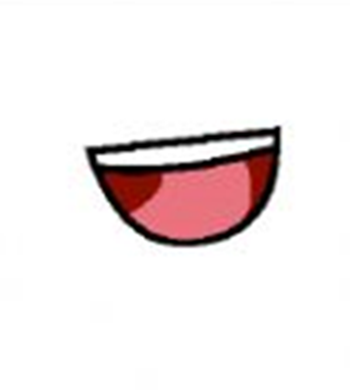 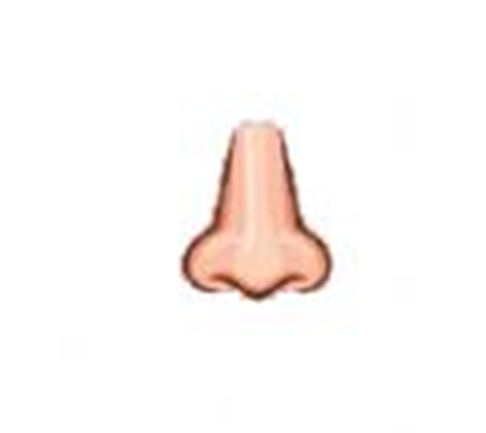 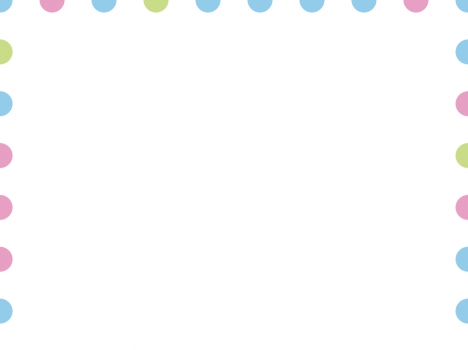 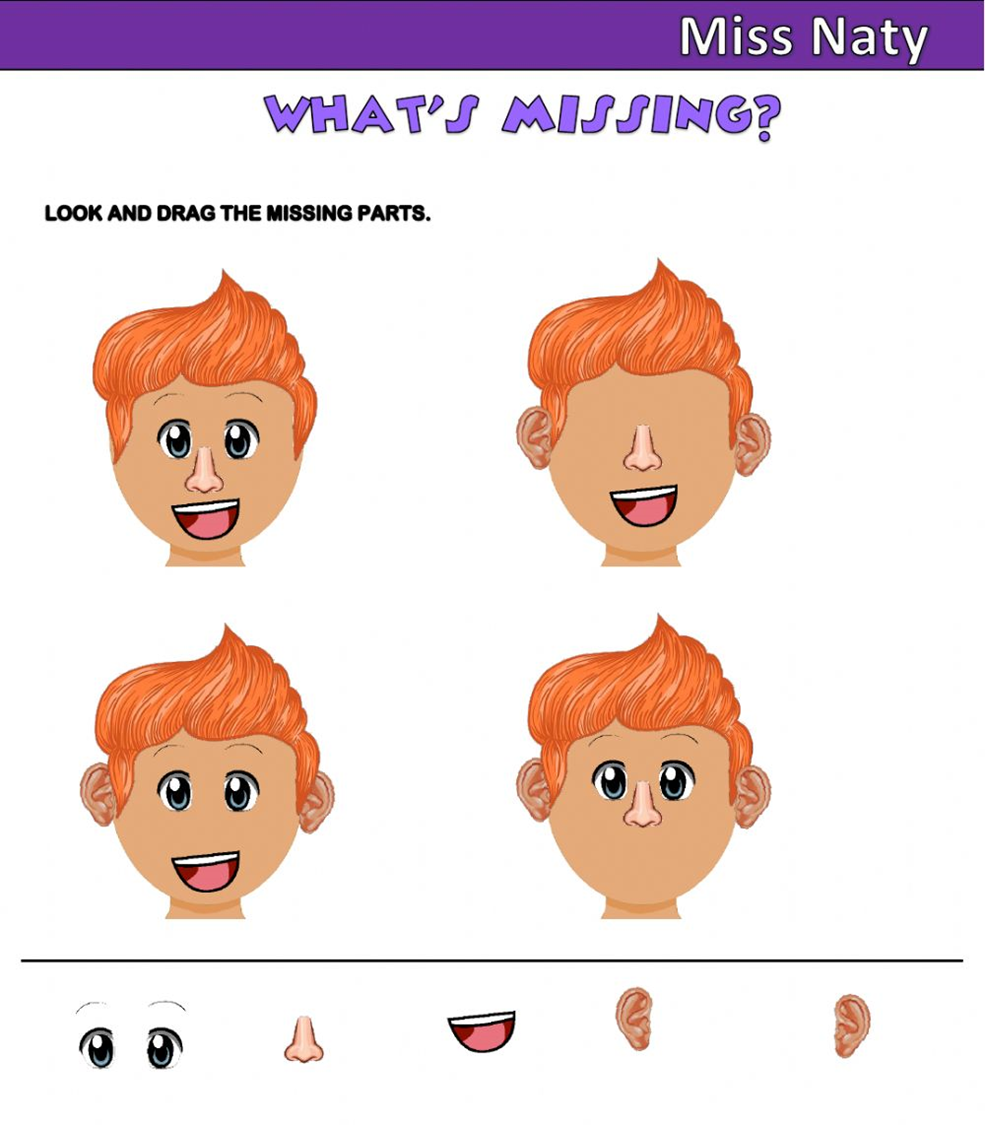 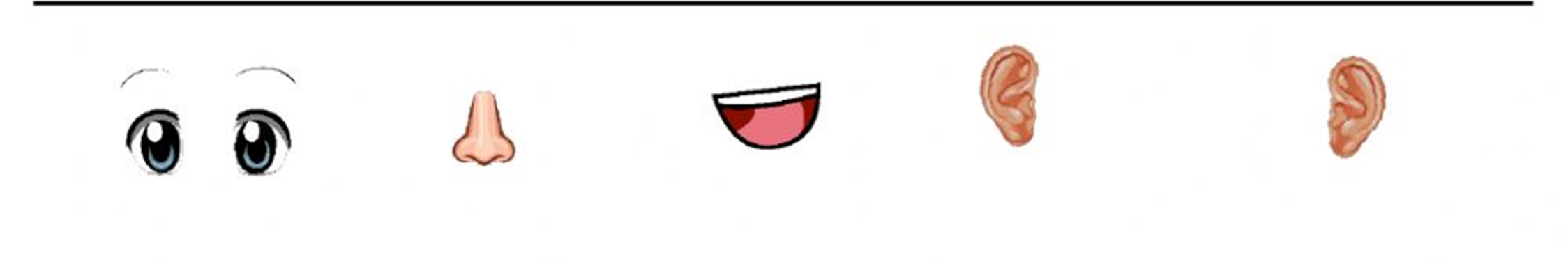 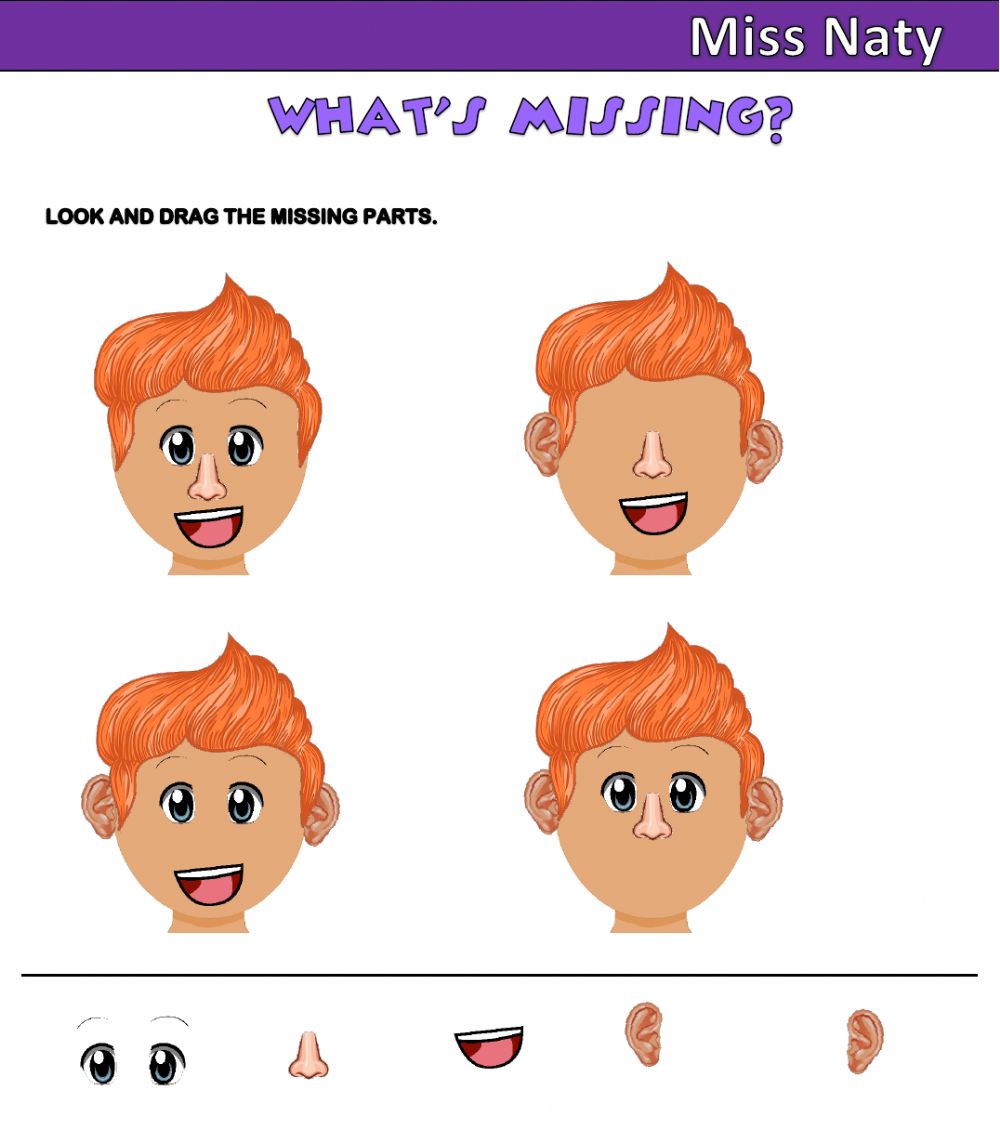 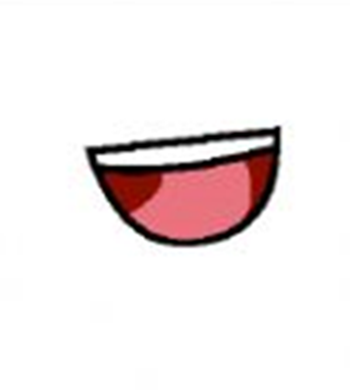 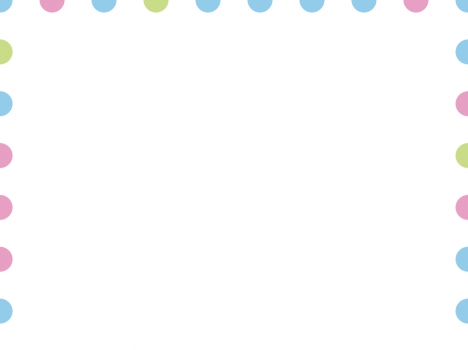 الحواس الخمسة
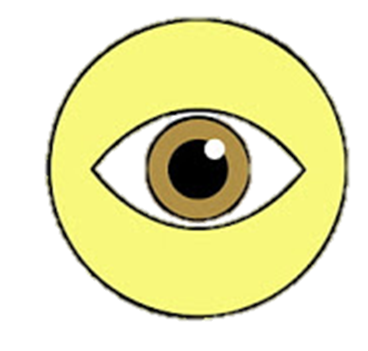 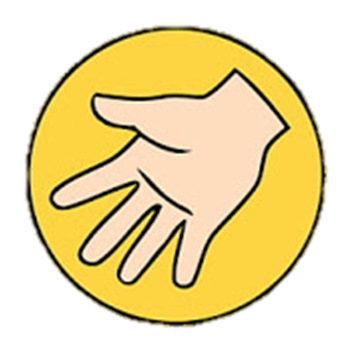 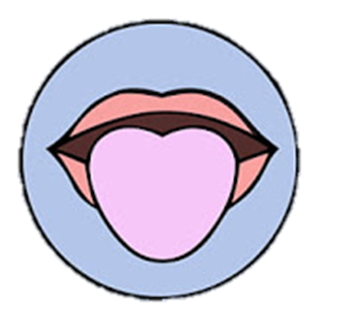 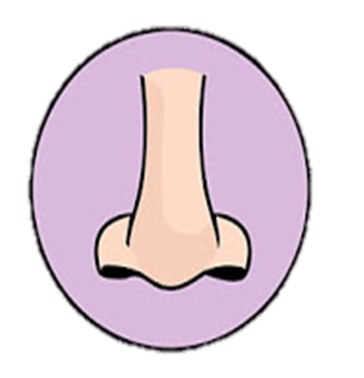 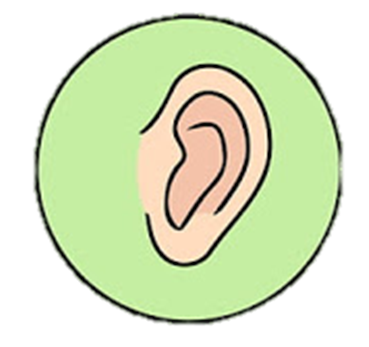 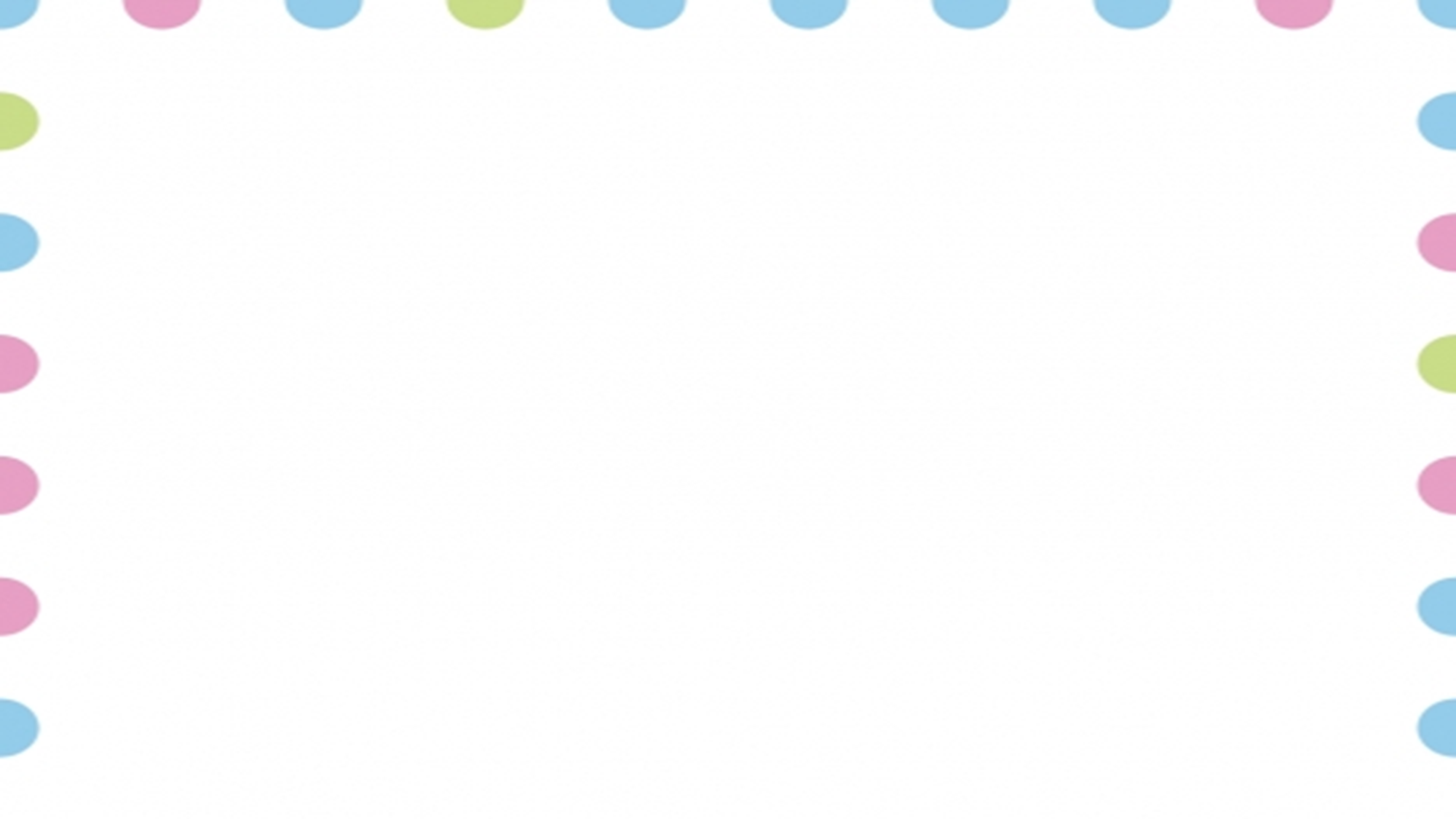 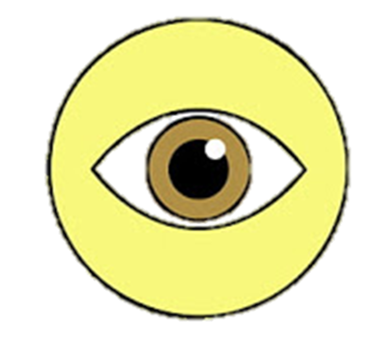 حاسة النظر
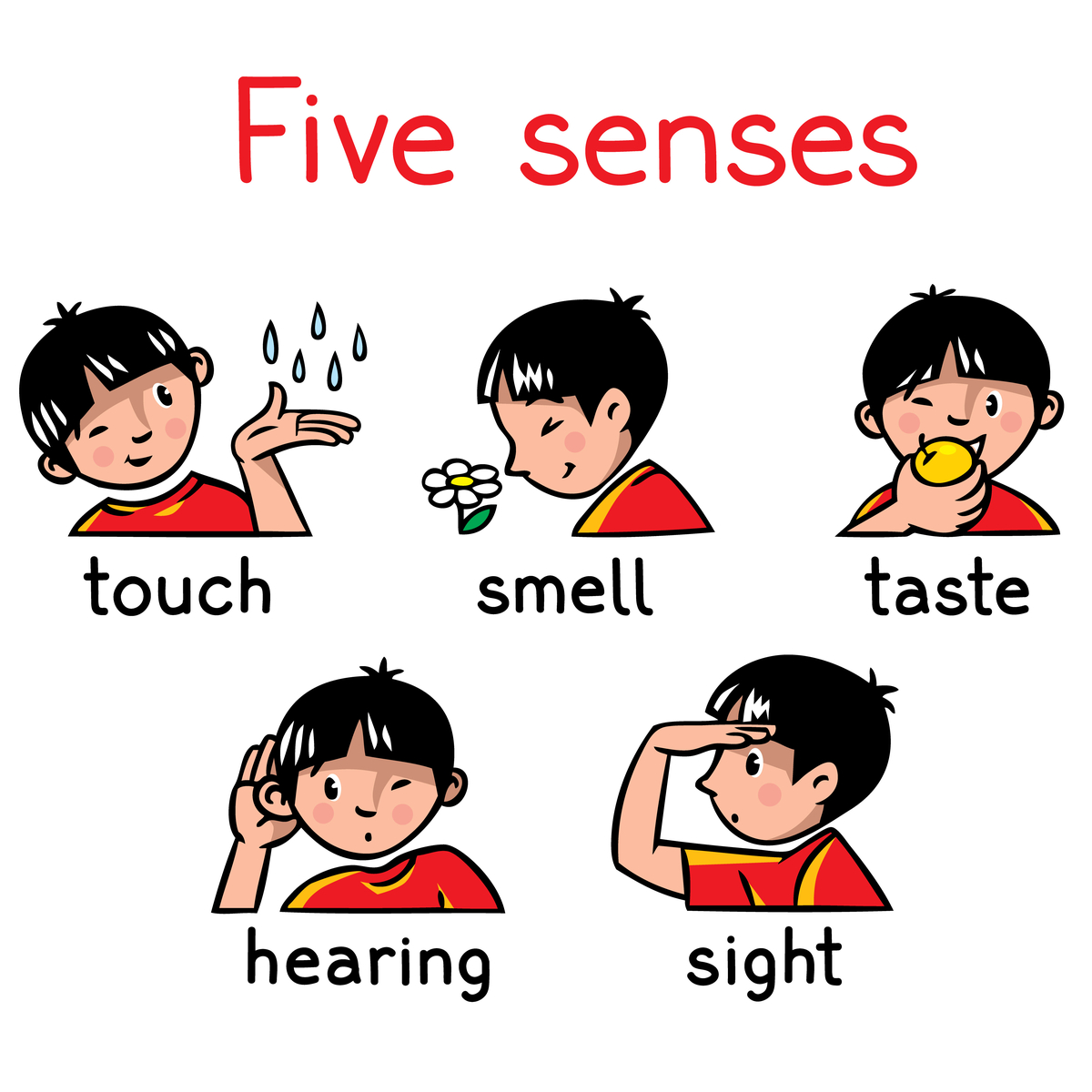 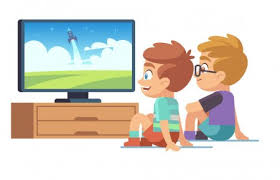 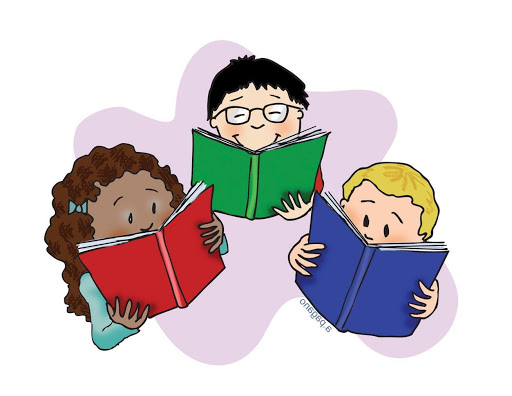 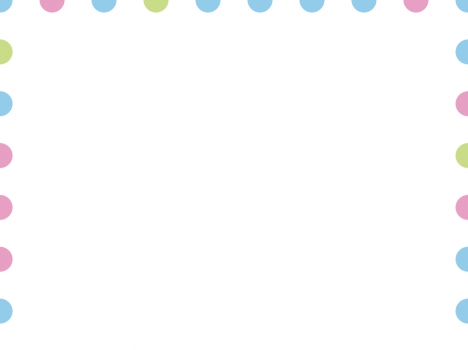 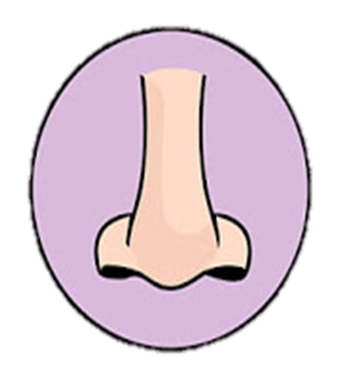 حاسة الشم
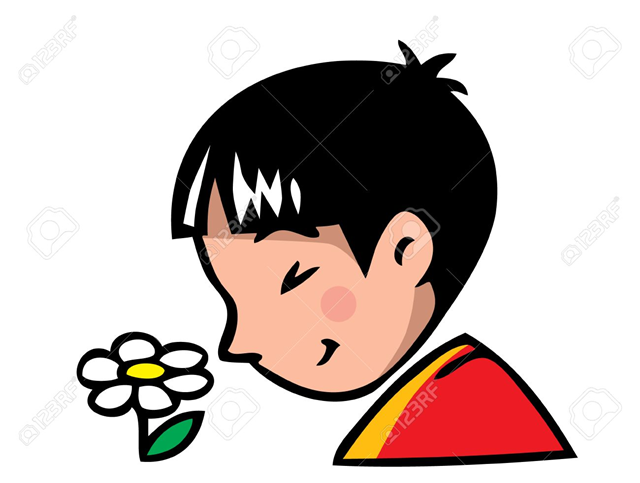 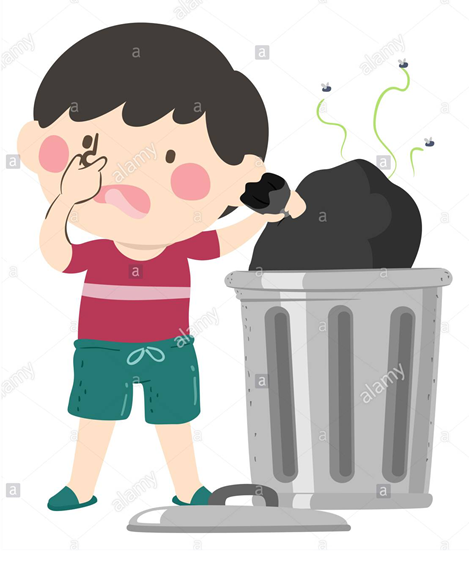 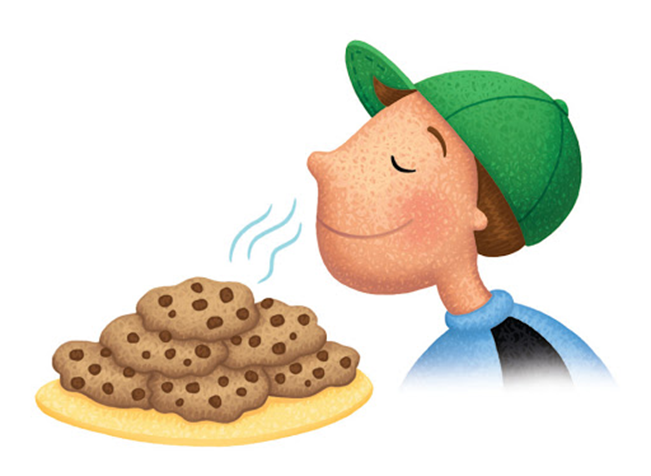 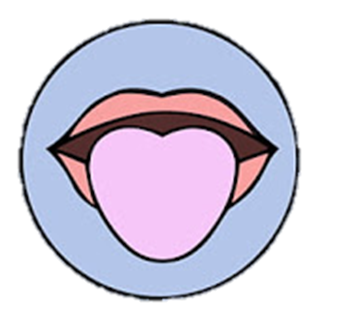 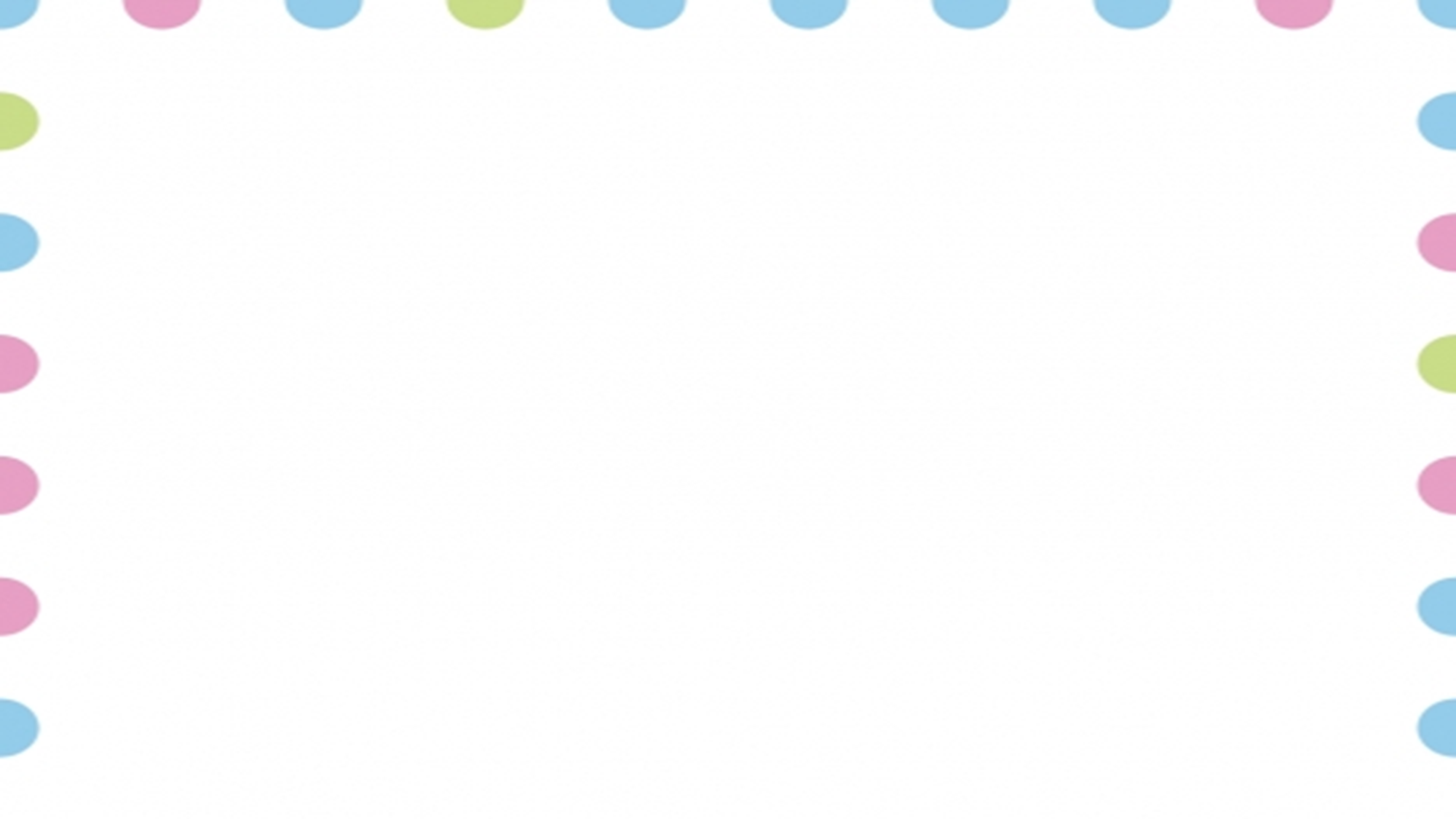 حاسة التذوق
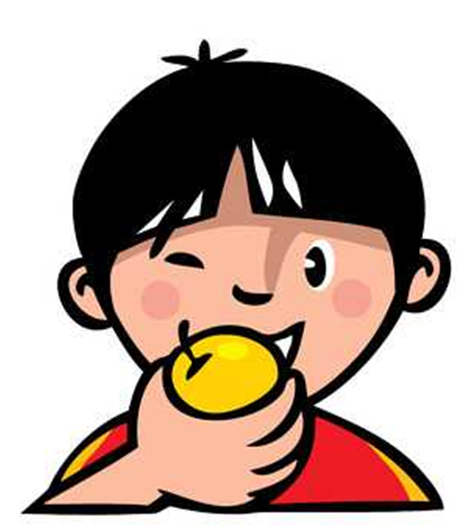 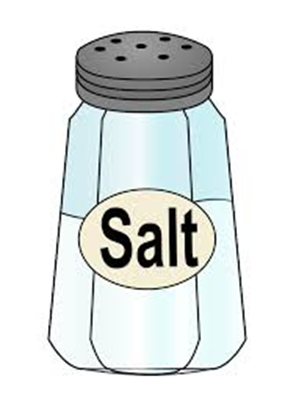 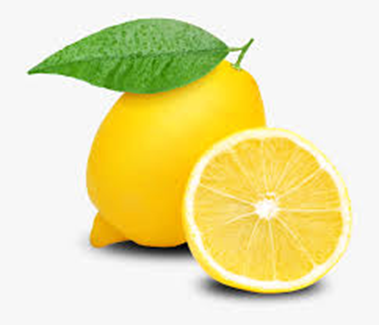 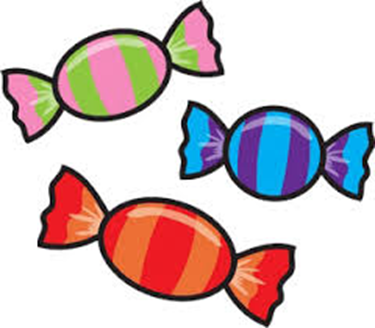 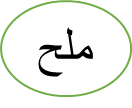 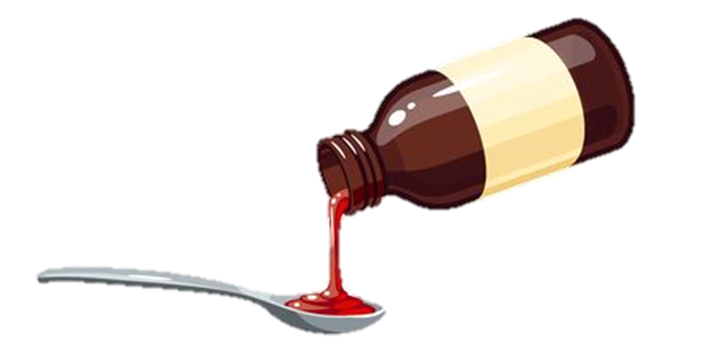 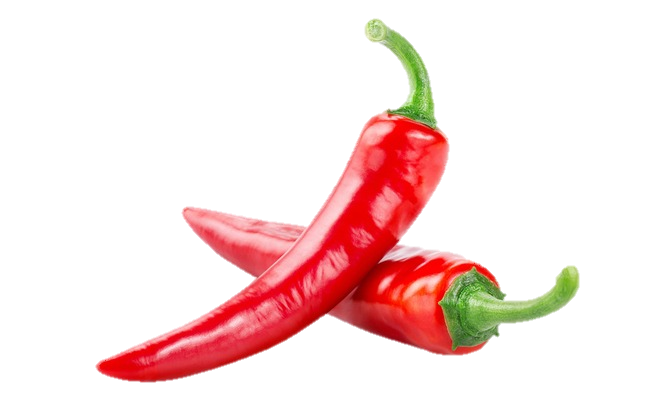 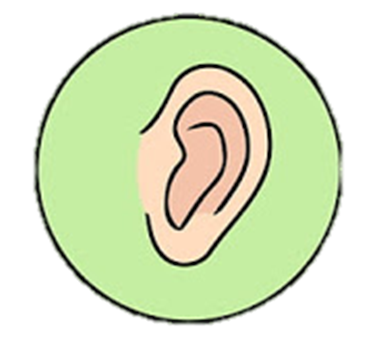 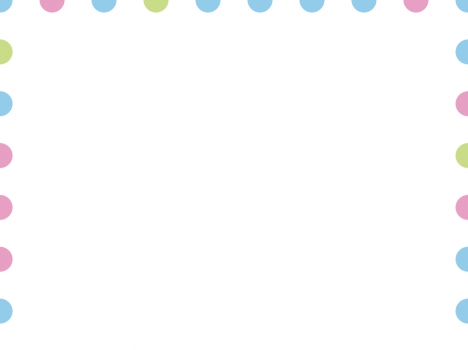 حاسة السمع
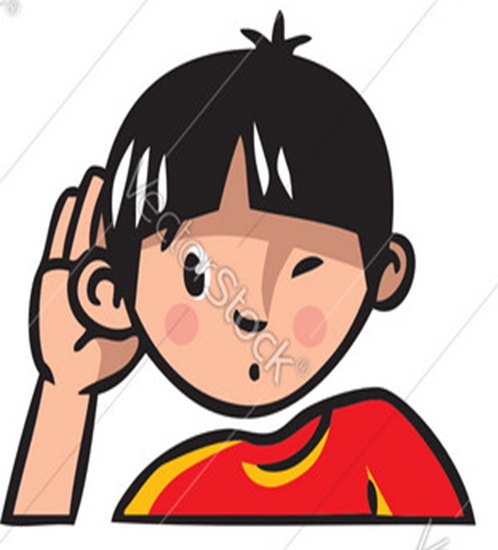 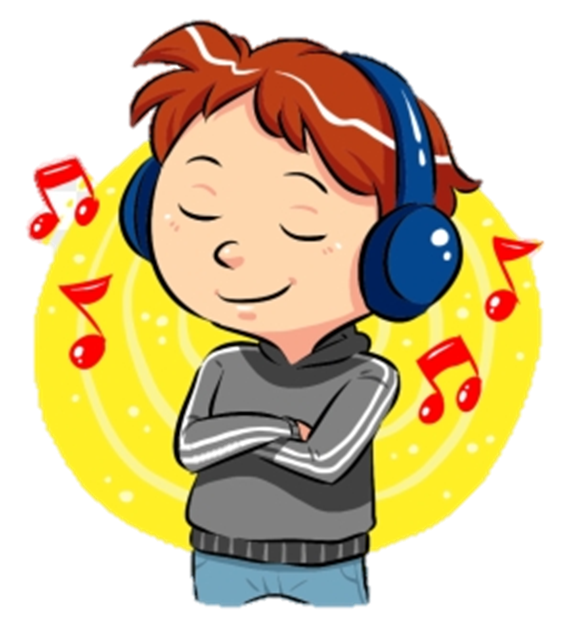 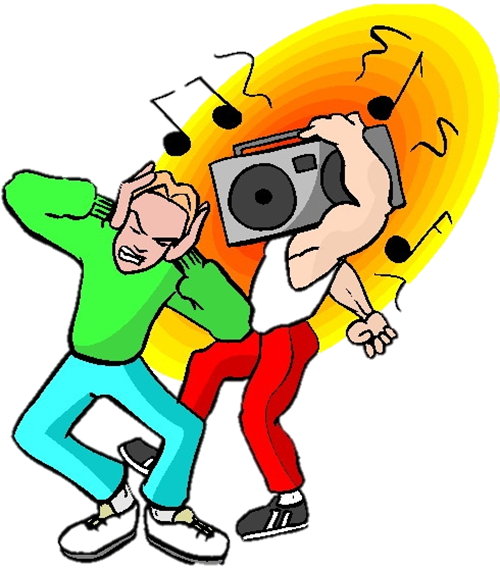 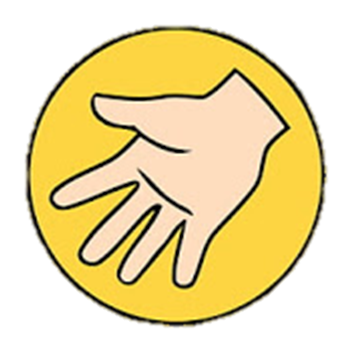 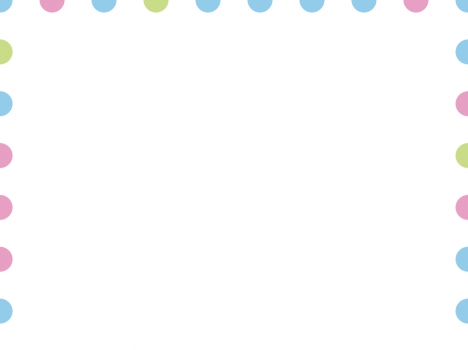 حاسة اللمس
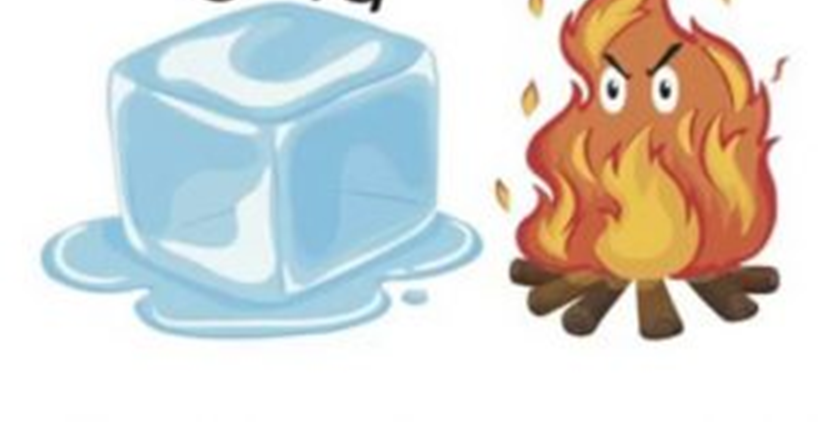 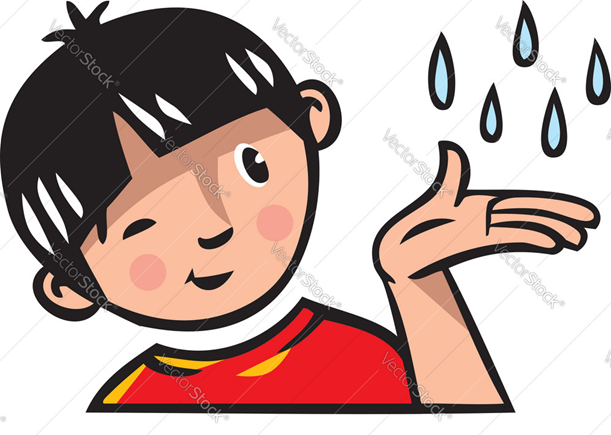 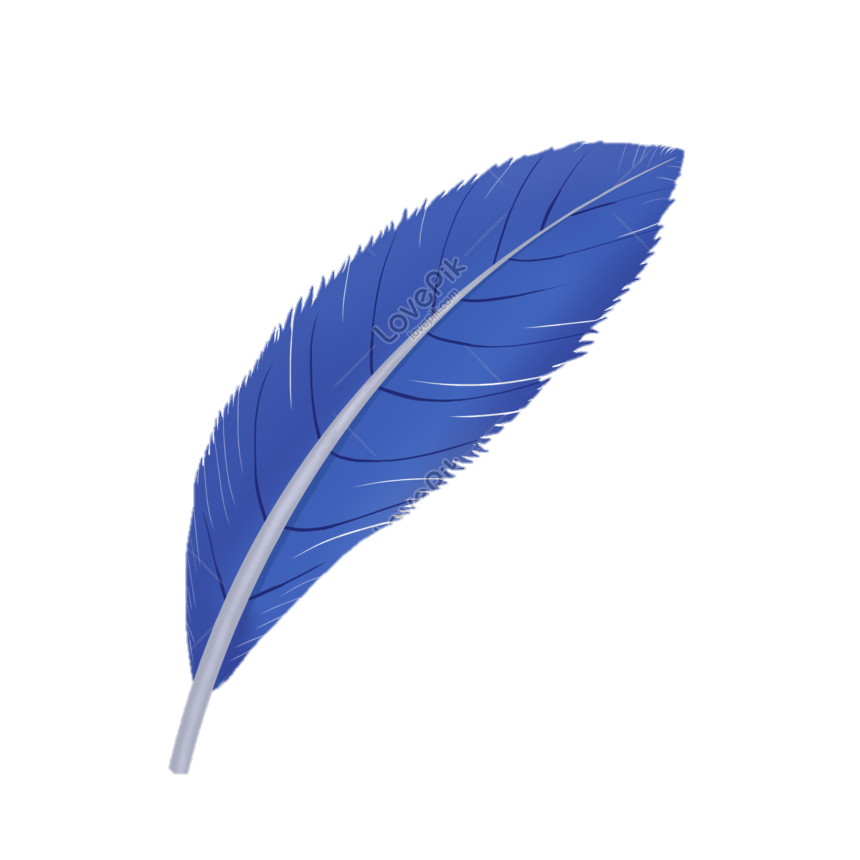 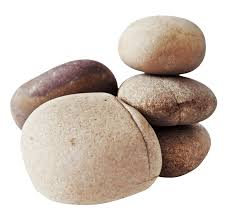 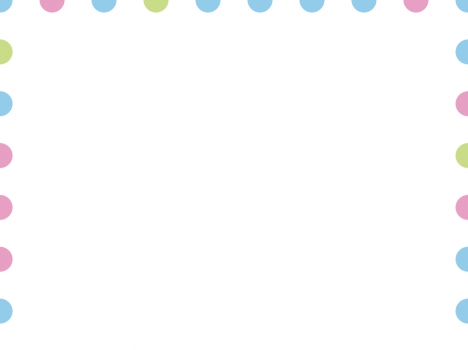 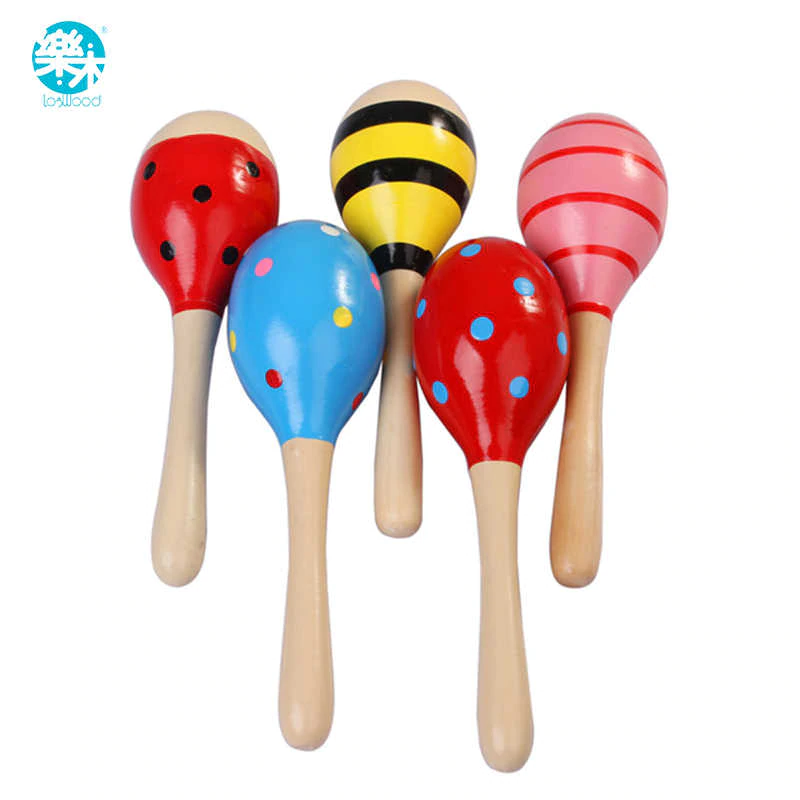 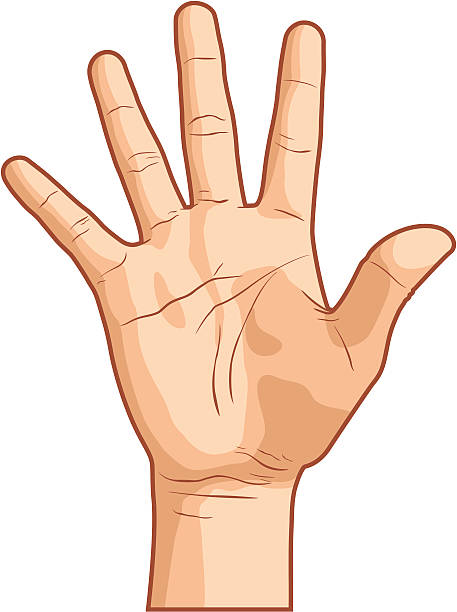 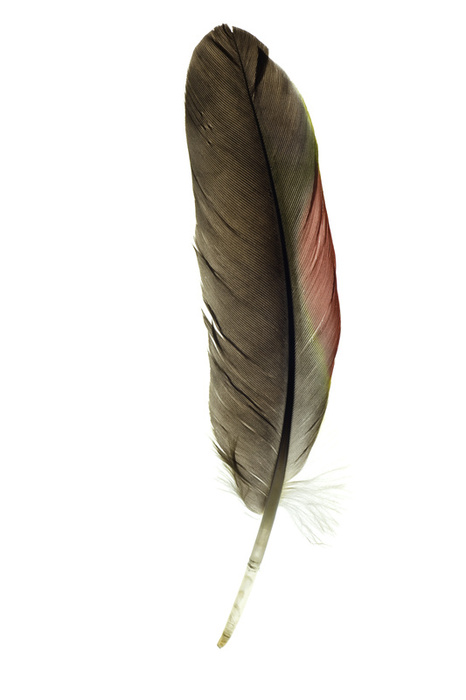 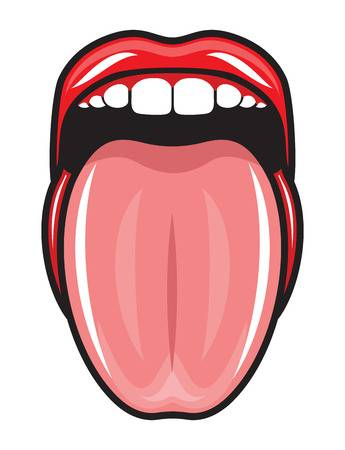 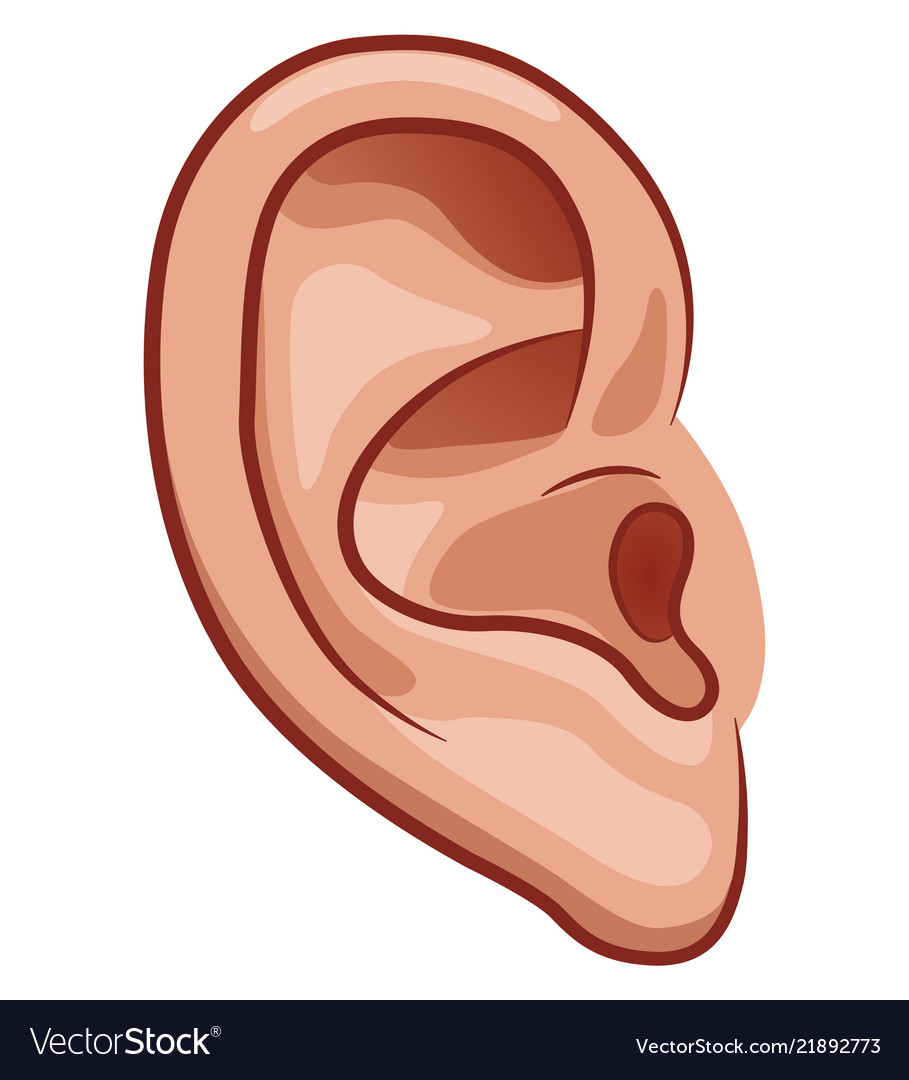 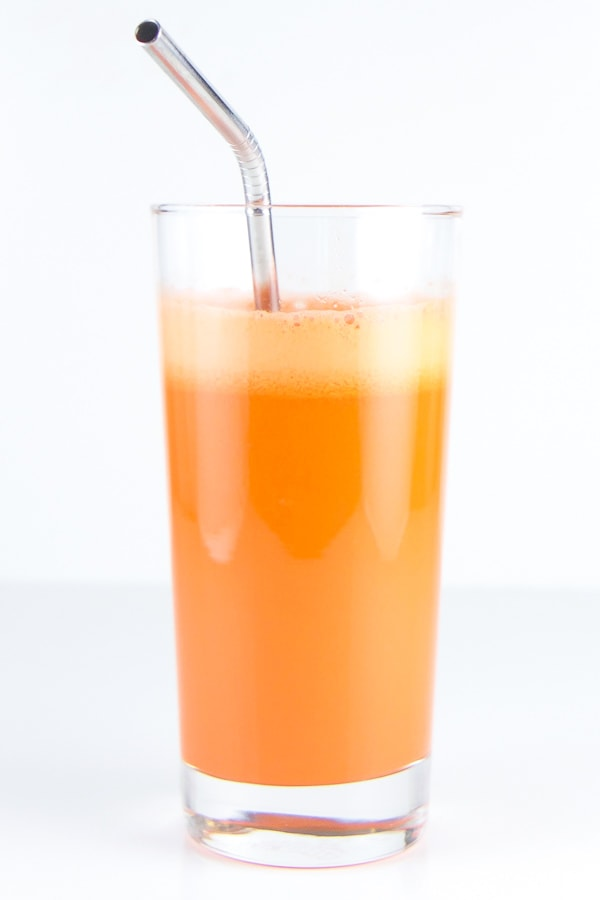 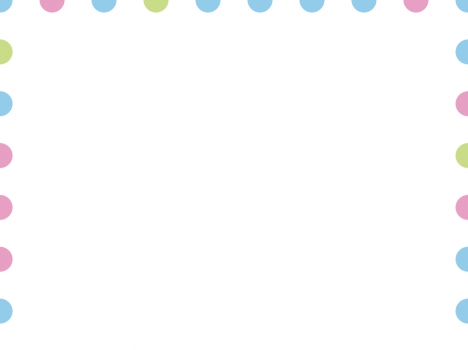 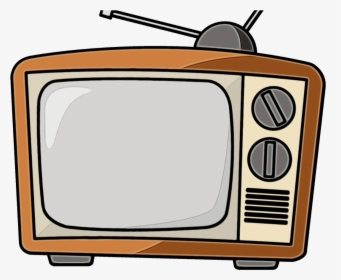 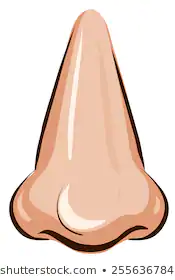 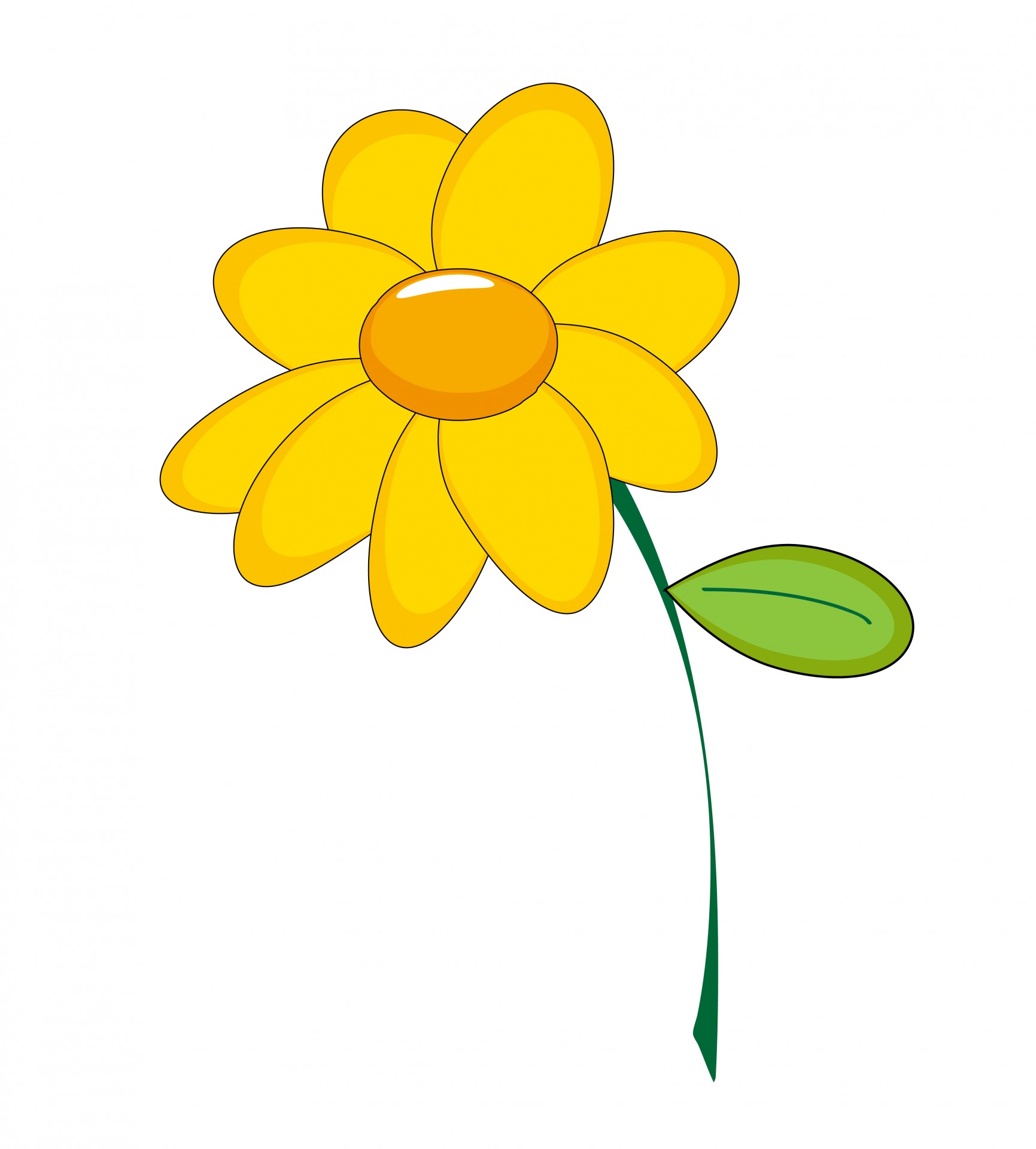 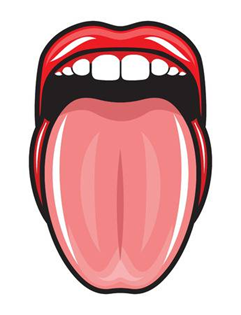 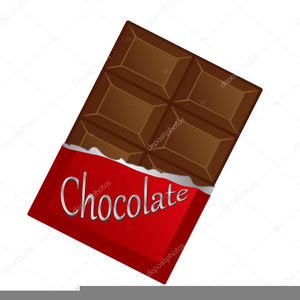 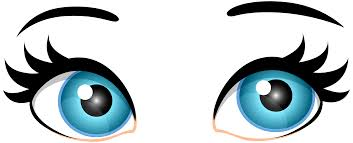 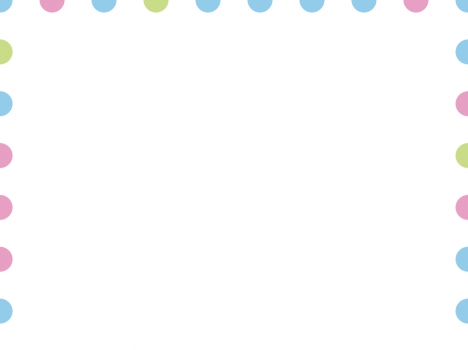 المهن المرتبطة بالجسم
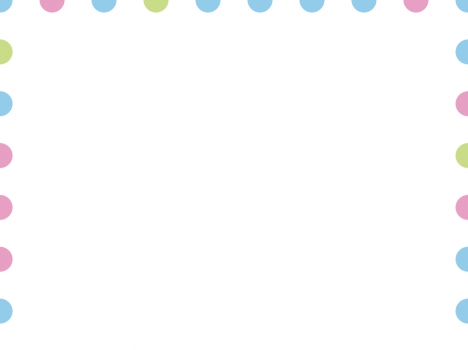 الطبيب
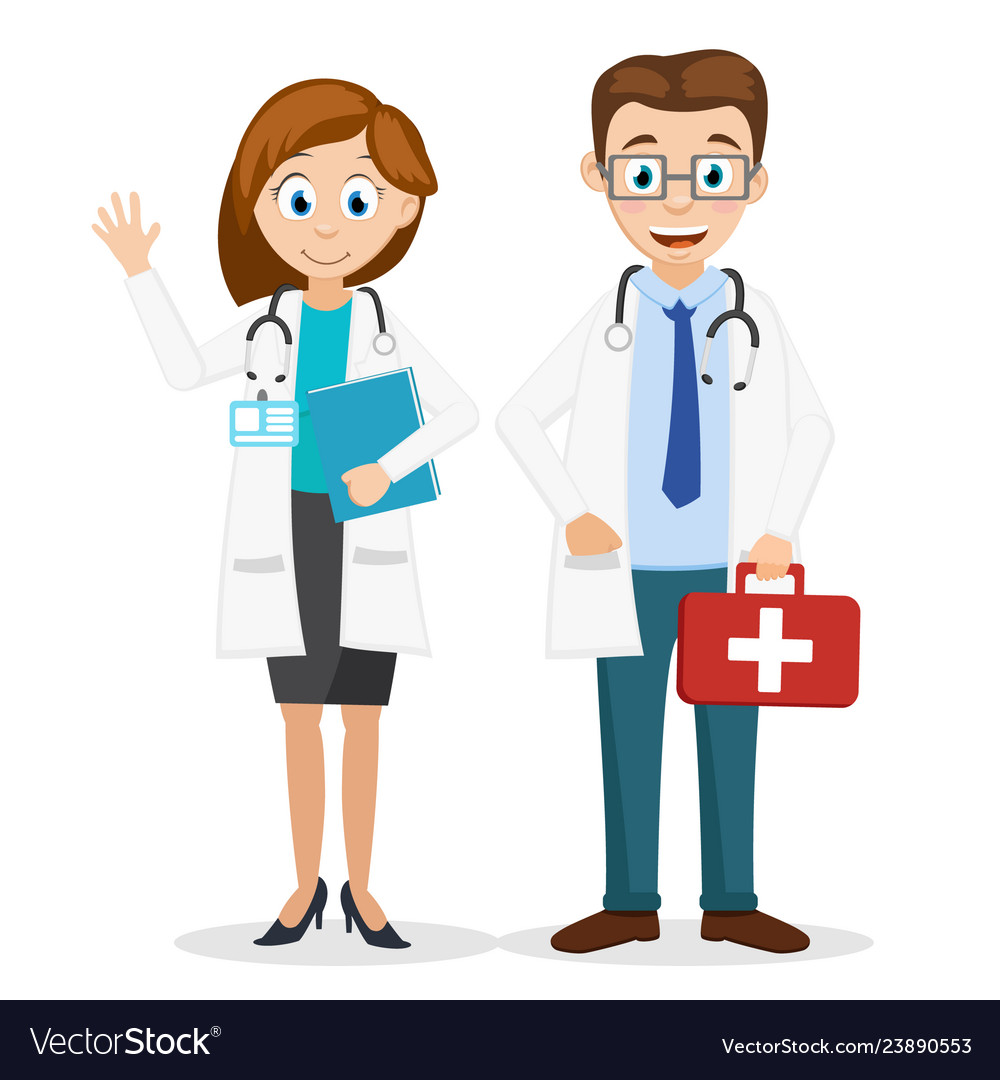 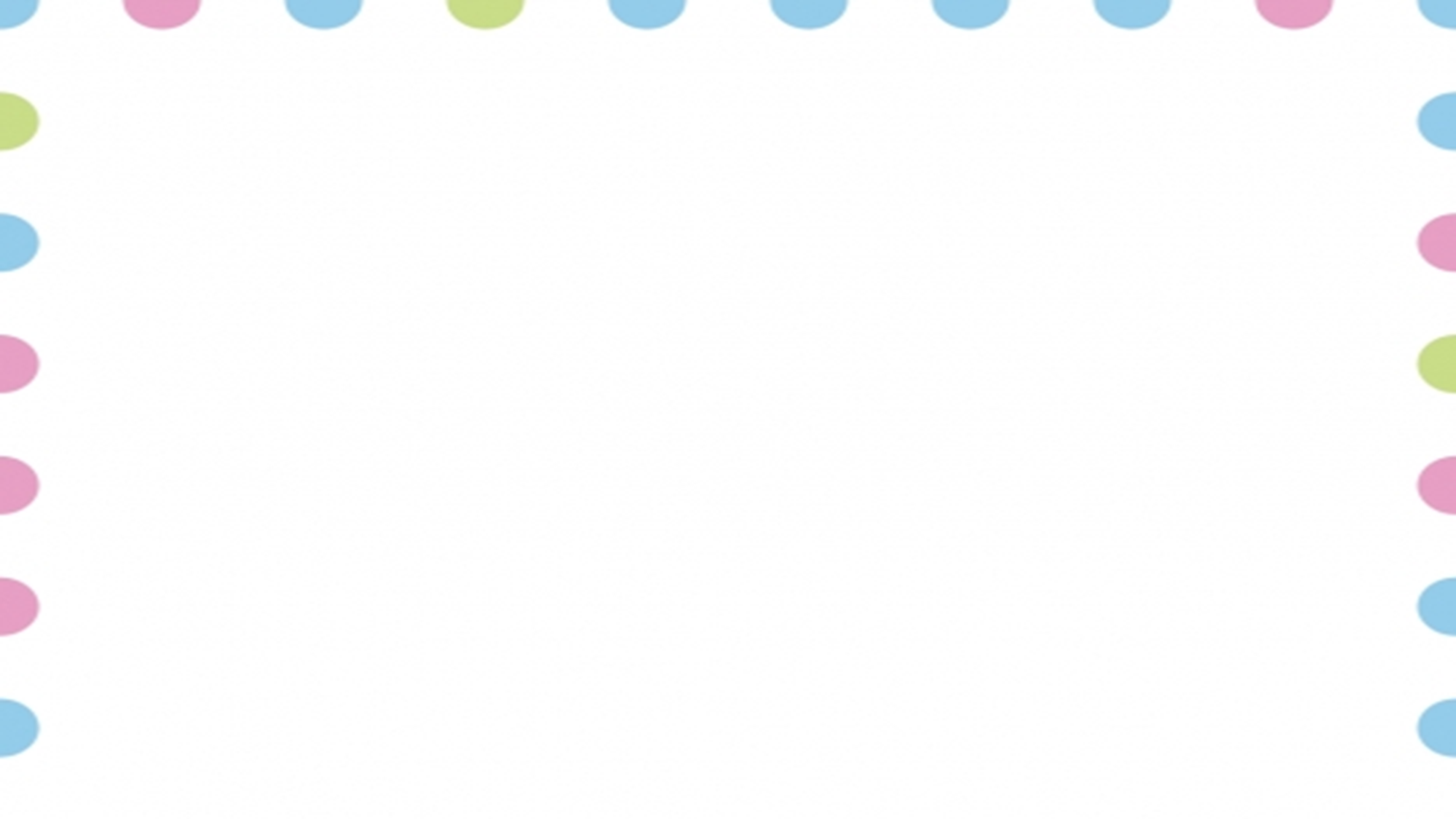 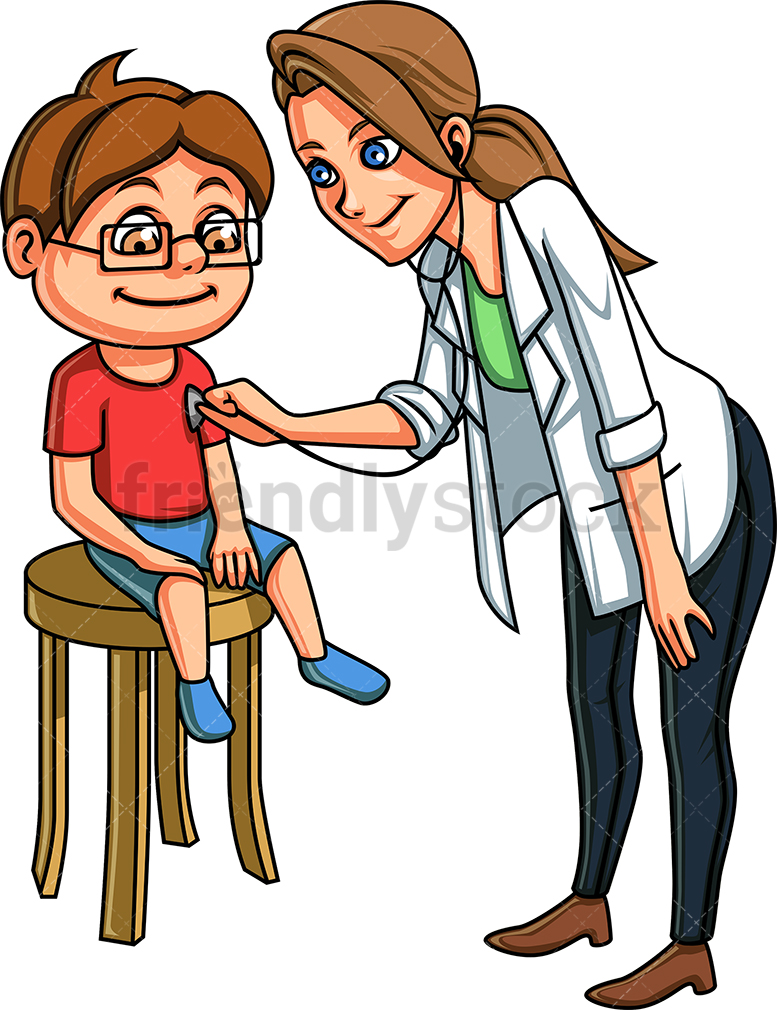 طبيبة أطفال
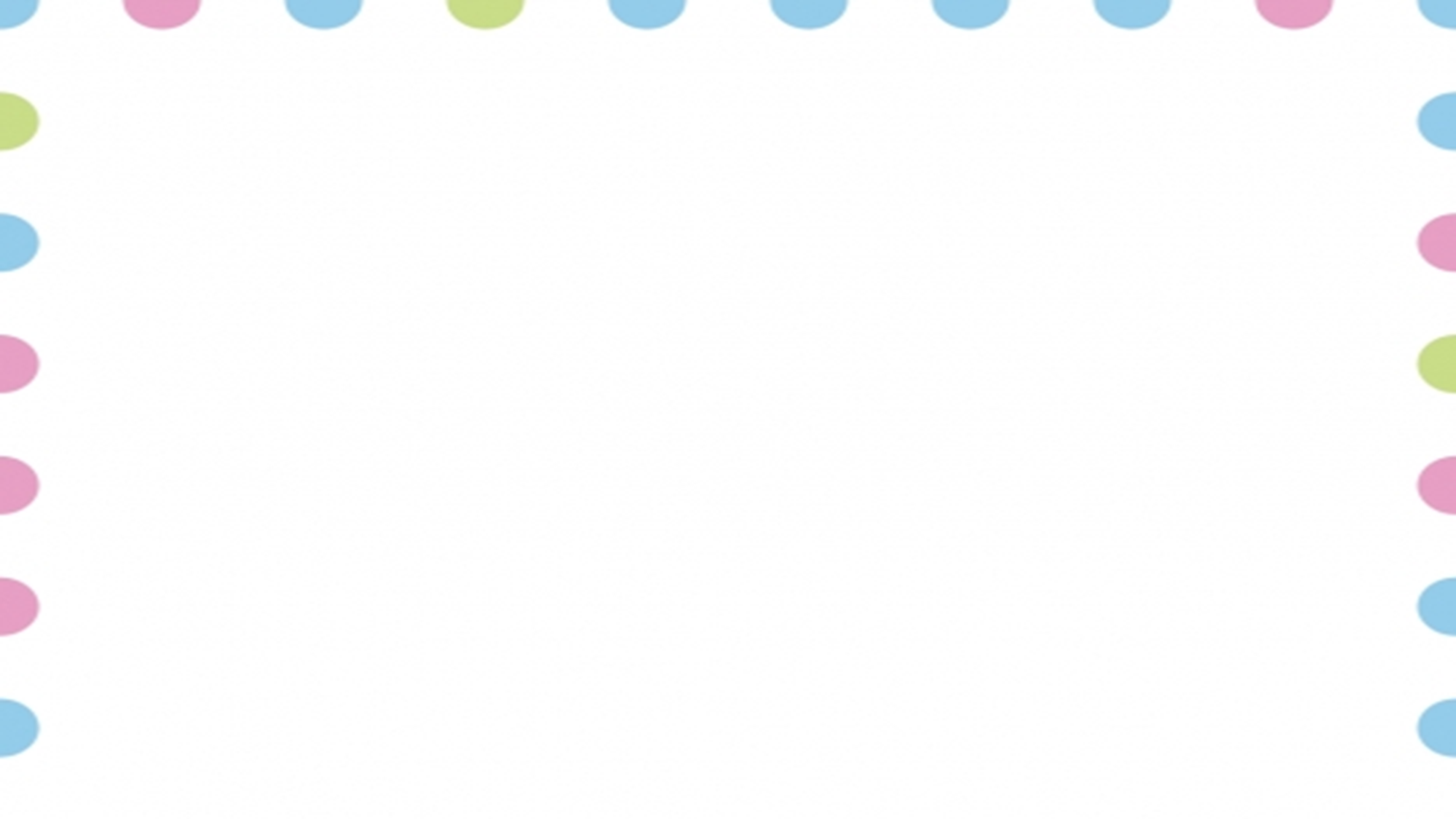 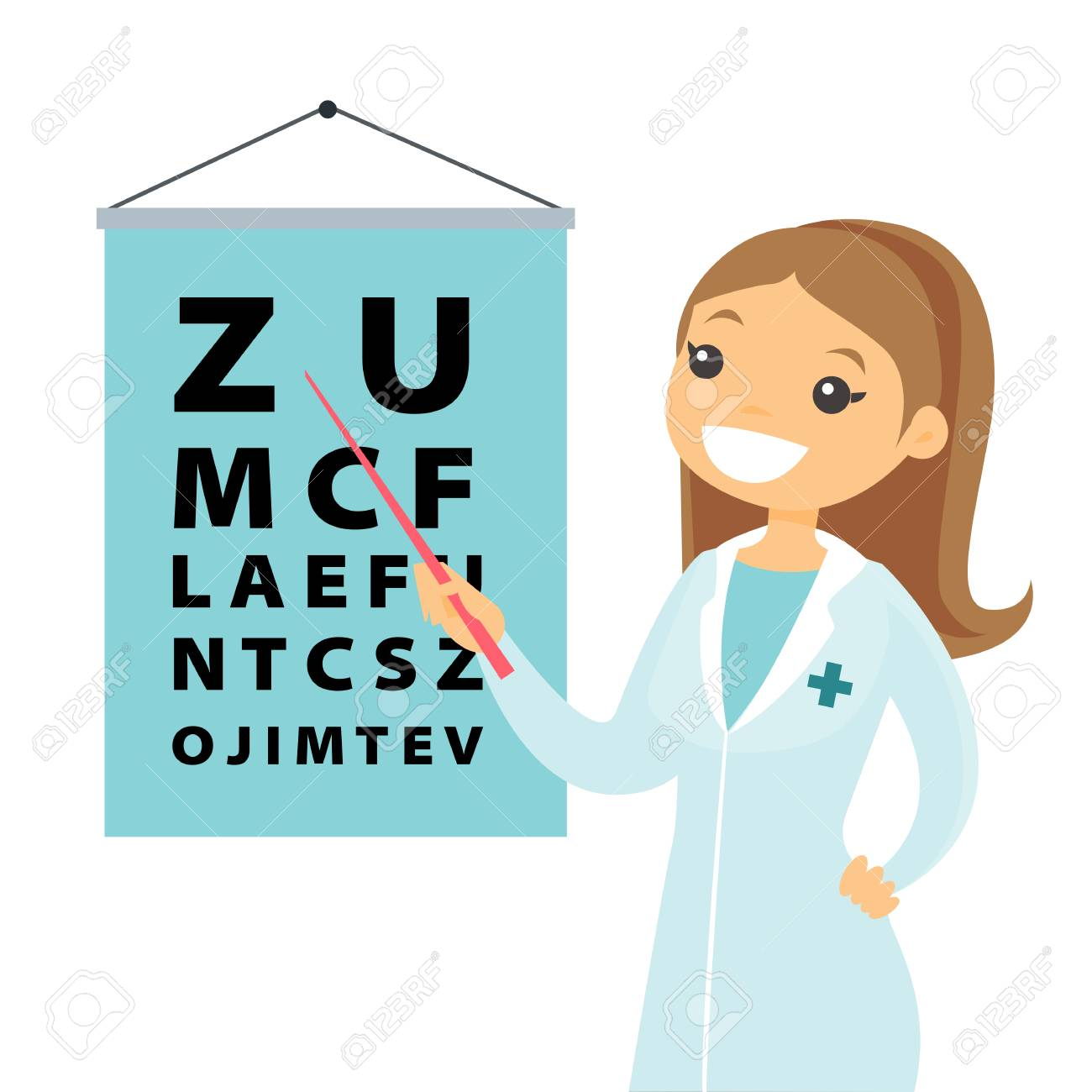 طبيب عيون
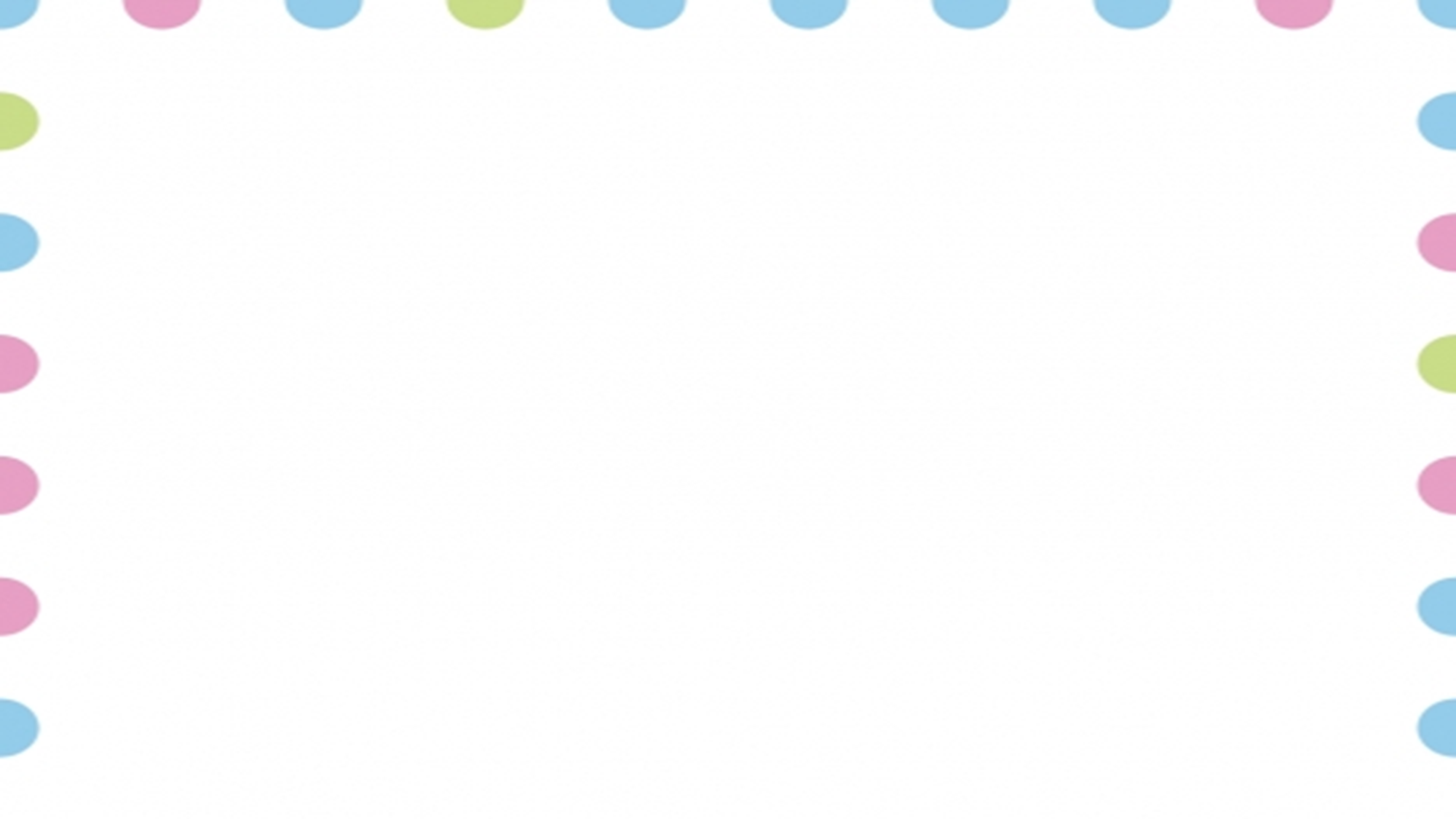 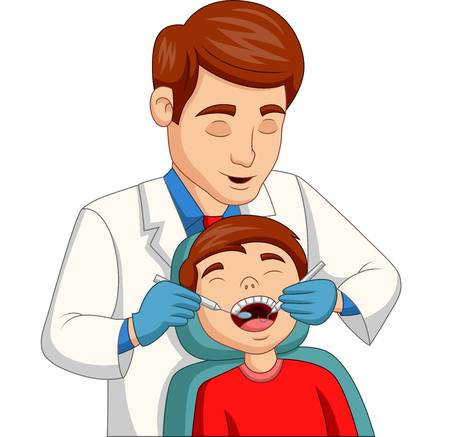 طبيب أسنان
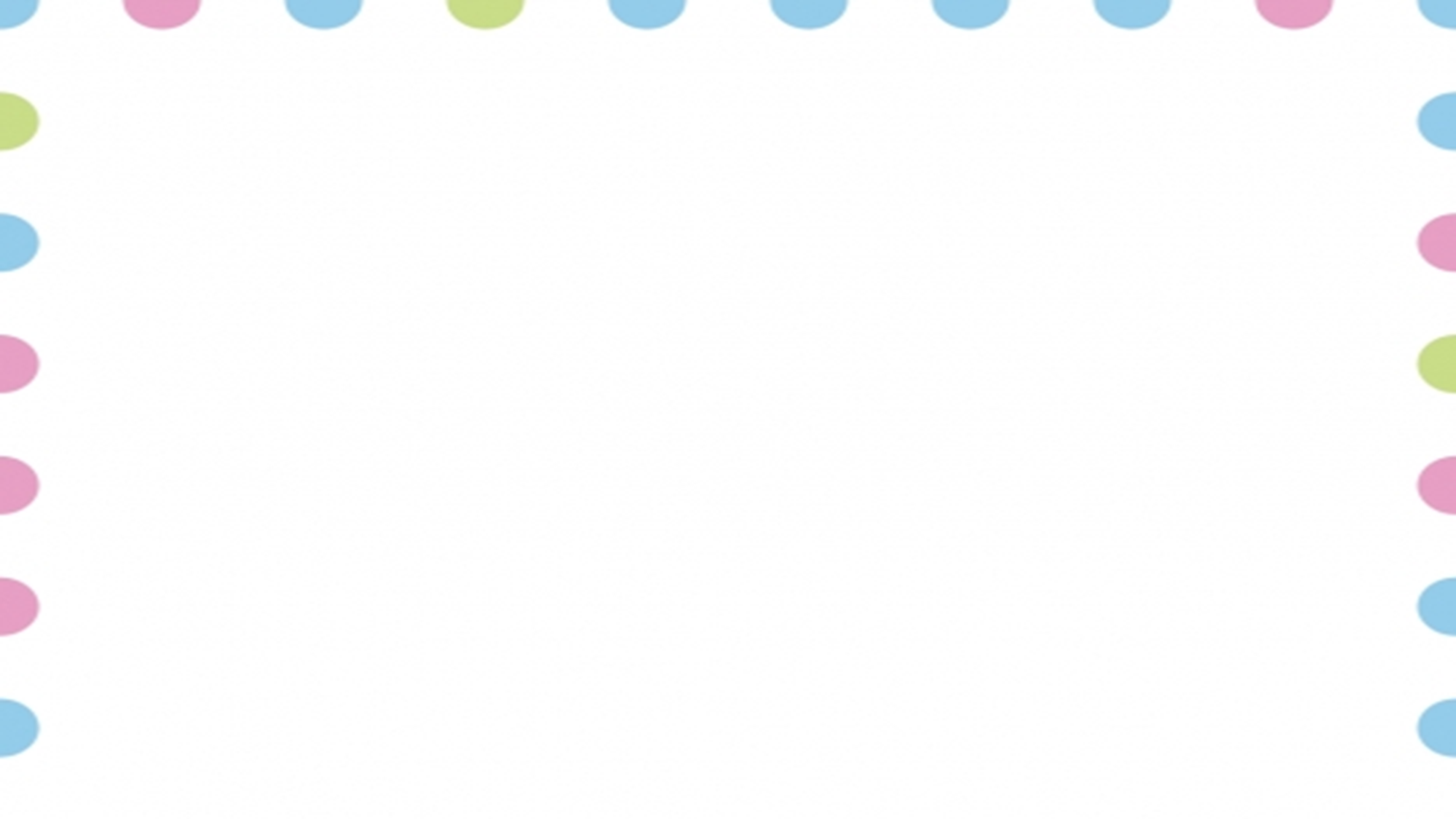 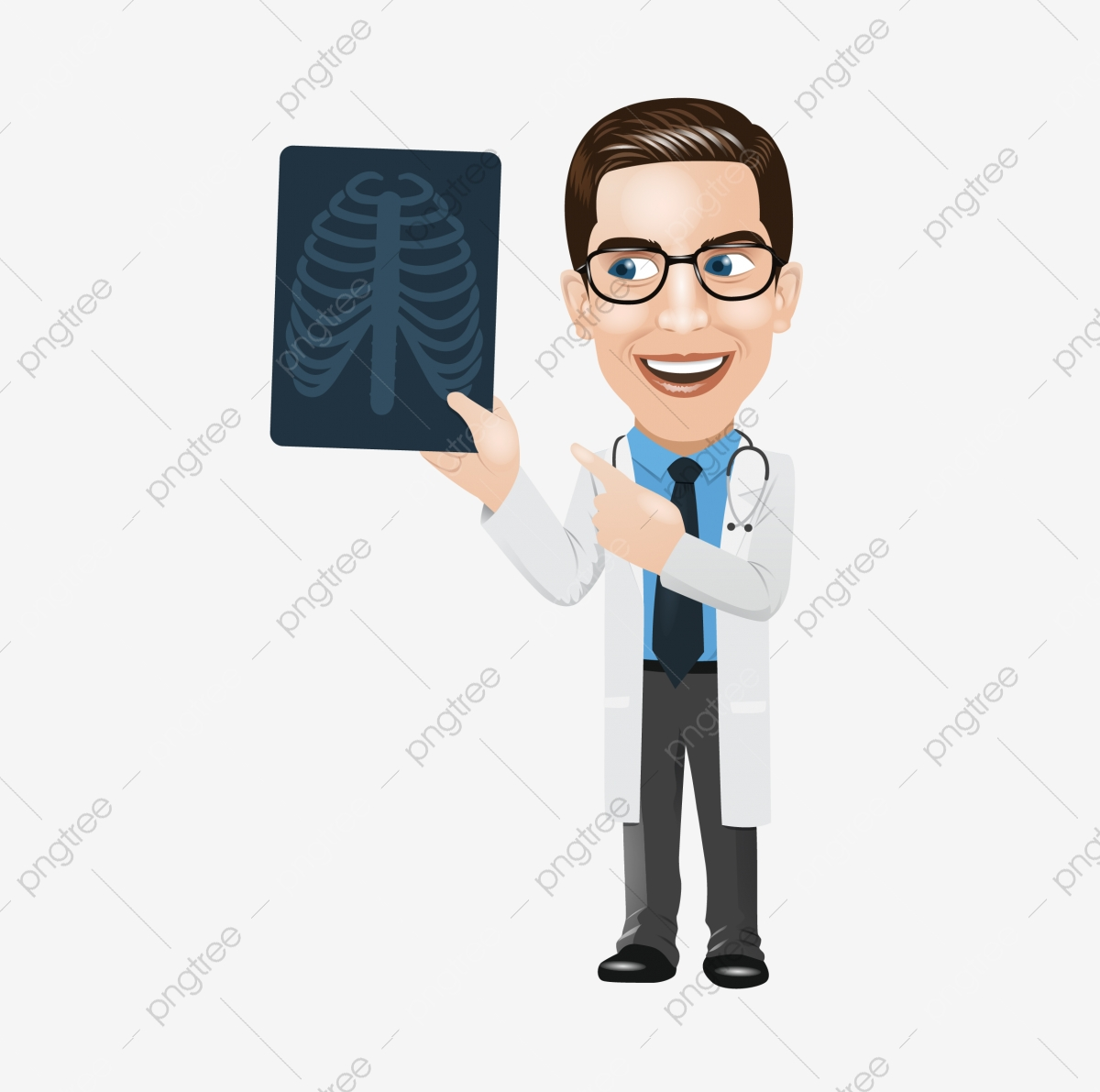 طبيب أشعة
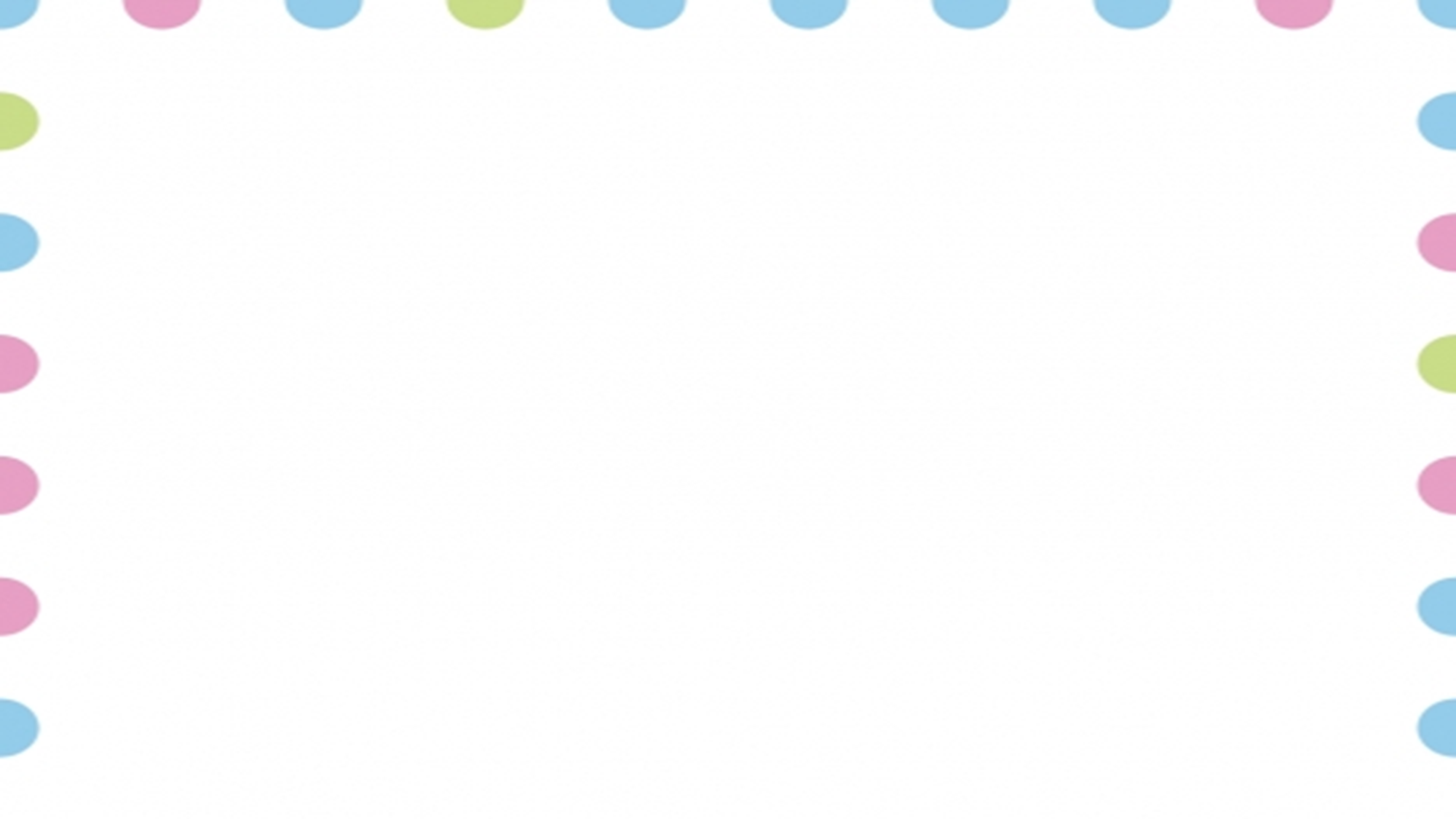 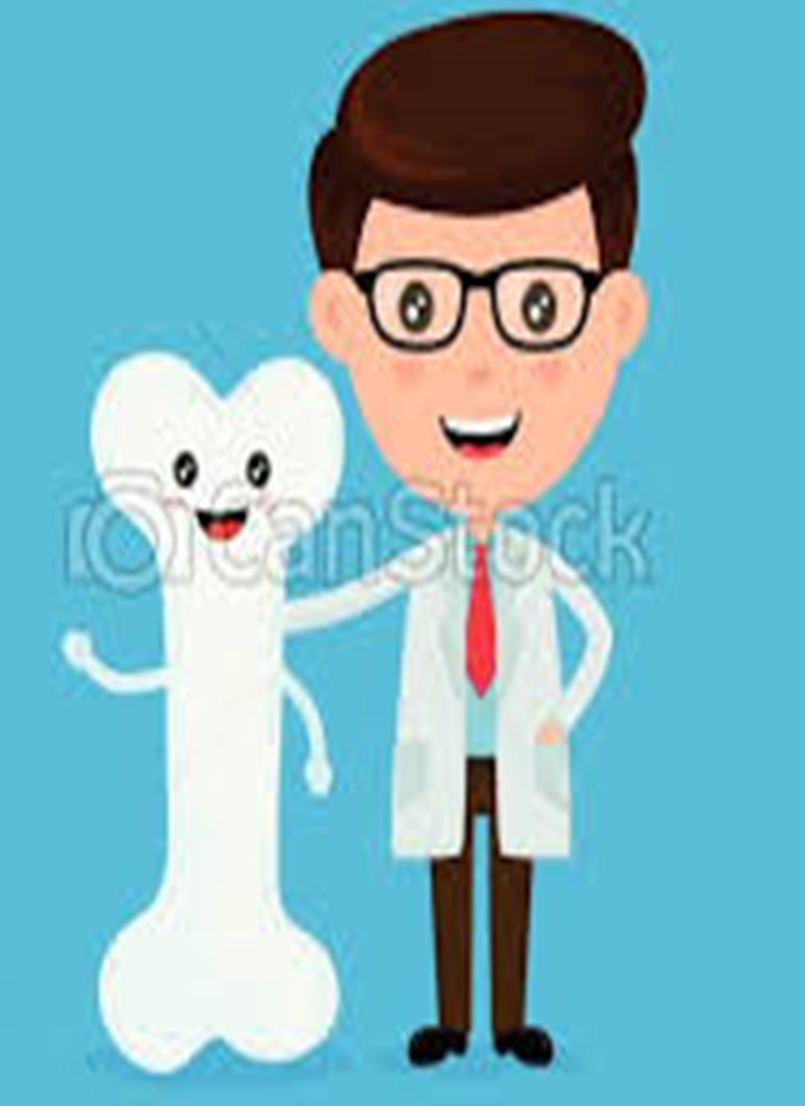 طبيب عظام
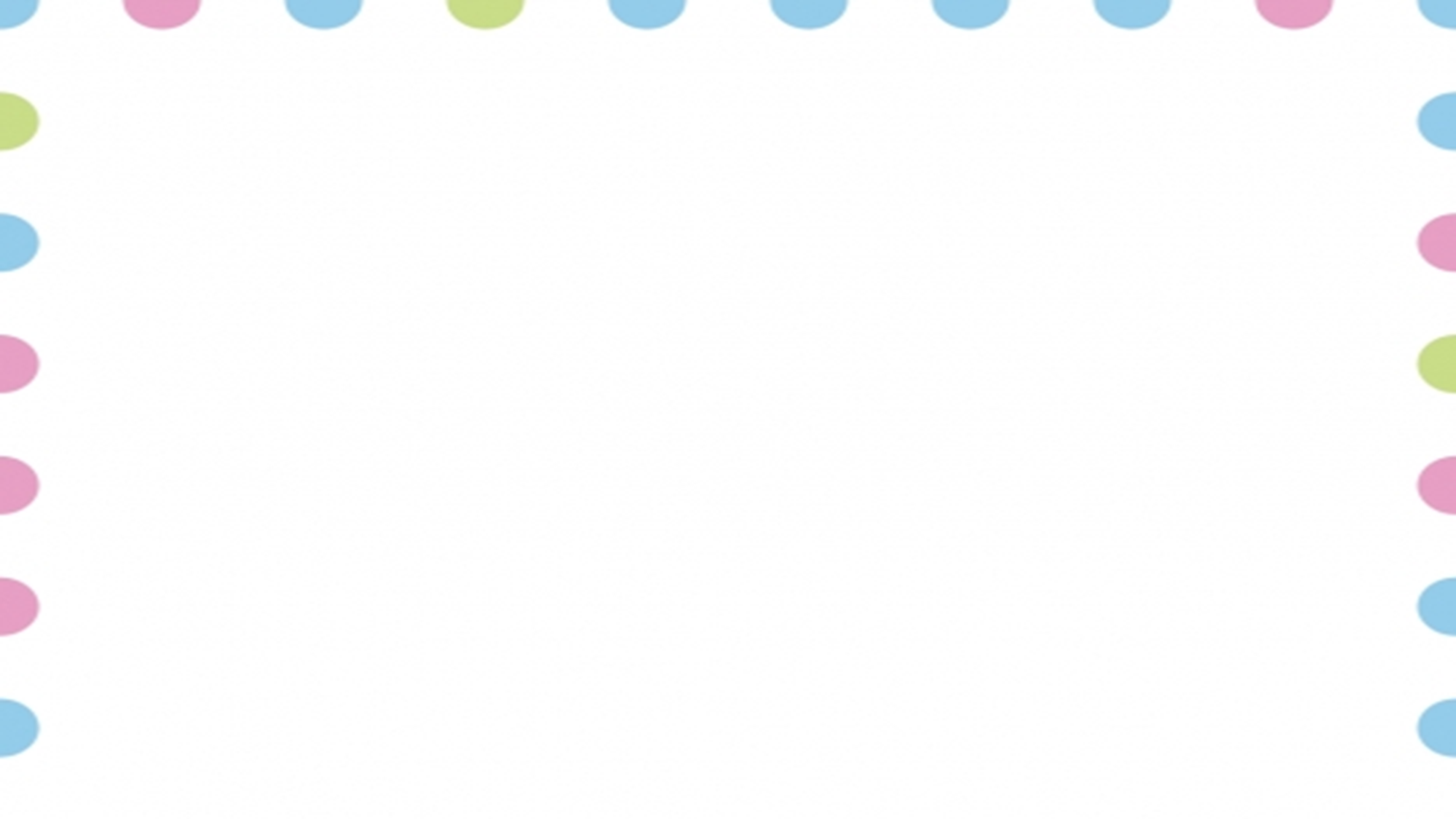 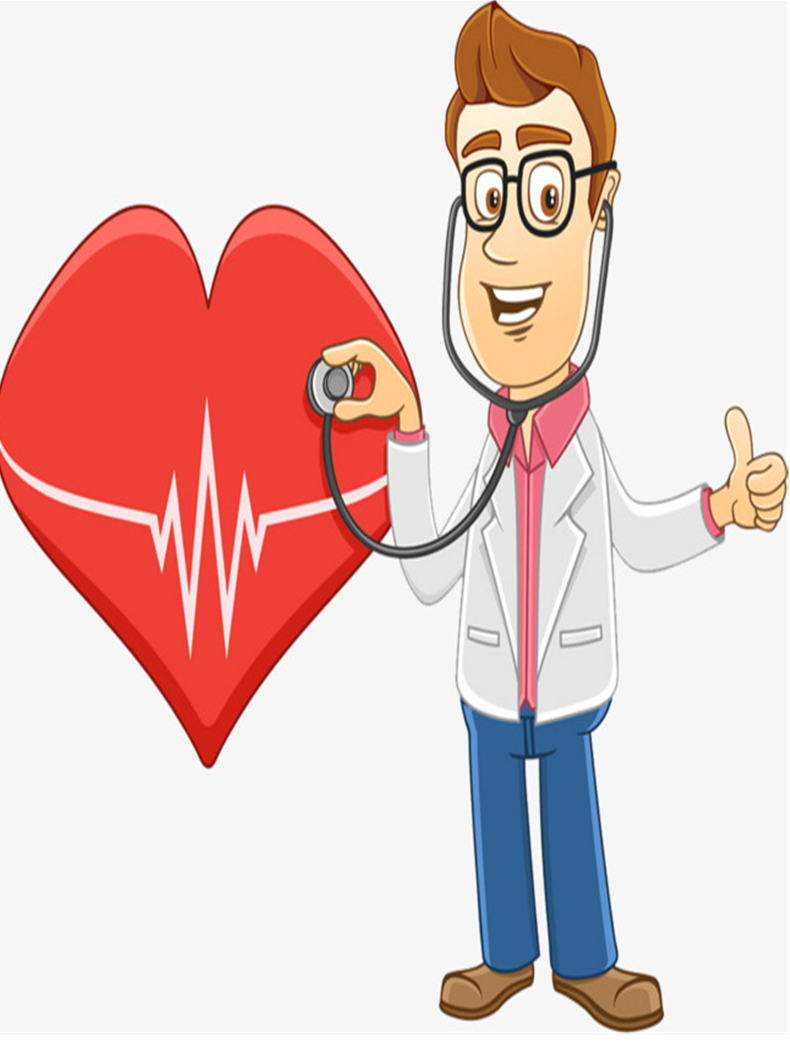 طبيب قلب
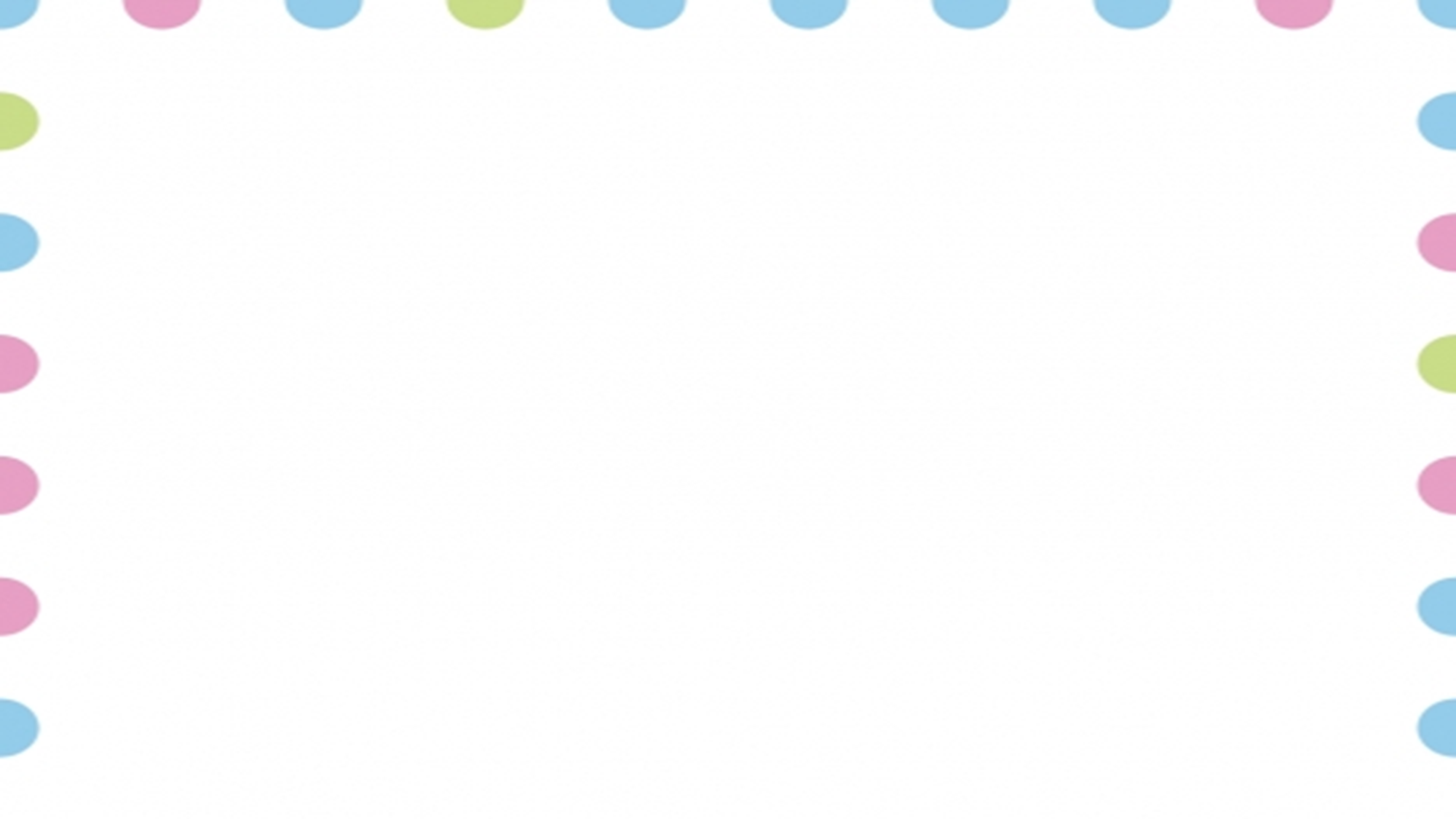 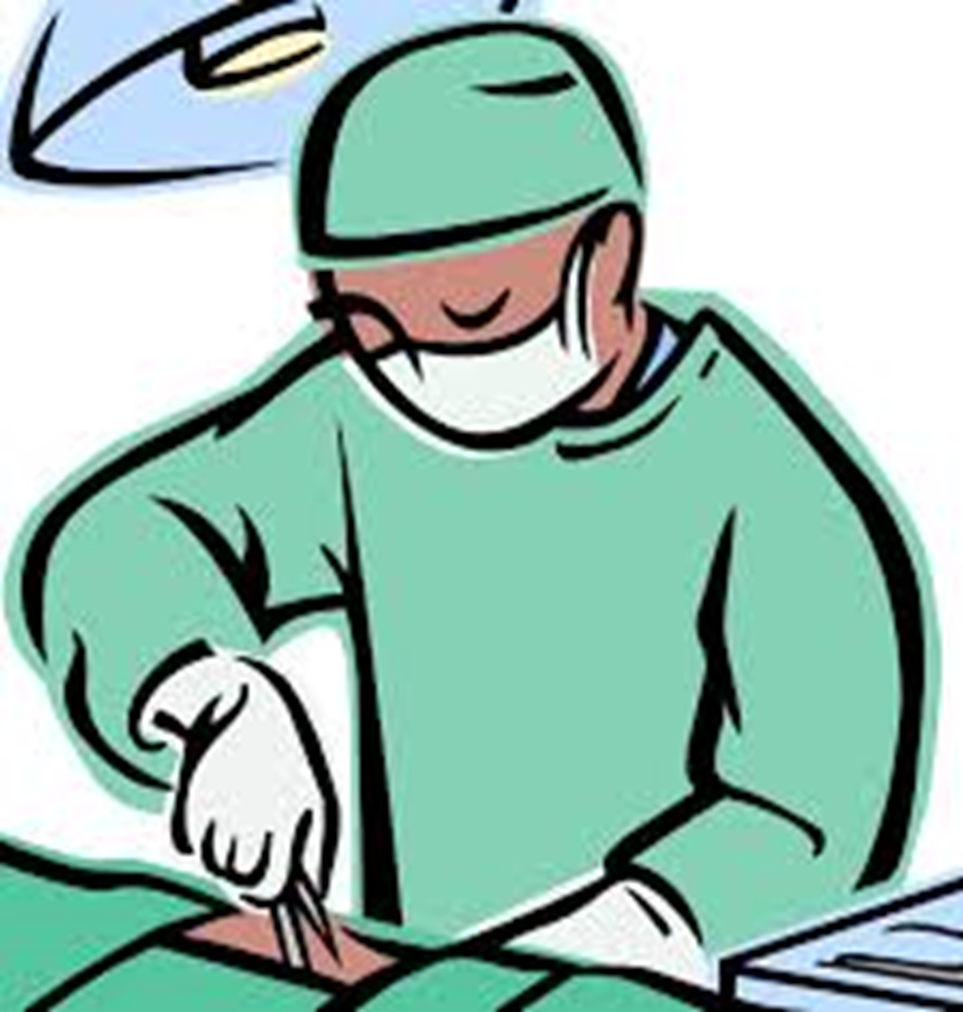 طبيب جراح
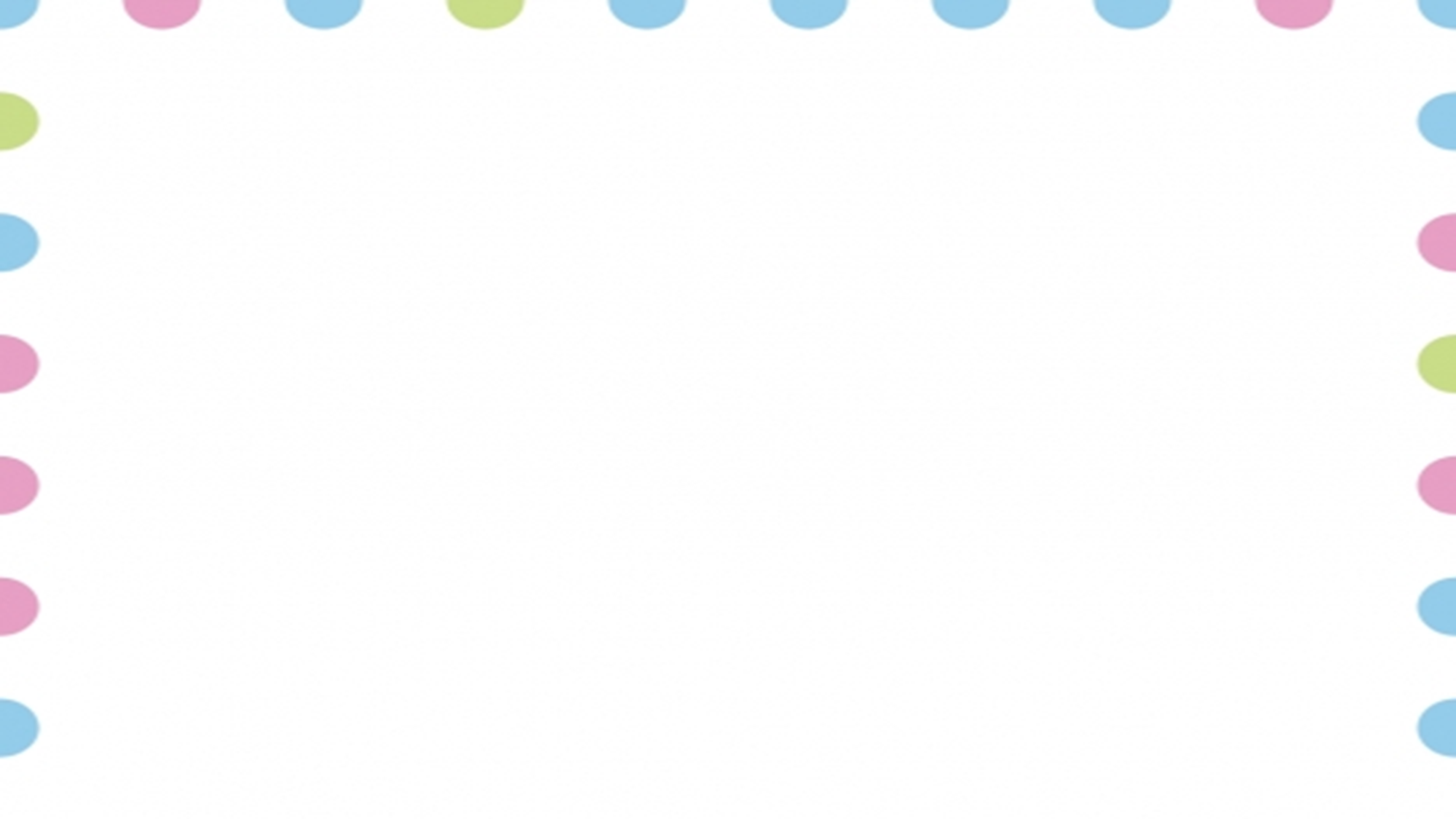 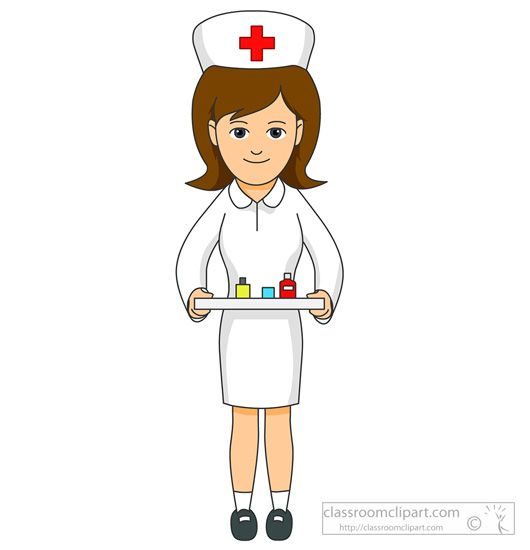 ممرضة
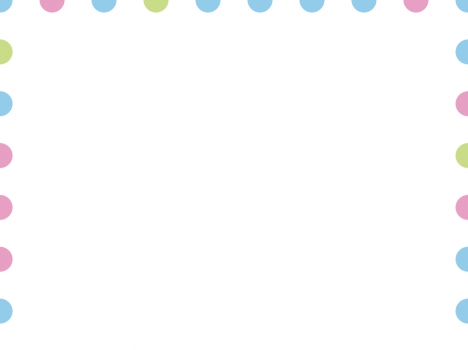 ضع دائرة حول أدوات الطبيب
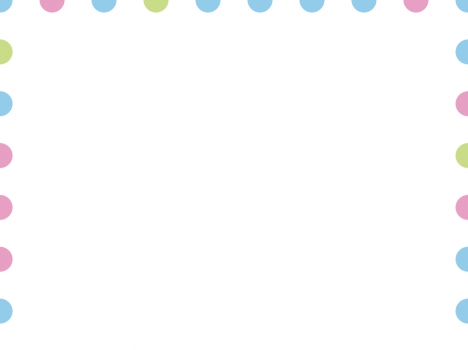 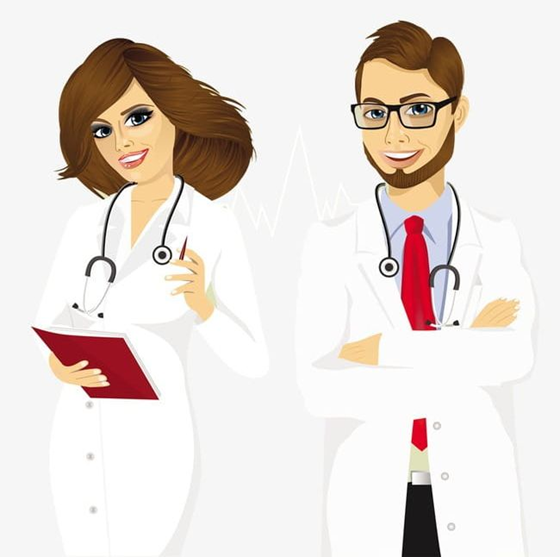 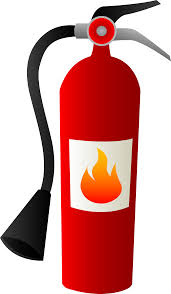 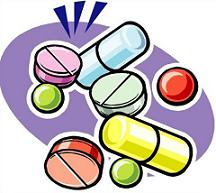 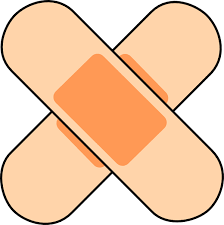 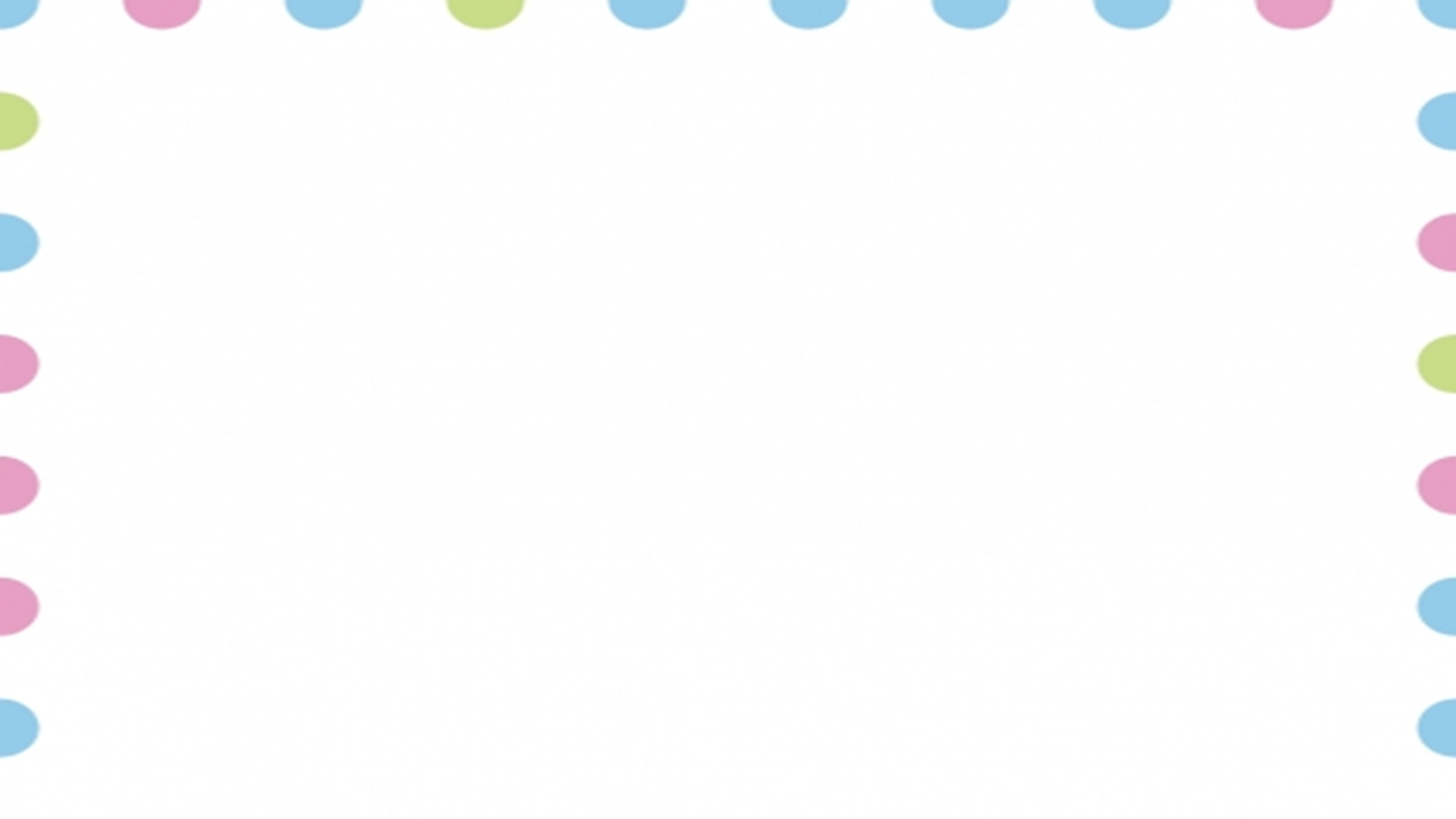 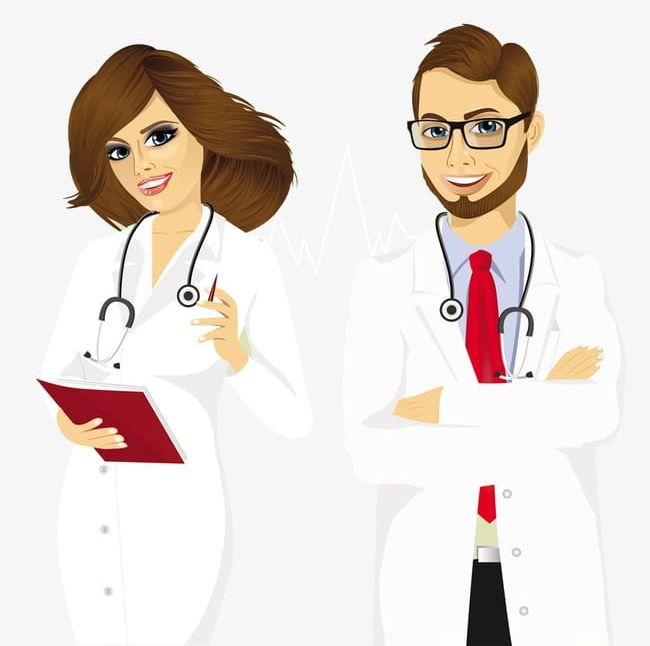 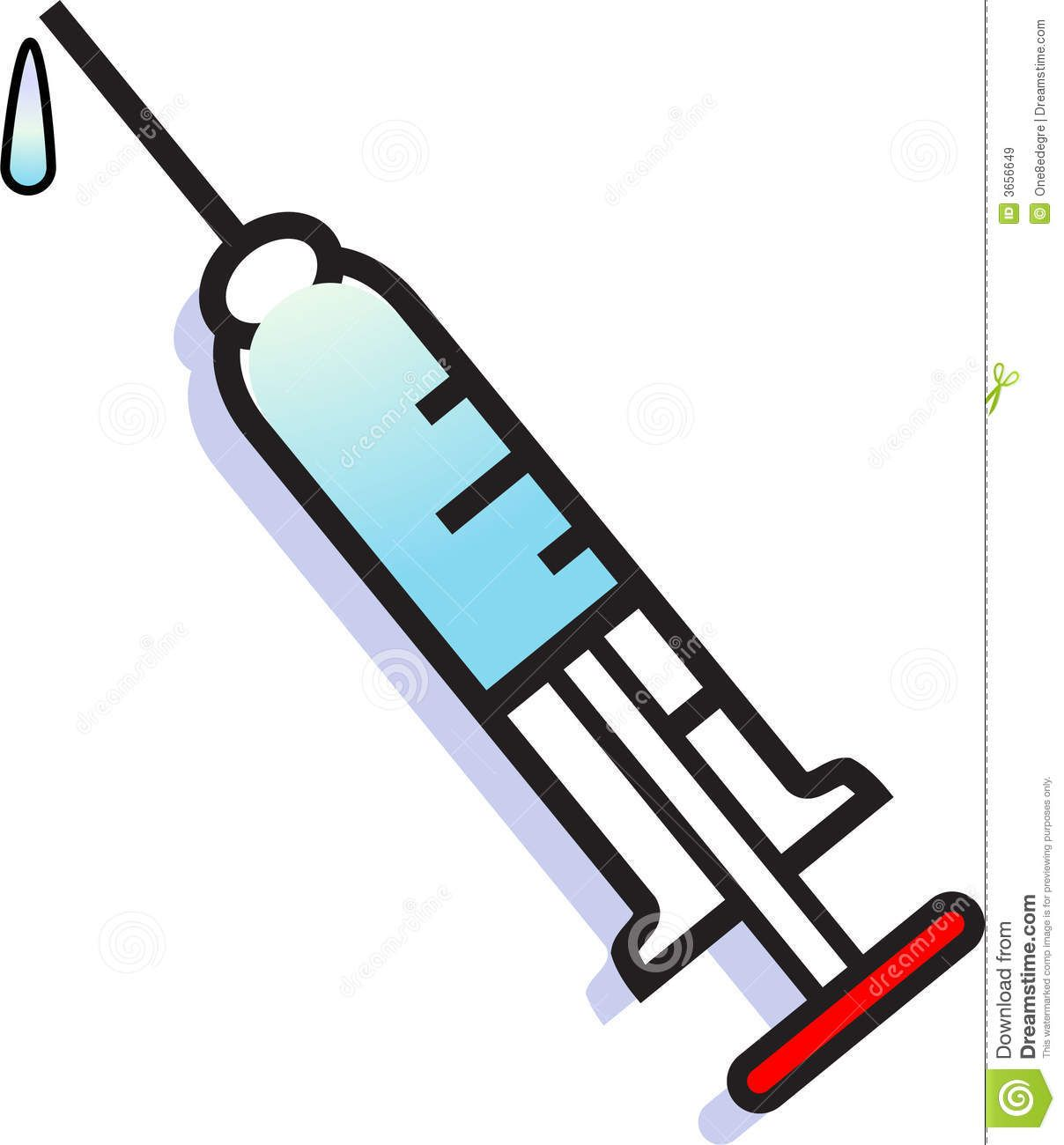 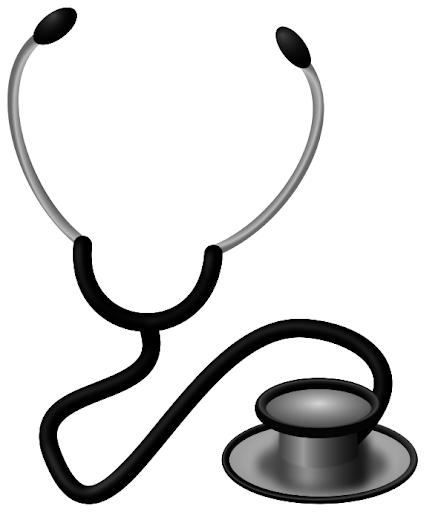 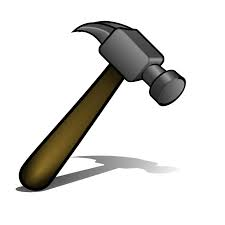 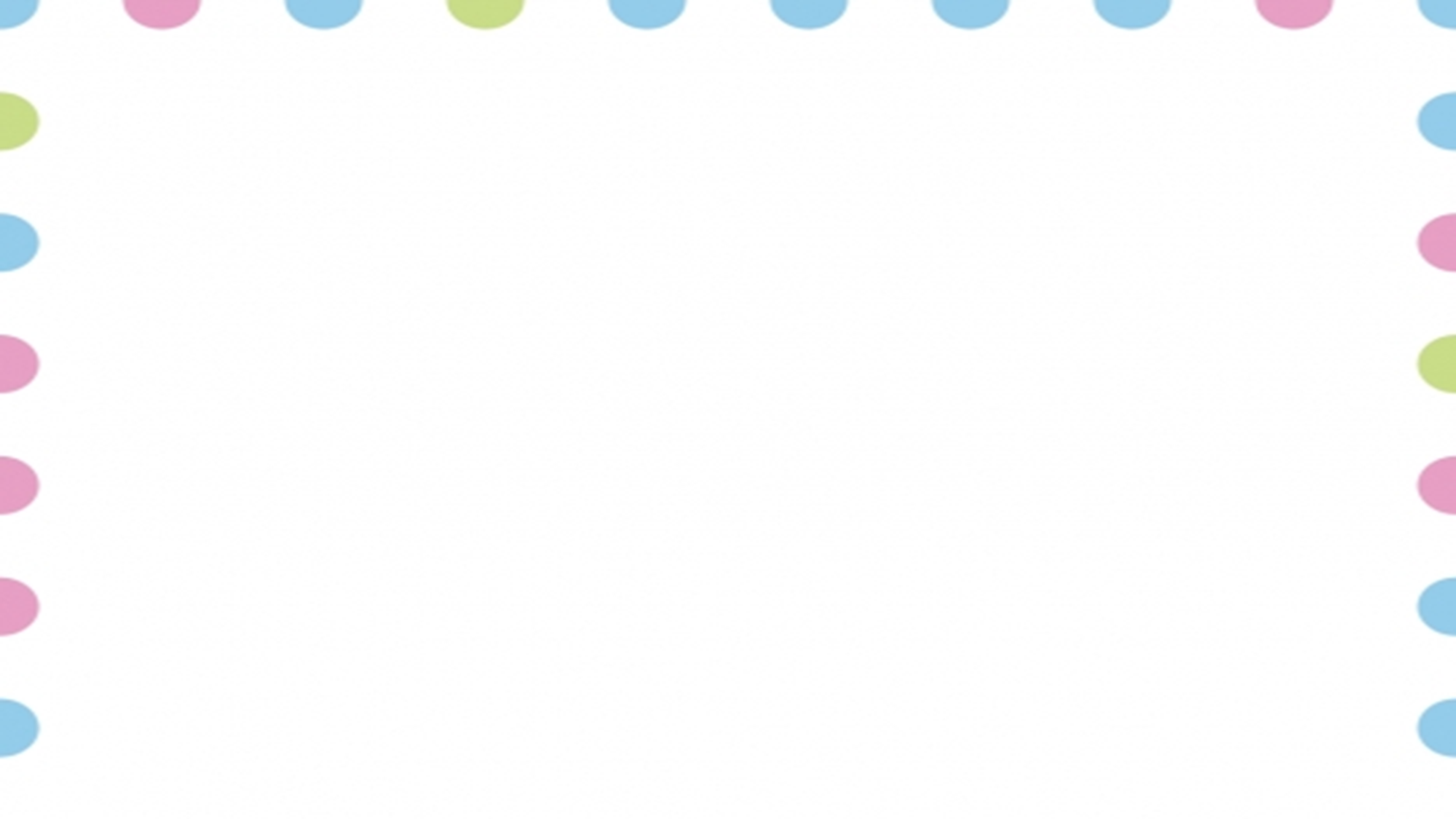 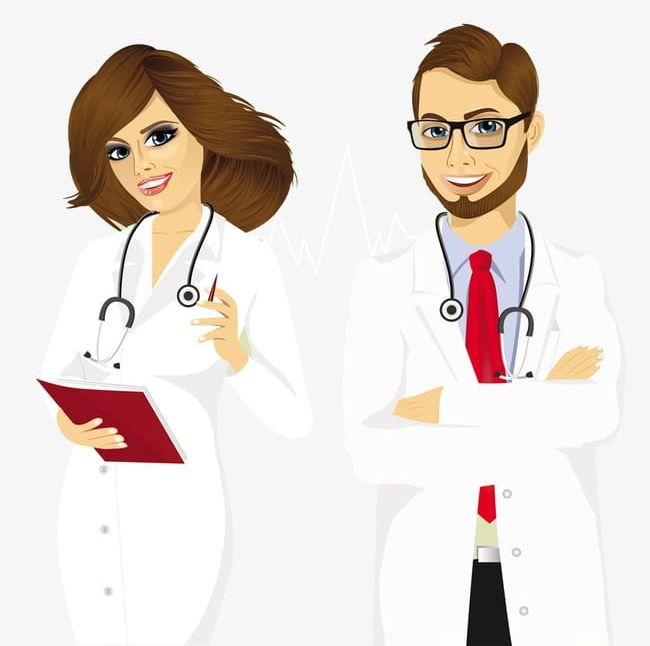 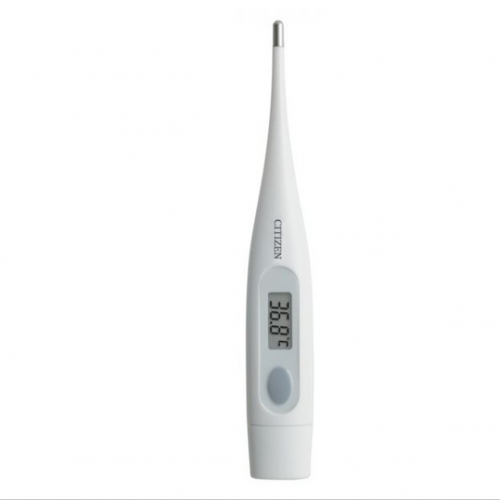 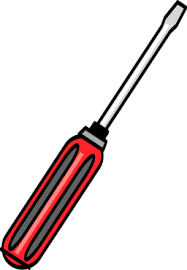 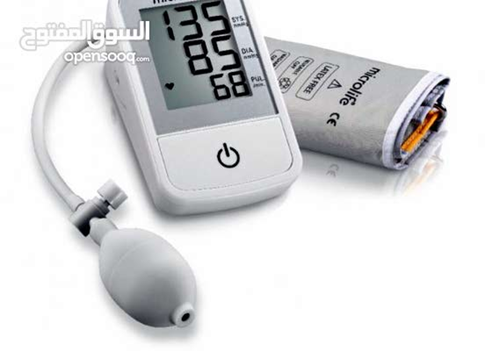